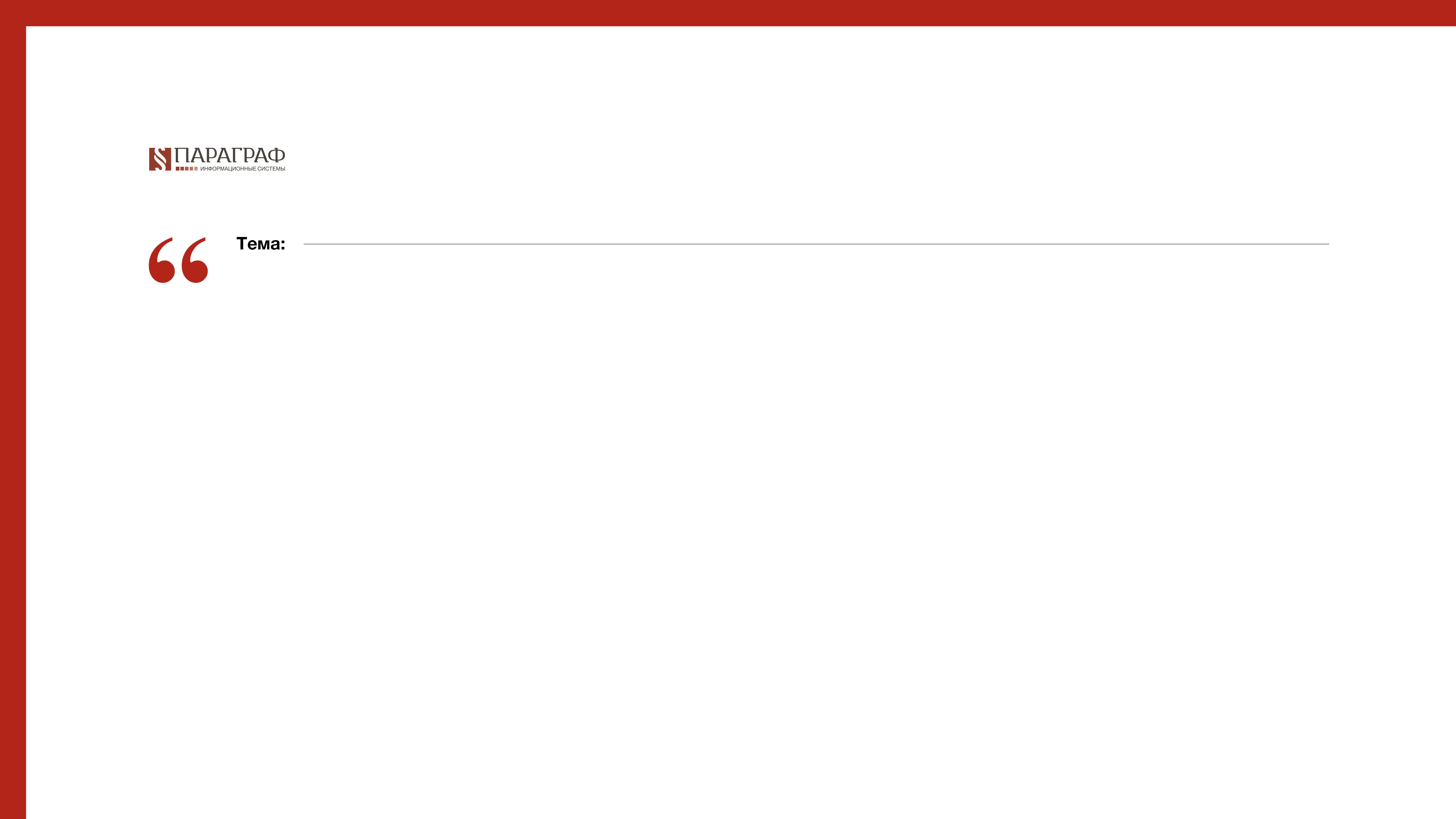 Актуальные изменения в ГК РК и ГПК РК 2022-2023г.
Айжан Амангельды
д.ю.н., профессор Евразийской юридической академии им. Д.А. Кунаева, 
научный сотрудник Научно-исследовательского центра Академии МВД РК
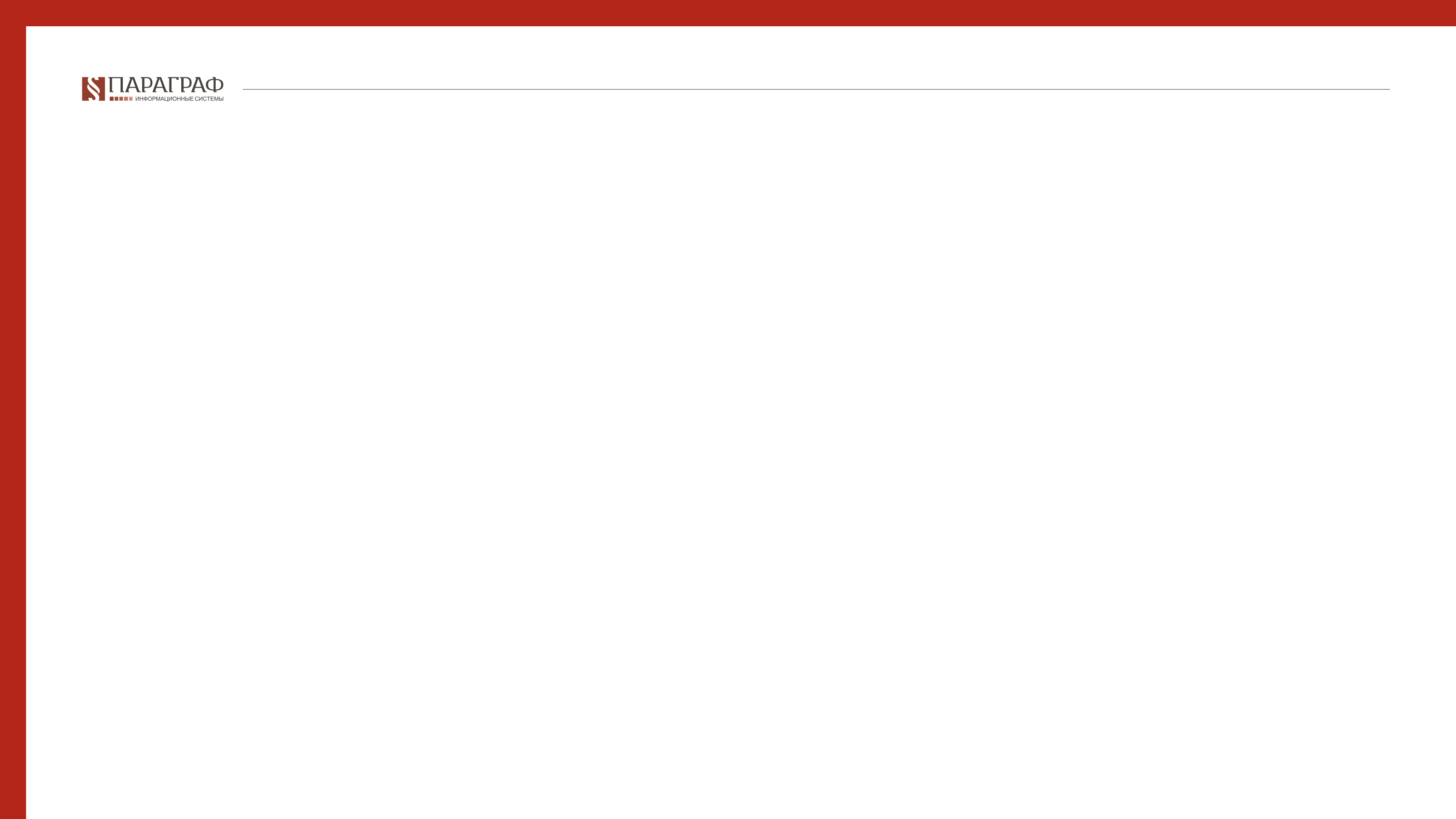 Закон Республики Казахстан от 21 мая 2022 года № 123-VII «О внесении изменений и дополнений в некоторые законодательные акты Республики Казахстан по вопросам биологической безопасности» (введен в действие 24 ноября 2022 года)
часть первую пункта 2 статьи 193-1 после слов «объекты использования атомной энергии;» дополнить словами «стационарные потенциально опасные биологические объекты, на которых осуществляется обращение с патогенными биологическими агентами I группы патогенности;».
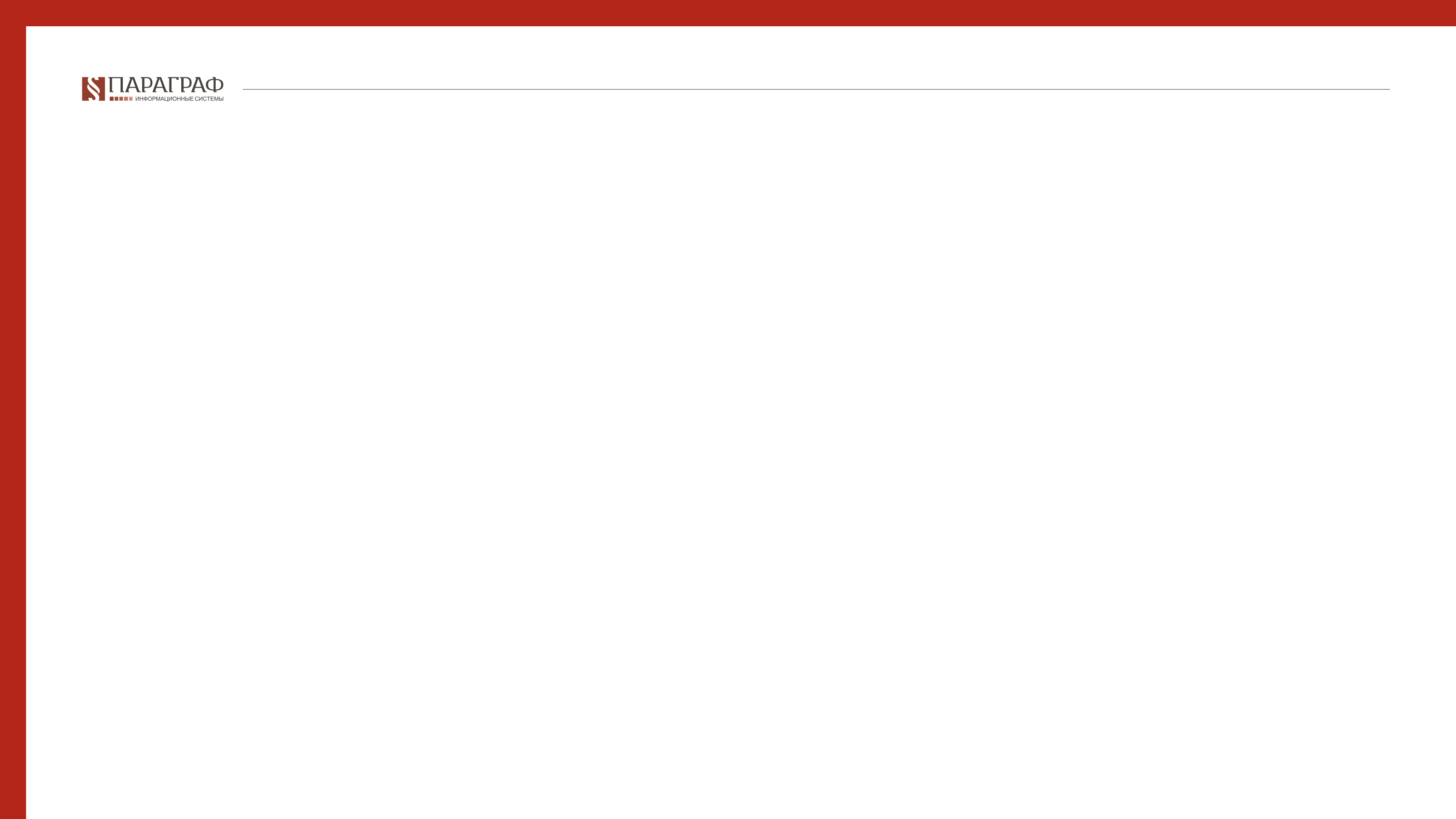 Закон Республики Казахстан от 20 июня 2022 года № 128-VII «О внесении изменений и дополнений в некоторые законодательные акты Республики Казахстан по вопросам совершенствования законодательства в сферах интеллектуальной собственности и оказания гарантированной государством юридической помощи»
в пункте 3 статьи 961: 
дополнить подпунктом 2-1) следующего содержания:
«2-1) географические указания;»;
подпункт 3) изложить в следующей редакции:
«3) наименования мест происхождения товаров;»;

подпункт 3) пункта 1 статьи 999 изложить в следующей редакции:
«3) патент на промышленный образец - в течение десяти лет. Срок действия патента может быть продлен каждый раз экспертной организацией по ходатайству патентообладателя на пять лет. При этом общий срок действия патента не должен превышать двадцать пять лет с даты подачи заявки.»;
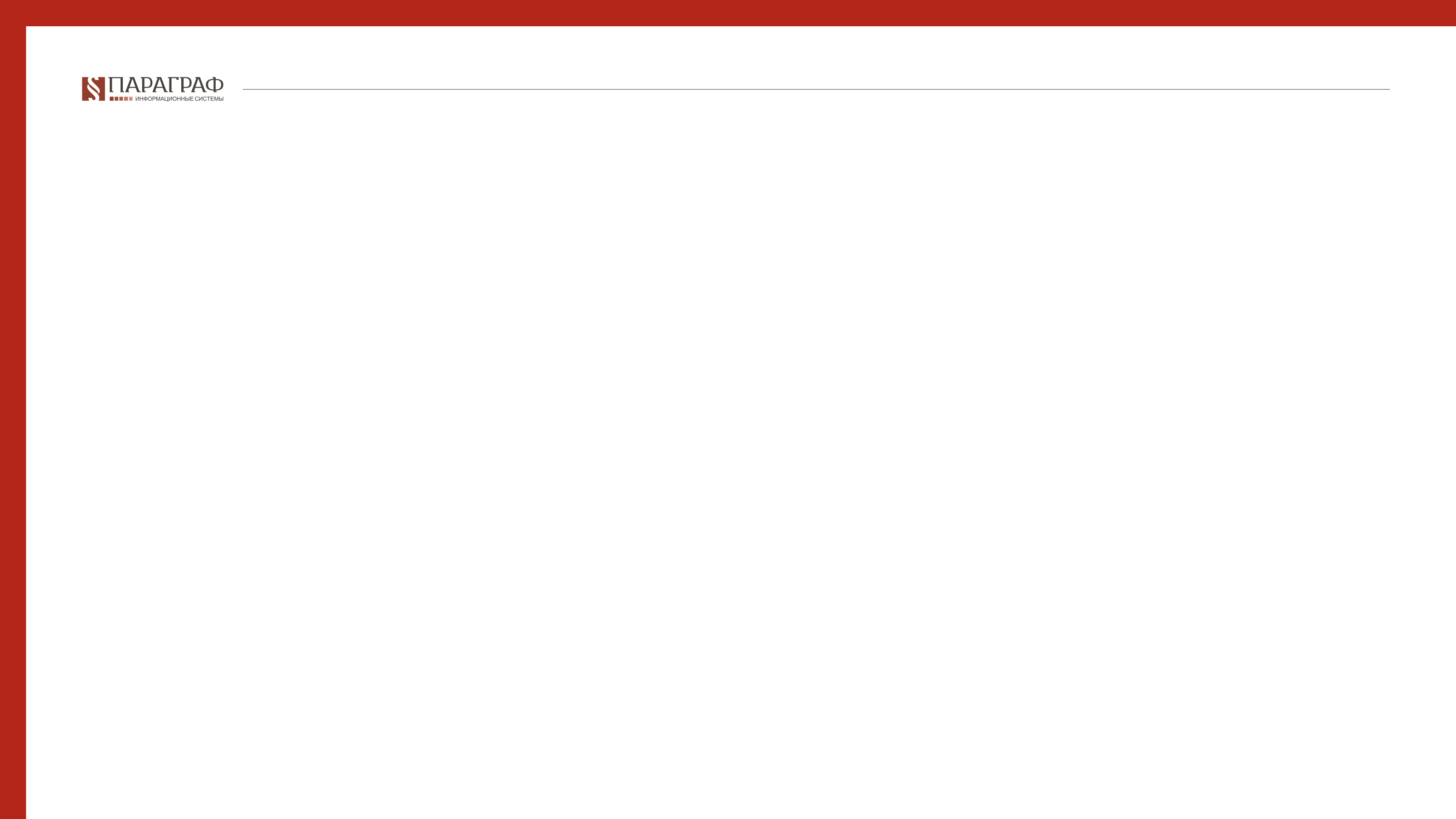 Закон Республики Казахстан от 20 июня 2022 года № 128-VII «О внесении изменений и дополнений в некоторые законодательные акты Республики Казахстан по вопросам совершенствования законодательства в сферах интеллектуальной собственности и оказания гарантированной государством юридической помощи»
в пункте 1 статьи 1027 слова «и наименованиях» заменить словами «, географических указаниях и наименованиях»;

в части третьей статьи 1031 слова «и наименованиях» заменить словами «, географических указаниях и наименованиях»;
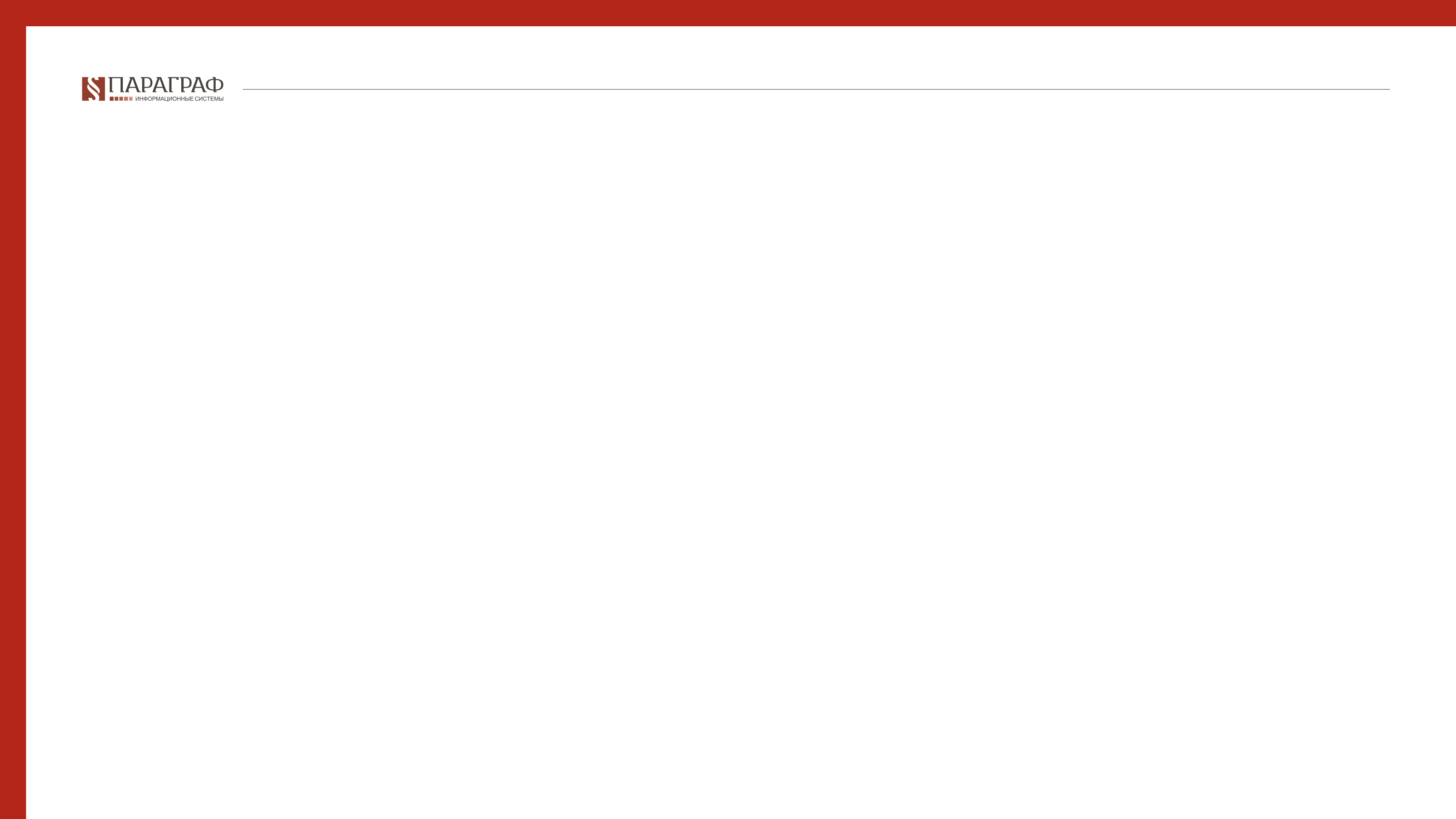 Закон Республики Казахстан от 20 июня 2022 года № 128-VII «О внесении изменений и дополнений в некоторые законодательные акты Республики Казахстан по вопросам совершенствования законодательства в сферах интеллектуальной собственности и оказания гарантированной государством юридической помощи»
параграф 3 главы 56 изложить в следующей редакции: 
«Параграф 3. Географическое указание и наименование места происхождения товара
Статья 1033. Условия правовой охраны географического указания и наименования места происхождения товара
1. Правовая охрана географического указания и наименования места происхождения товара предоставляется на основании их регистрации в порядке, установленном Законом Республики Казахстан «О товарных знаках, знаках обслуживания, географических указаниях и наименованиях мест происхождения товаров», а также в силу международных договоров Республики Казахстан.
2. Географическим указанием является обозначение, идентифицирующее происходящий с территории географического объекта товар, определенное качество, репутация или другие характеристики которого в значительной степени связаны с его географическим происхождением. На территории данного географического объекта должна осуществляться хотя бы одна из стадий производства товара, оказывающая существенное влияние на формирование его характеристик.
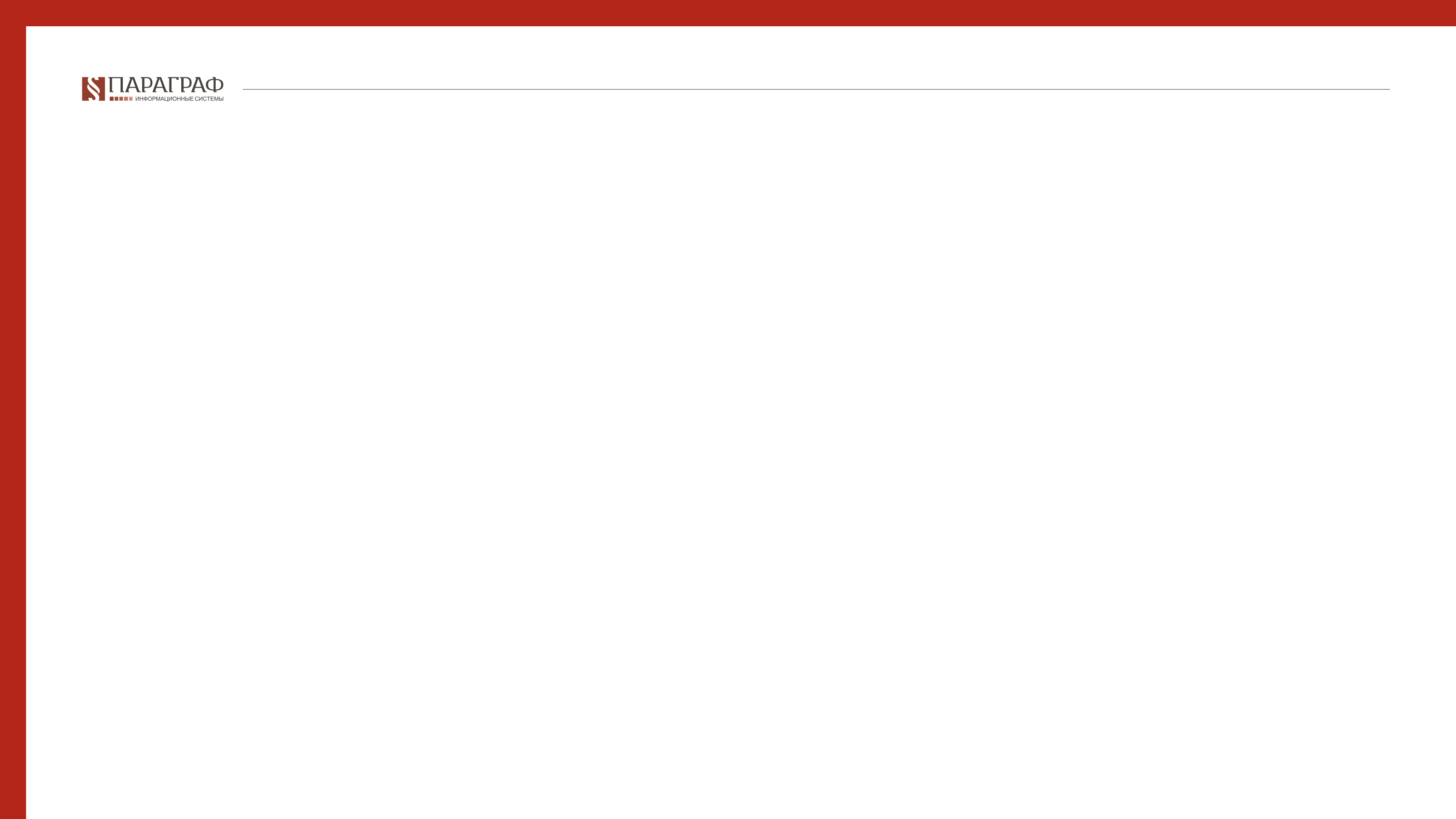 Закон Республики Казахстан от 20 июня 2022 года № 128-VII «О внесении изменений и дополнений в некоторые законодательные акты Республики Казахстан по вопросам совершенствования законодательства в сферах интеллектуальной собственности и оказания гарантированной государством юридической помощи»
3. Наименованием места происхождения товара является обозначение, представляющее собой либо содержащее современное или историческое, официальное или неофициальное, полное или сокращенное наименование страны, населенного пункта, местности или другого географического объекта, включающее такое наименование или производное от такого наименования и ставшее известным в результате его использования в отношении товара, особые свойства которого исключительно или главным образом определяются характерными для данного географического объекта природными условиями и (или) людскими факторами. На территории данного географического объекта должны осуществляться все стадии производства товара, оказывающие существенное влияние на формирование особых свойств товара.
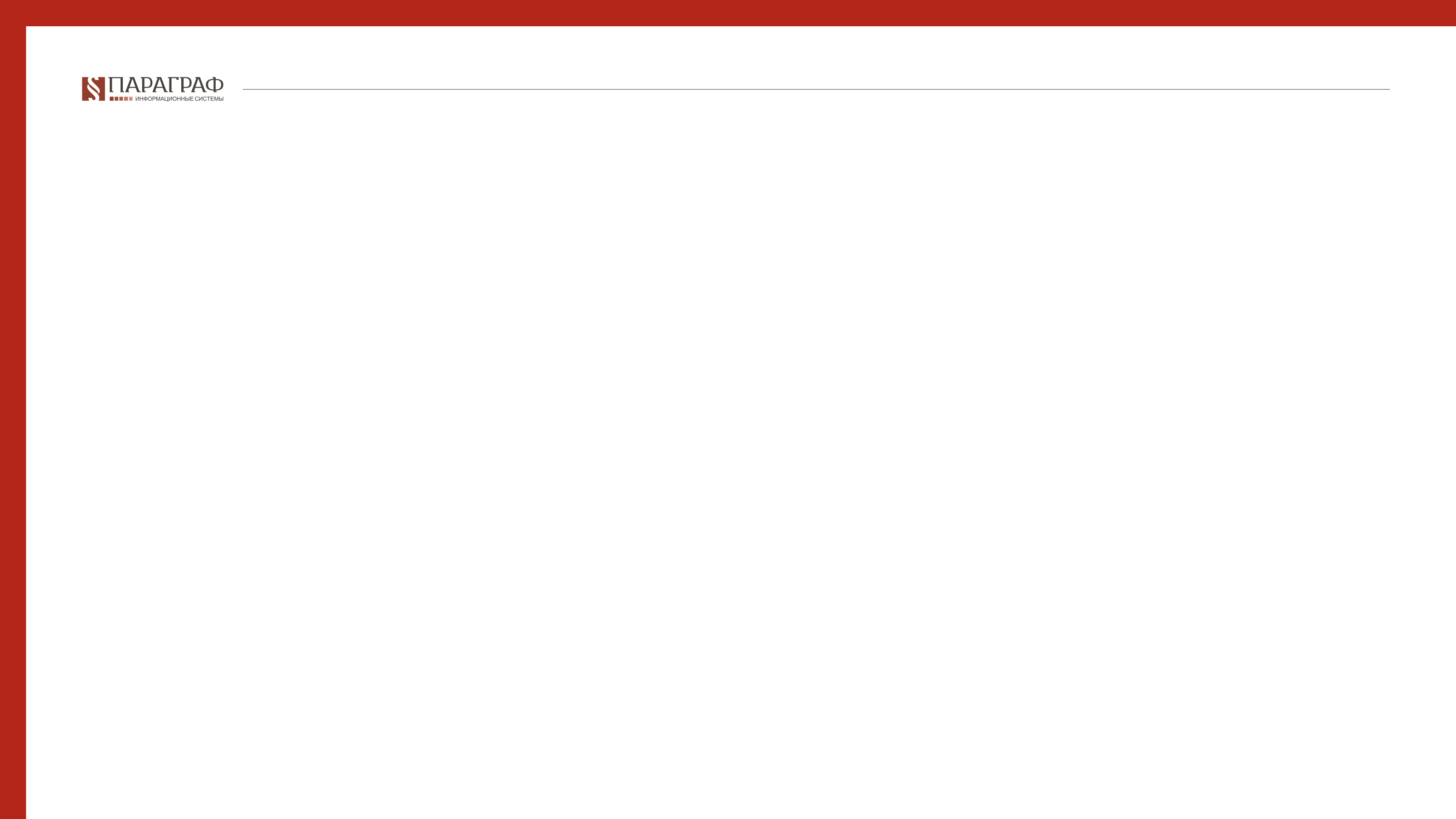 Закон Республики Казахстан от 20 июня 2022 года № 128-VII «О внесении изменений и дополнений в некоторые законодательные акты Республики Казахстан по вопросам совершенствования законодательства в сферах интеллектуальной собственности и оказания гарантированной государством юридической помощи»
4. Границы географического объекта производства товара, а также особые свойства товара, для обозначения которого используются географическое указание и наименование места происхождения товара, должны соответствовать требованиям, установленным законодательством Республики Казахстан. Контроль за соблюдением указанных требований осуществляется в соответствии с законами Республики Казахстан.
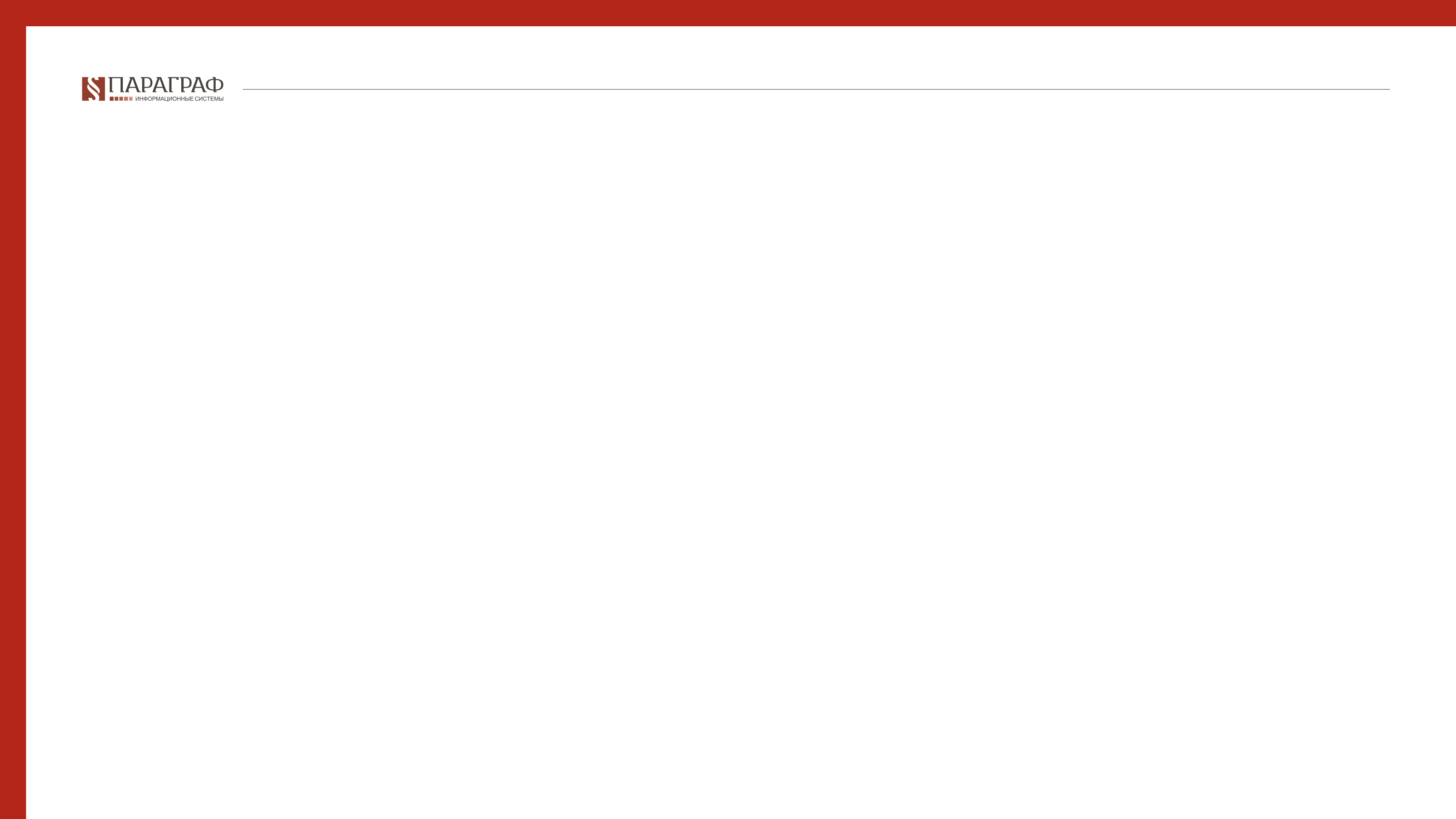 Закон Республики Казахстан от 20 июня 2022 года № 128-VII «О внесении изменений и дополнений в некоторые законодательные акты Республики Казахстан по вопросам совершенствования законодательства в сферах интеллектуальной собственности и оказания гарантированной государством юридической помощи»
5. Не признается географическим указанием и наименованием места происхождения товара и не подлежит регистрации для целей его правовой охраны в соответствии с правилами настоящего параграфа обозначение, хотя и представляющее собой или содержащее название географического объекта, но вошедшее в Республике Казахстан во всеобщее употребление как обозначение товара определенного вида, не связанное с местом его производства. Указанное обстоятельство не лишает лицо, чьи права нарушены недобросовестным использованием такого наименования, возможности их защиты иными способами, предусмотренными законами Республики Казахстан, в том числе на основании правил о недобросовестной конкуренции.
6. Обозначения, которым не может быть предоставлена правовая охрана в качестве географического указания и наименования места происхождения товара, определяются законами Республики Казахстан.
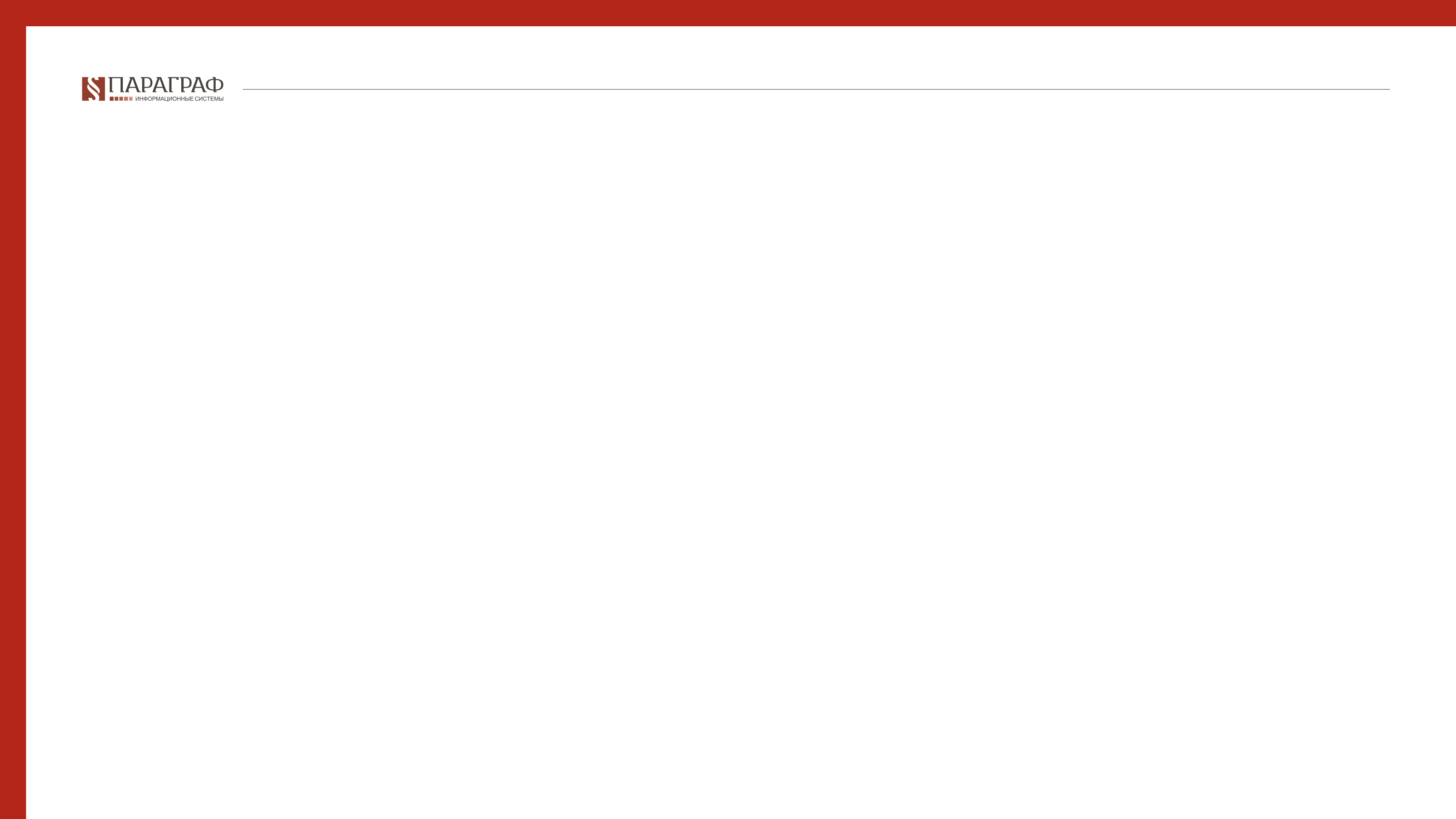 Закон Республики Казахстан от 20 июня 2022 года № 128-VII «О внесении изменений и дополнений в некоторые законодательные акты Республики Казахстан по вопросам совершенствования законодательства в сферах интеллектуальной собственности и оказания гарантированной государством юридической помощи»
Статья 1034. Право пользования географическим указанием и наименованием места происхождения товара
1. Лицо, обладающее правом пользования географическим указанием и наименованием места происхождения товара, вправе помещать это указание и наименование на товаре, упаковке, в рекламе, проспектах, счетах и использовать их иным образом в связи с введением данного товара в гражданский оборот.
2. Географическое указание и наименование места происхождения товара могут быть зарегистрированы несколькими лицами как совместно, так и независимо друг от друга для обозначения товара, отвечающего требованиям, указанным в пунктах 2 и 3 статьи 1033 настоящего Кодекса. Право пользования географическим указанием и наименованием места происхождения товара принадлежит каждому из таких лиц.
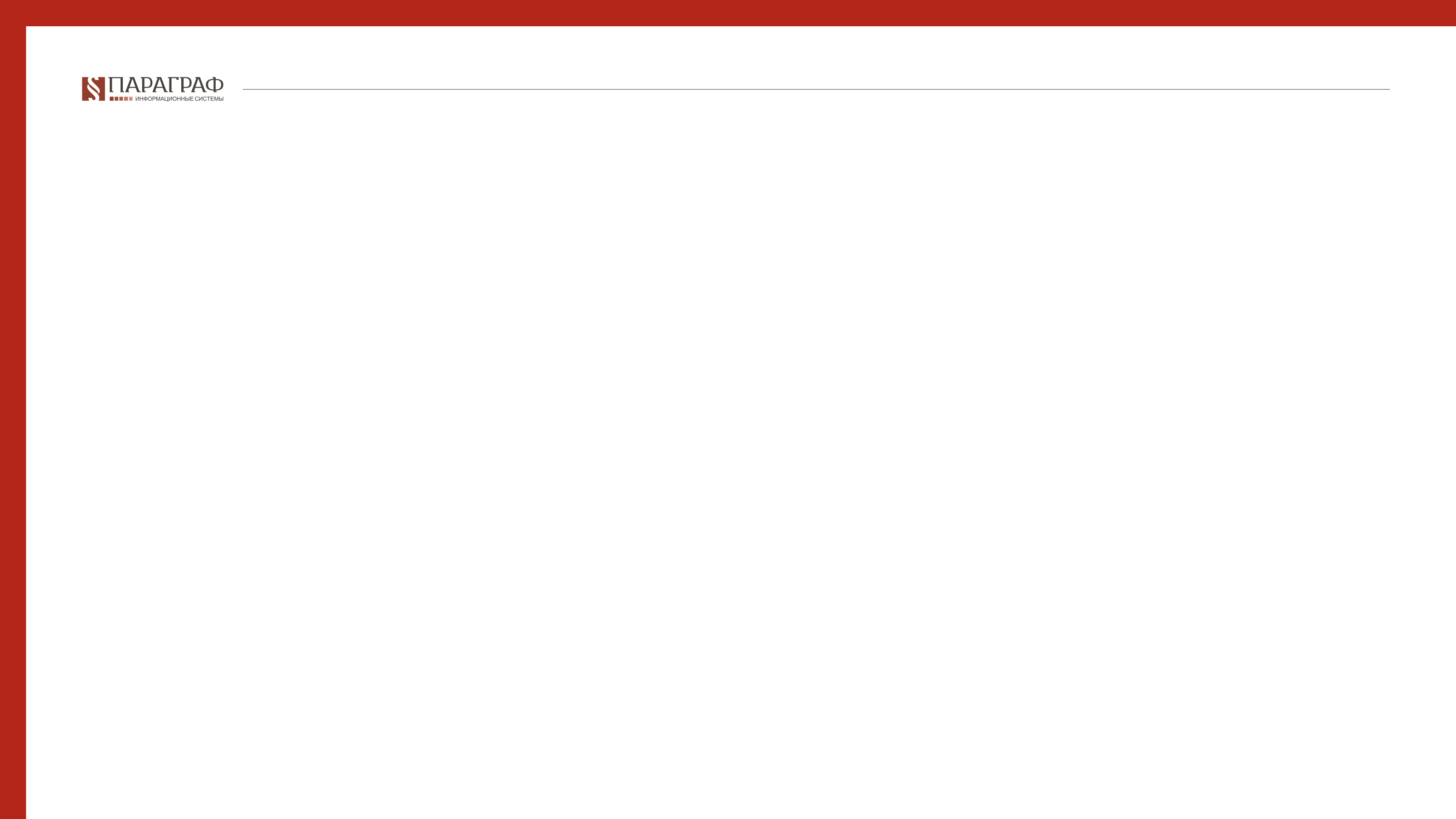 Закон Республики Казахстан от 20 июня 2022 года № 128-VII «О внесении изменений и дополнений в некоторые законодательные акты Республики Казахстан по вопросам совершенствования законодательства в сферах интеллектуальной собственности и оказания гарантированной государством юридической помощи»
3. Лицо, добросовестно использовавшее географическое обозначение, тождественное или сходное с зарегистрированными географическим указанием и наименованием места происхождения товара, не менее чем за шесть месяцев до даты его первой регистрации, сохраняет право на его дальнейшее использование в течение семи лет с даты регистрации указанного географического указания и наименования места происхождения товара.
4. Отчуждение, иные сделки об уступке права пользования географическим указанием и наименованием места происхождения товара, предоставление пользования ими на основании лицензии не допускаются.
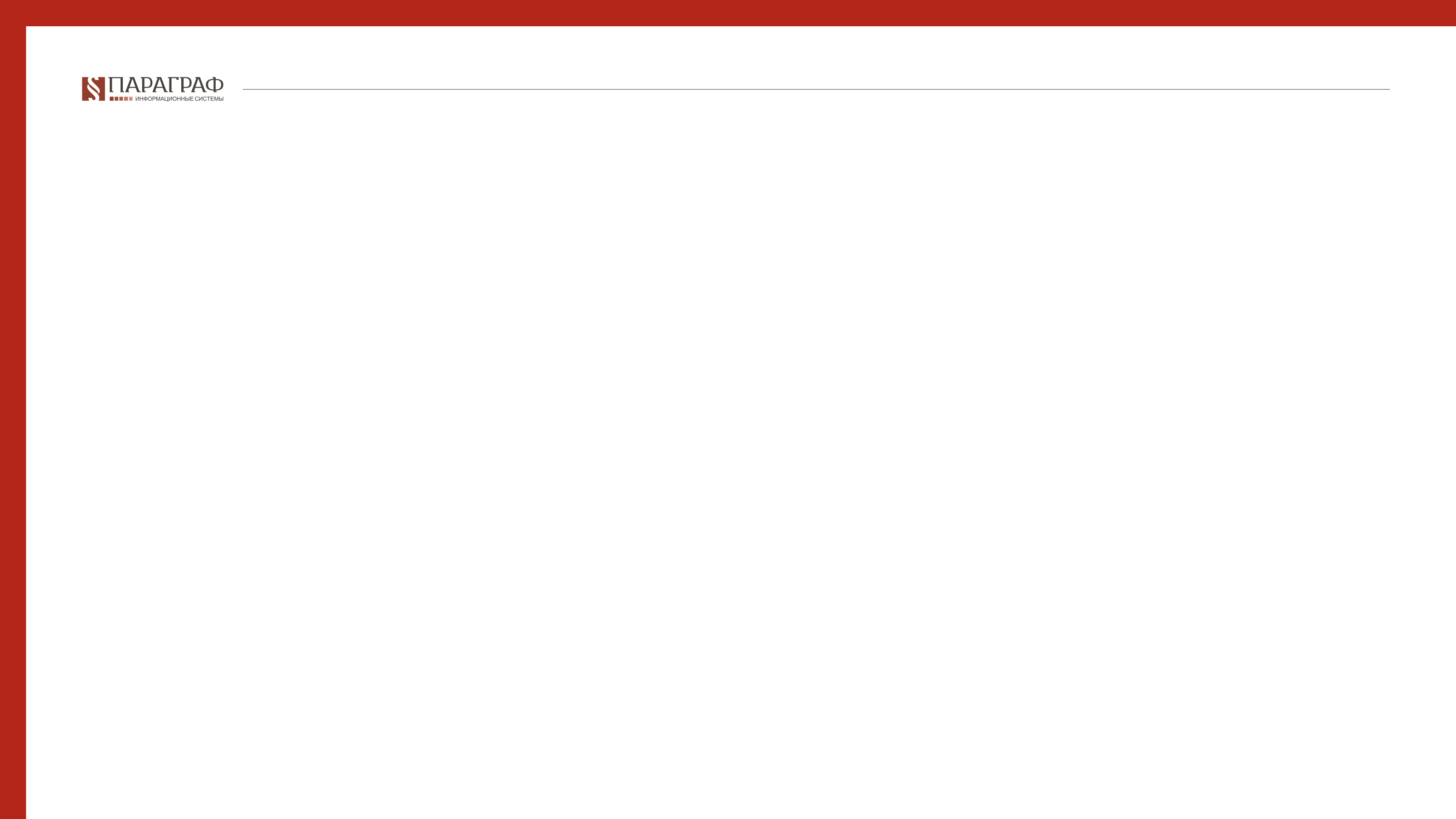 Закон Республики Казахстан от 20 июня 2022 года № 128-VII «О внесении изменений и дополнений в некоторые законодательные акты Республики Казахстан по вопросам совершенствования законодательства в сферах интеллектуальной собственности и оказания гарантированной государством юридической помощи»
Статья 1035. Сфера действия правовой охраны географического указания и наименования места происхождения товара
1. В Республике Казахстан предоставляется правовая охрана географическим указаниям и наименованиям мест происхождения товаров, находящимся на территории республики.
2. Правовая охрана географического указания и наименования места происхождения товара, находящихся в другом государстве, предоставляется в Республике Казахстан, если они зарегистрированы в стране происхождения товара, а также в Республике Казахстан, в порядке, установленном законом.
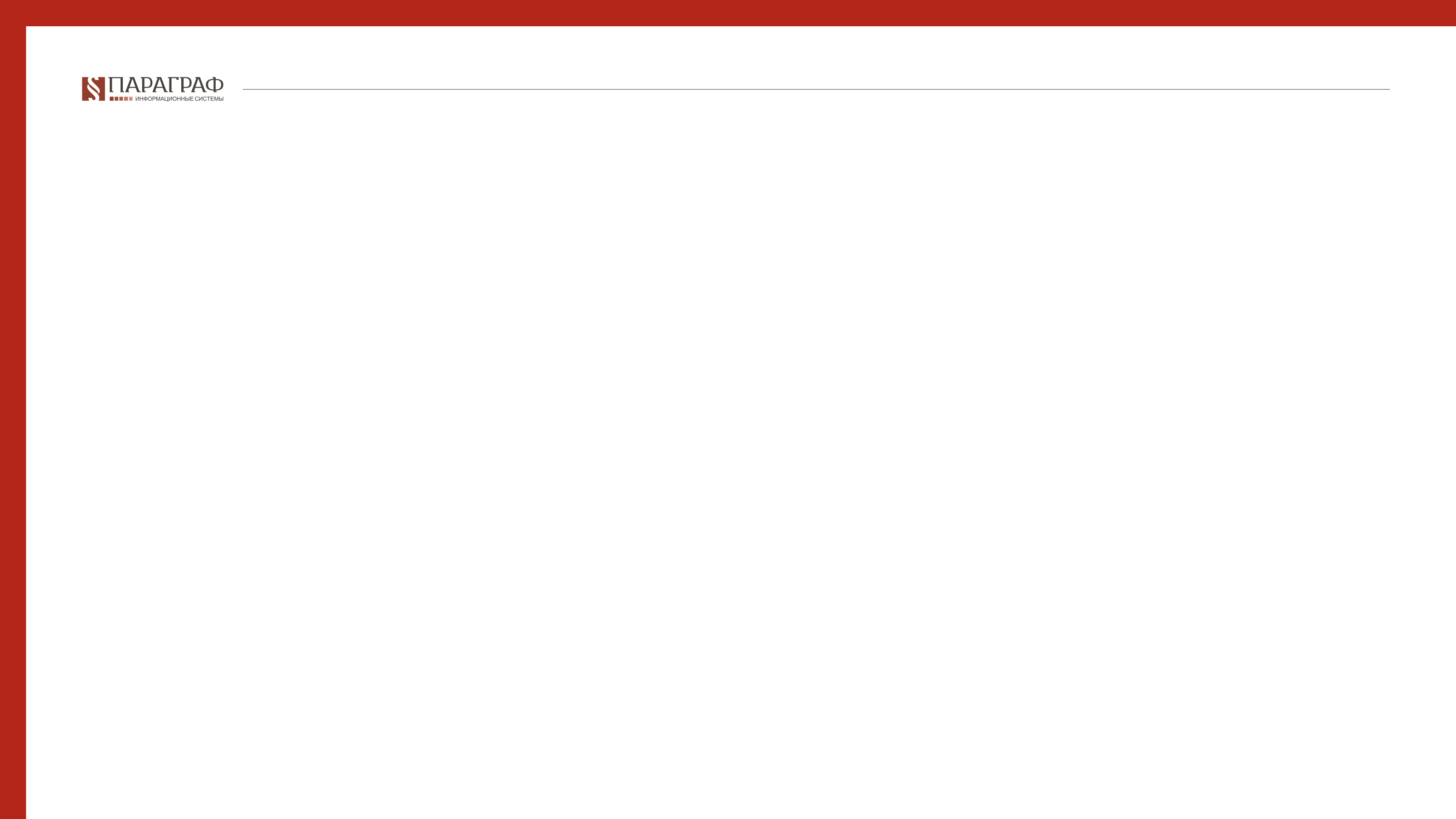 Закон Республики Казахстан от 20 июня 2022 года № 128-VII «О внесении изменений и дополнений в некоторые законодательные акты Республики Казахстан по вопросам совершенствования законодательства в сферах интеллектуальной собственности и оказания гарантированной государством юридической помощи» 

Статья 1036. Срок действия права пользования географическим указанием и наименованием места происхождения товара
Право пользования географическим указанием и наименованием места происхождения товара действует в течение десяти лет, считая с даты подачи заявки в экспертную организацию.
Срок действия права пользования географическим указанием и наименованием места происхождения товара может быть продлен по заявлению его владельца, поданному в течение последнего года действия, на десять лет при сохранении условий, дающих право пользования географическим указанием и наименованием места происхождения товара. Продление возможно неограниченное число раз.
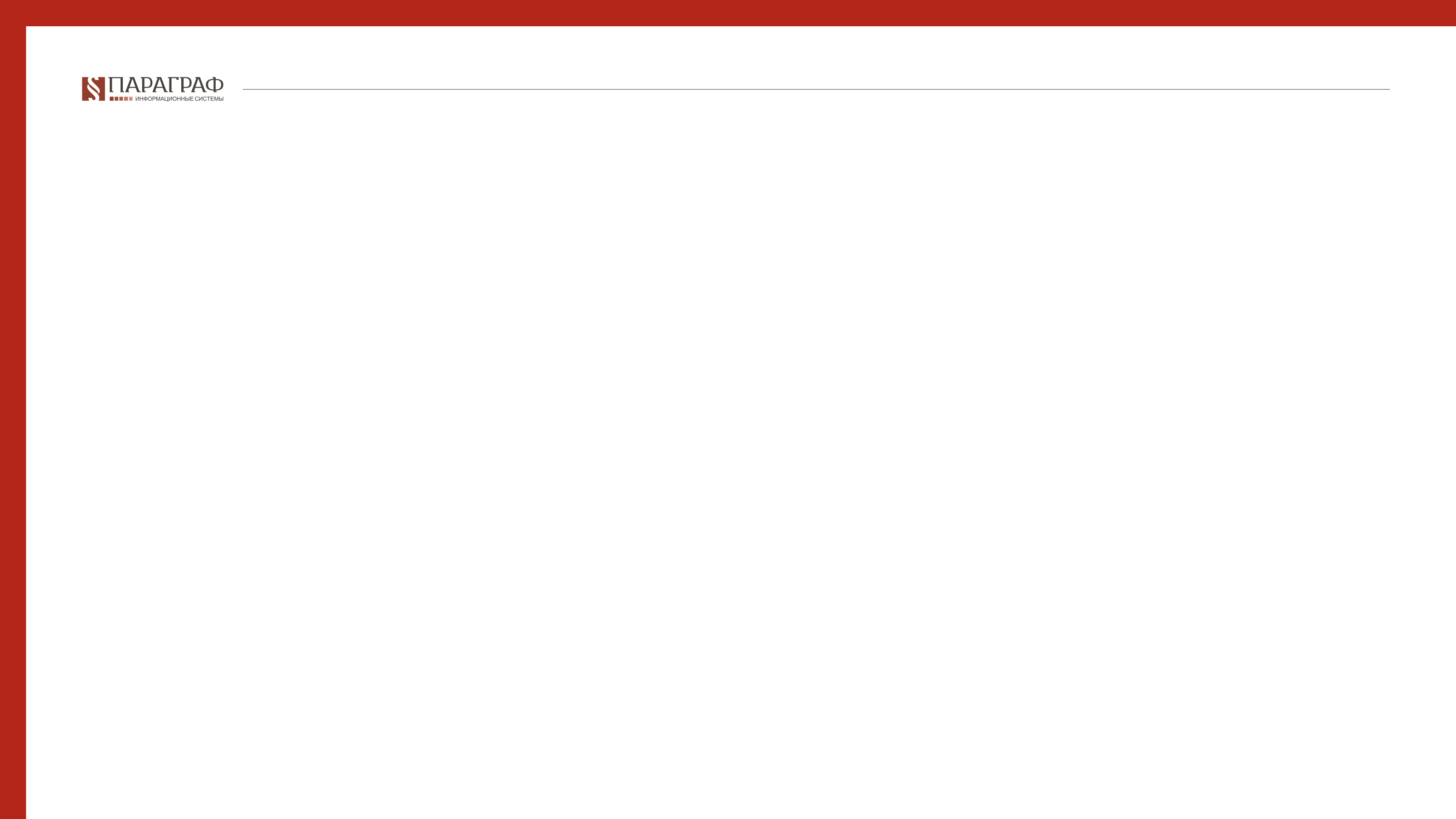 Закон Республики Казахстан от 20 июня 2022 года № 128-VII «О внесении изменений и дополнений в некоторые законодательные акты Республики Казахстан по вопросам совершенствования законодательства в сферах интеллектуальной собственности и оказания гарантированной государством юридической помощи»
Статья 1037. Ответственность за действия, связанные с неправомерным пользованием географическим указанием и наименованием места происхождения товара
1. Лицо, нарушившее право пользования географическим указанием и наименованием места происхождения товара, обязано немедленно прекратить нарушение и возместить владельцу права пользования географическим указанием и наименованием места происхождения товара понесенные им убытки.
2. Споры, связанные с определением правомерности использования географического указания и наименования места происхождения товара либо обозначений, сходных с ними до степени смешения, рассматриваются судом в порядке, установленном гражданским процессуальным законодательством Республики Казахстан.
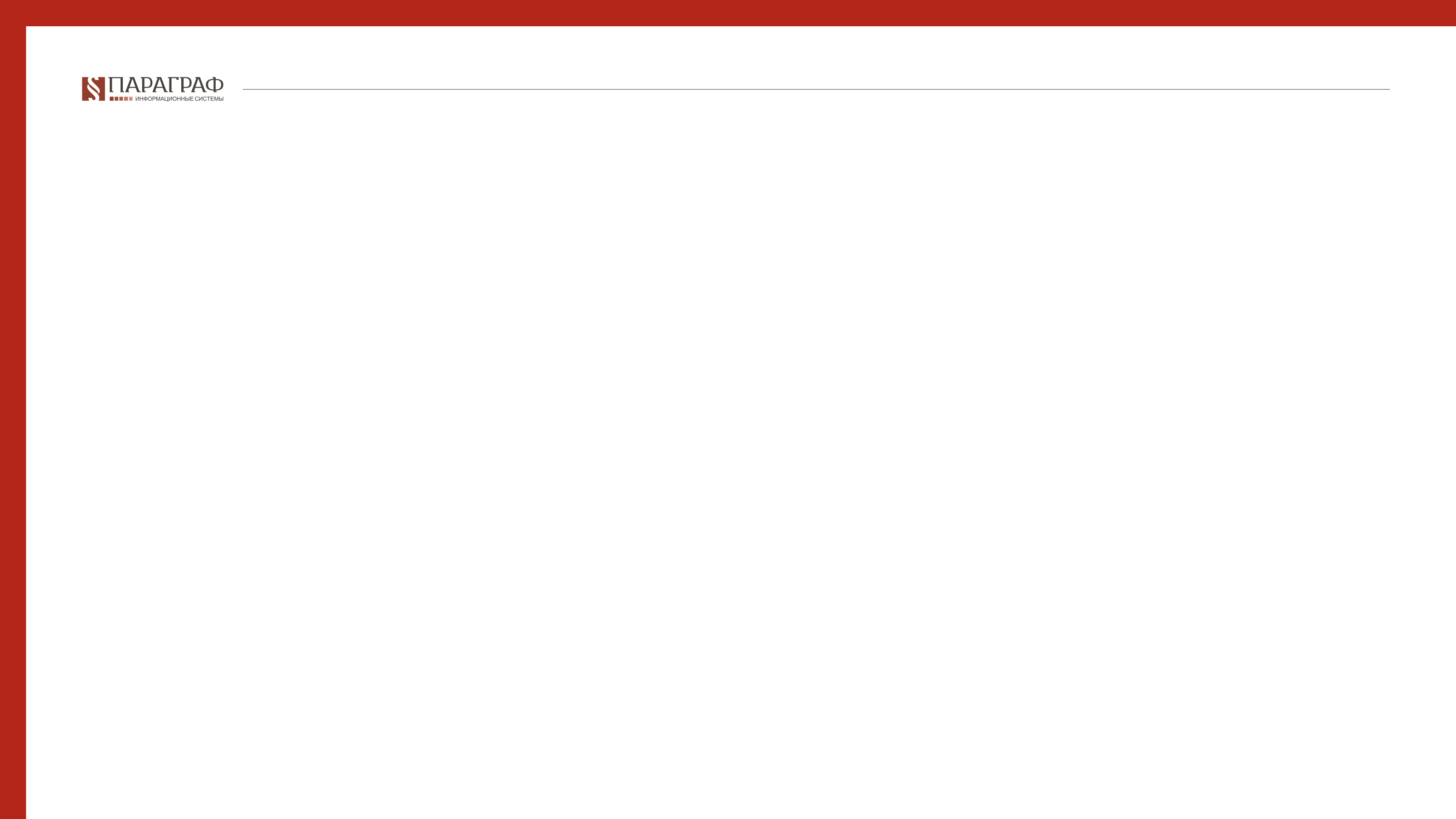 Закон Республики Казахстан от 20 июня 2022 года № 128-VII «О внесении изменений и дополнений в некоторые законодательные акты Республики Казахстан по вопросам совершенствования законодательства в сферах интеллектуальной собственности и оказания гарантированной государством юридической помощи»
3. Товар и его упаковка, реклама, проспекты, счета, на которых размещены без согласия правообладателя географическое указание и наименование места происхождения товара либо обозначения, сходные с ними до степени смешения, признаются контрафактными. Контрафактные товары и их упаковки, а также орудие, оборудование или иные средства и материалы, использованные для их изготовления, подлежат изъятию из оборота и уничтожению за счет нарушителя на основании вступившего в законную силу решения суда, за исключением случаев, когда введение в оборот таких товаров необходимо в общественных интересах и не нарушает требований законодательства Республики Казахстан о защите прав потребителей.
4. Правообладатель вправе требовать удаления с контрафактных товаров и их упаковок незаконно размещенных географического указания и наименования места происхождения товара либо обозначений, сходных с ними до степени смешения, в случаях, указанных в пункте 3 настоящей статьи.
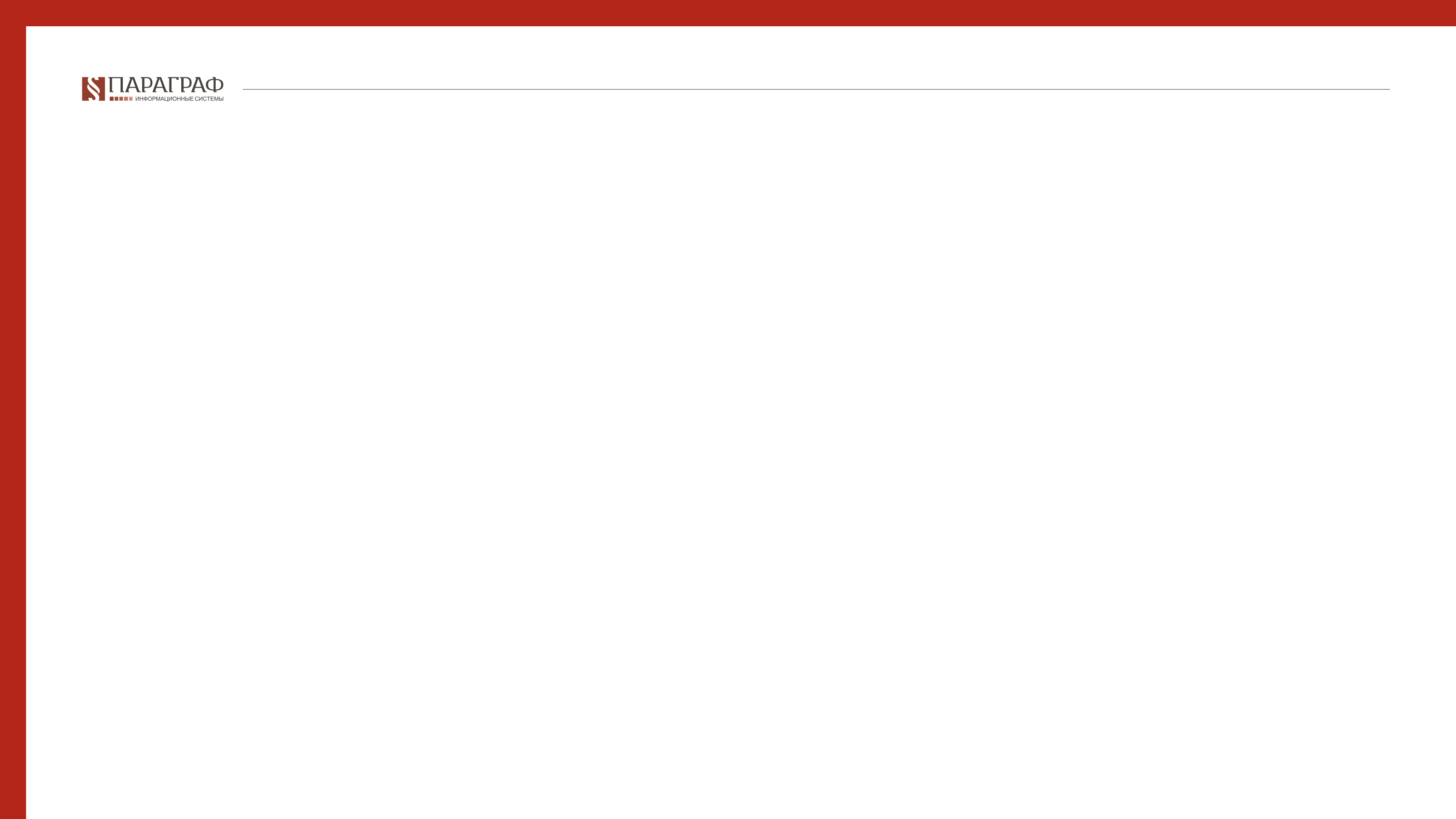 Закон Республики Казахстан от 20 июня 2022 года № 128-VII «О внесении изменений и дополнений в некоторые законодательные акты Республики Казахстан по вопросам совершенствования законодательства в сферах интеллектуальной собственности и оказания гарантированной государством юридической помощи»
5. Лицо, нарушившее право пользования географическим указанием и наименованием места происхождения товара при выполнении работ или оказании услуг, обязано удалить географическое указание и наименование места происхождения товара либо обозначения, сходные с ними до степени смешения, с материалов, которыми сопровождается выполнение работ или оказание услуг, в том числе с документации, рекламы, вывесок.
6. Правообладатель при доказанности факта правонарушения вправе вместо возмещения убытков требовать от нарушителя выплаты компенсации в размере, определяемом судом, исходя из характера нарушения, рыночной стоимости однородных (оригинальных) товаров, на которых географическое указание и наименование места происхождения товара либо обозначения, сходные с ними до степени смешения, размещены с согласия правообладателя.
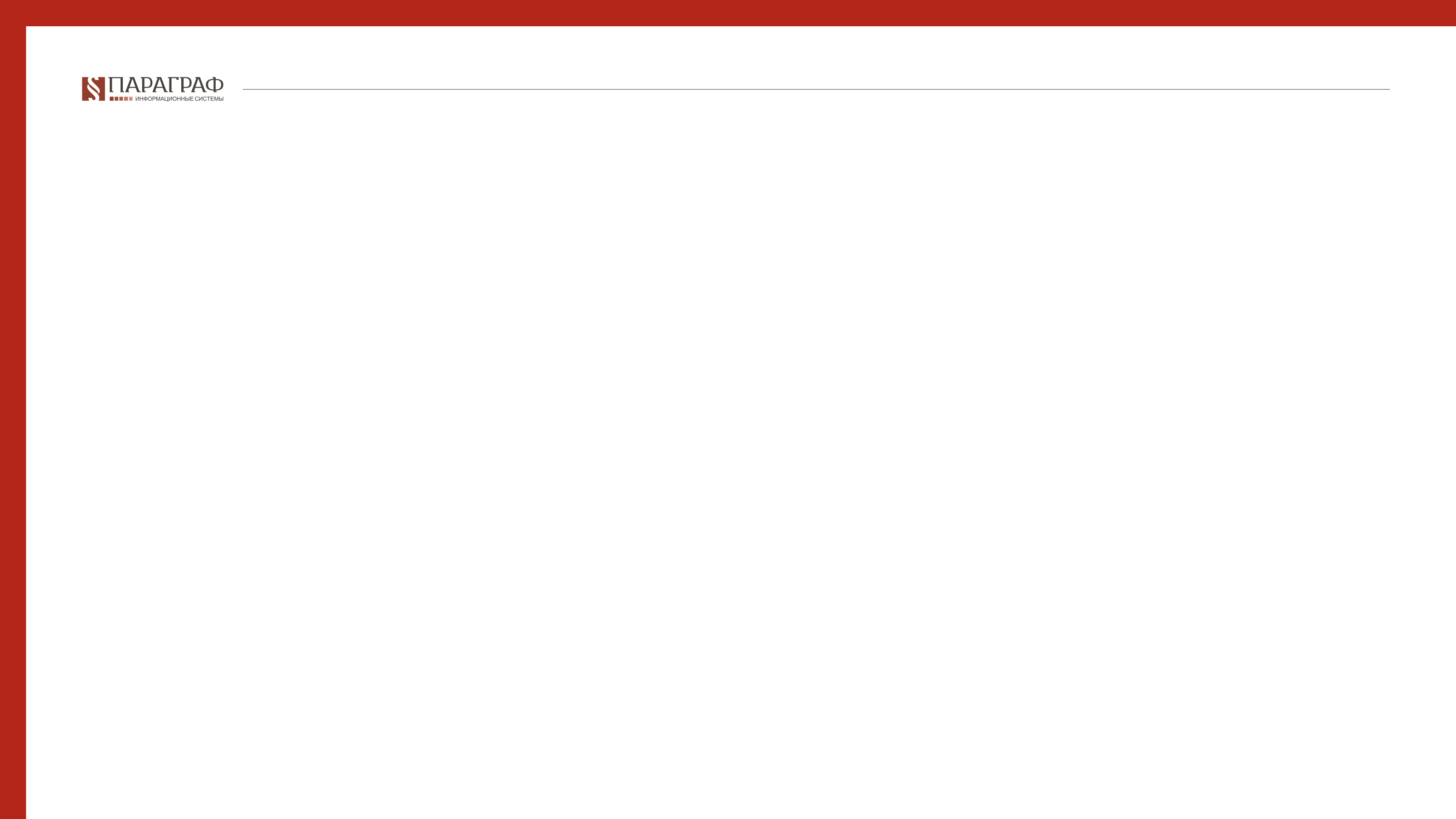 Закон Республики Казахстан от 20 июня 2022 года № 128-VII «О внесении изменений и дополнений в некоторые законодательные акты Республики Казахстан по вопросам совершенствования законодательства в сферах интеллектуальной собственности и оказания гарантированной государством юридической помощи»
7. Нарушение правообладателем требований законодательства Республики Казахстан в отношении границ географического объекта производства товара и особых свойств товара, для обозначения которого используется географическое указание и наименование места происхождения товара, а также представление заведомо ложных сведений о них должностными лицами местных исполнительных органов и уполномоченных органов в случаях, предусмотренных Законом Республики Казахстан «О товарных знаках, знаках обслуживания, географических указаниях и наименованиях мест происхождения товаров», влекут ответственность, предусмотренную законами Республики Казахстан.».
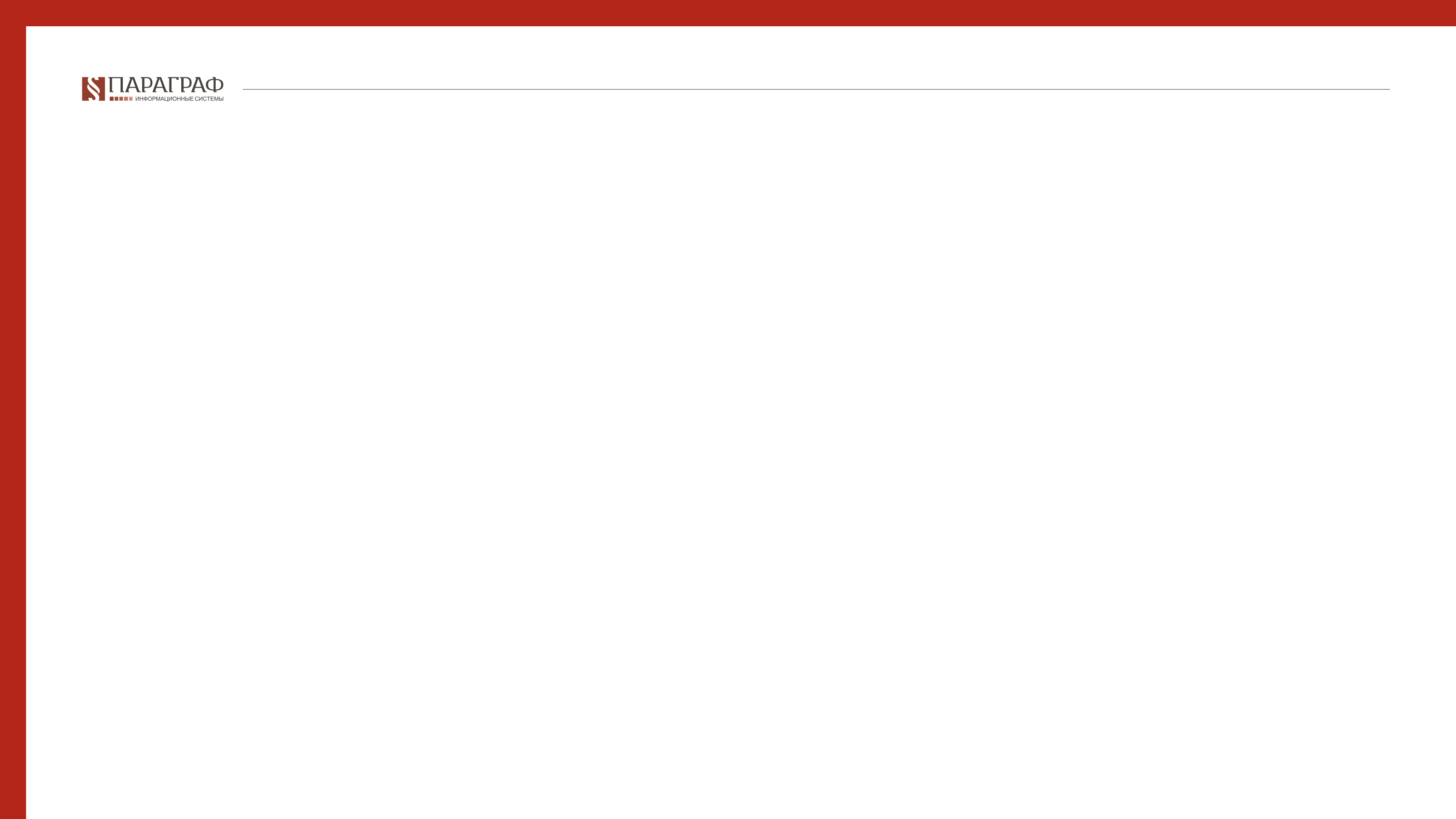 Закон Республики Казахстан от 27 июня 2022 года № 129-VII «О внесении изменений и дополнений в некоторые законодательные акты Республики Казахстан по вопросам улучшения качества жизни лиц с инвалидностью»

в пункте 3 статьи 940 слово «инвалидам» заменить словами «лицам с инвалидностью»;

подпункт 1) пункта 1 статьи 1052 изложить в следующей редакции:
«1) завещания граждан, находящихся на излечении в больницах, санаториях, иных лечебно-профилактических учреждениях, удостоверенные главными врачами и дежурными врачами этих учреждений, а также завещания престарелых и лиц с инвалидностью, проживающих в медико-социальных учреждениях (организациях), удостоверенные директорами и главными врачами этих учреждений (организаций);».
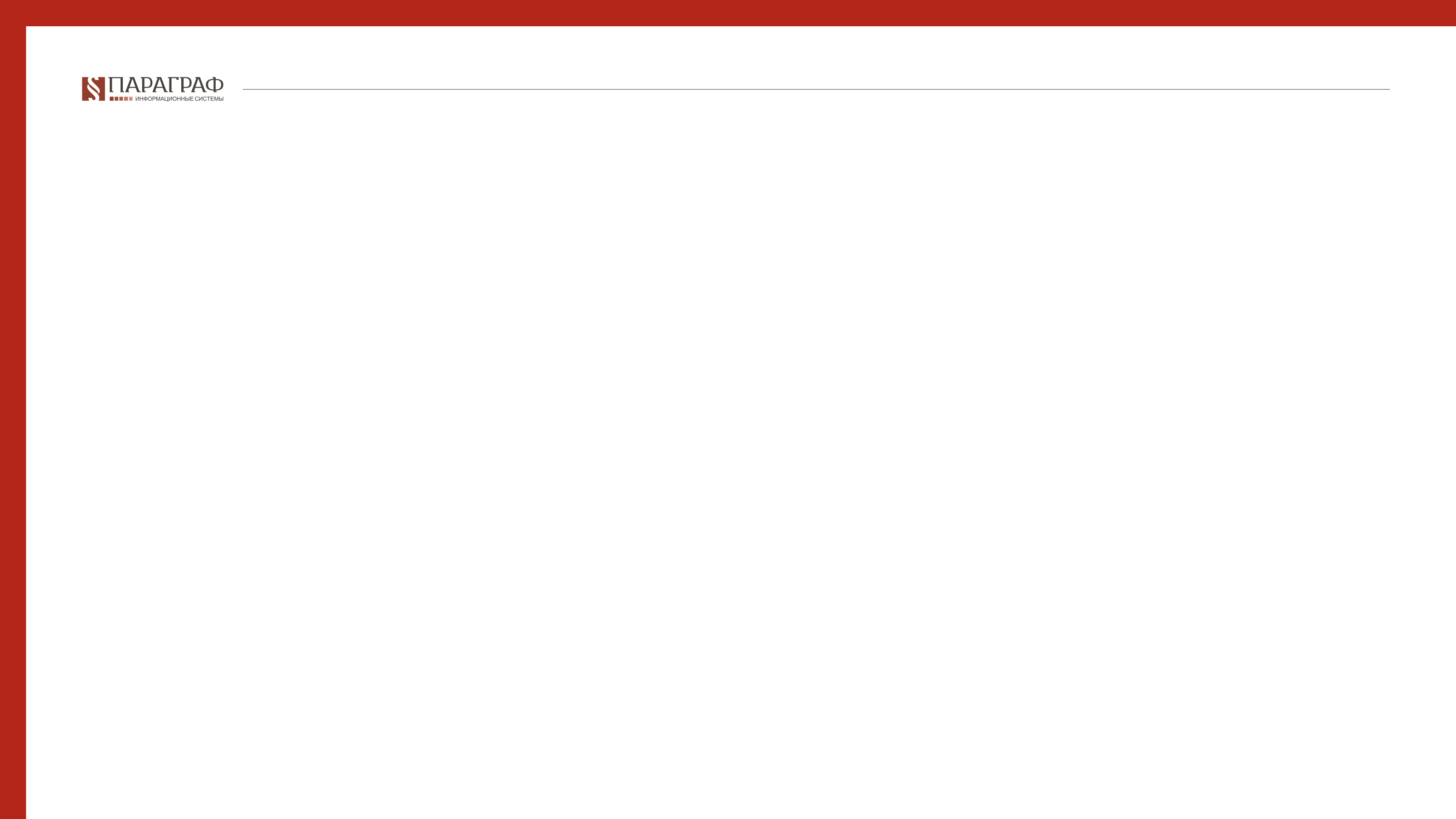 Закон Республики Казахстан от 12 июля 2022 года № 138-VII «О внесении изменений и дополнений в некоторые законодательные акты Республики Казахстан по вопросам регулирования и развития страхового рынка и рынка ценных бумаг, банковской деятельности»
в части второй пункта 1 статьи 45:
после слов «платежной организации» дополнить словами «, микрофинансовой организации»;
дополнить словами «, микрофинансовой деятельности»;

пункт 3 статьи 91 изложить в следующей редакции:
«3. Акционерное общество вправе выпускать обеспеченные облигации и облигации без обеспечения, за исключением случаев, предусмотренных законами Республики Казахстан. Условия и порядок выпуска облигаций определяются законодательством Республики Казахстан о рынке ценных бумаг.»;
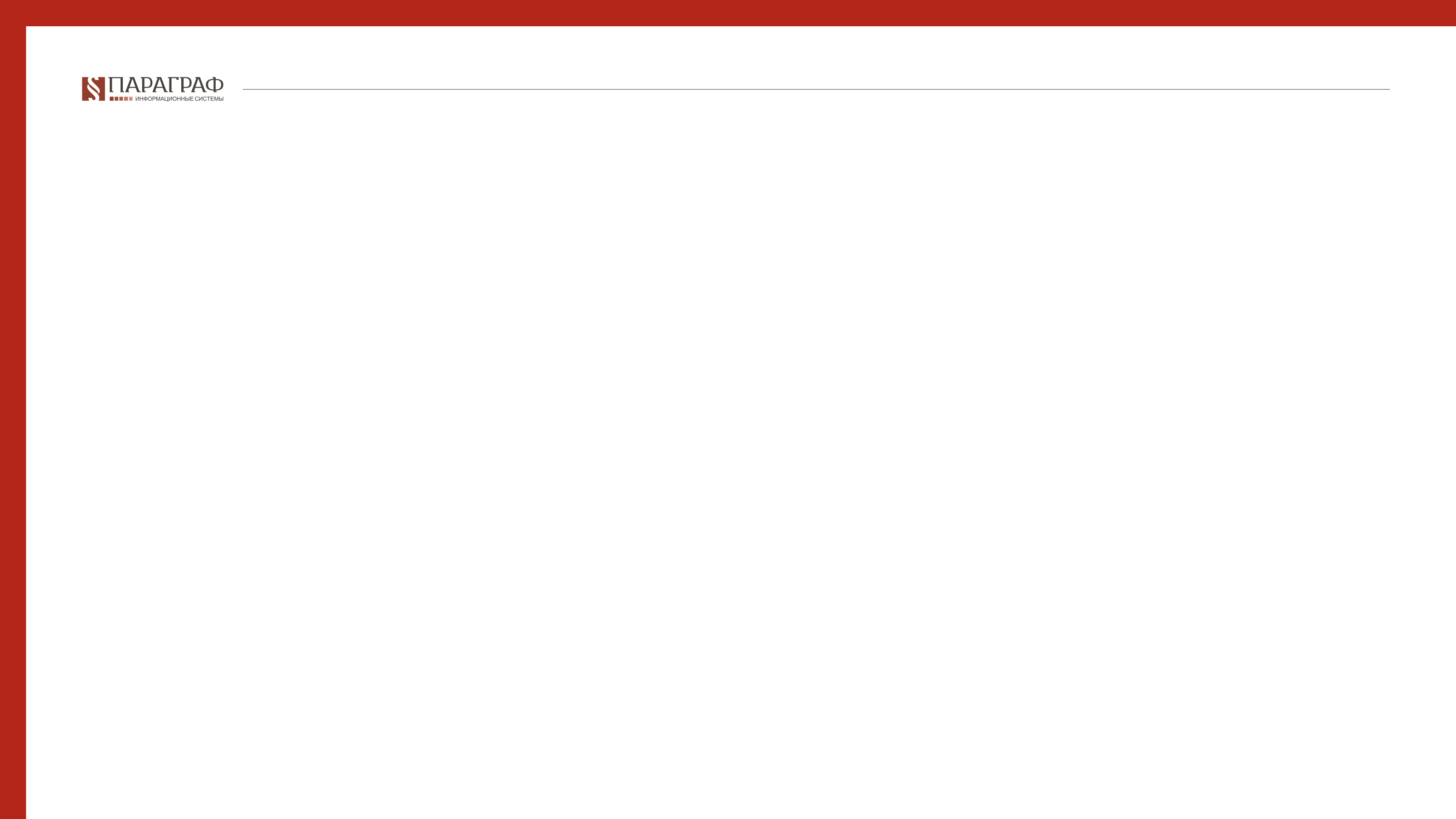 Закон Республики Казахстан от 12 июля 2022 года № 138-VII «О внесении изменений и дополнений в некоторые законодательные акты Республики Казахстан по вопросам регулирования и развития страхового рынка и рынка ценных бумаг, банковской деятельности»
пункт 1 статьи 136 изложить в следующей редакции:
«1. Облигация - ценная бумага, удостоверяющая в соответствии с условиями выпуска право на получение от лица, выпустившего облигацию, вознаграждения по ней и номинальной стоимости облигации в деньгах или ином имущественном эквиваленте.»;

часть первую пункта 1 статьи 292 изложить в следующей редакции:
«1. Исполнение обязательства может обеспечиваться неустойкой, залогом, удержанием имущества должника, поручительством, гарантией, задатком, гарантийным взносом, обеспечительной платой и другими способами, предусмотренными законодательством Республики Казахстан или договором.»;
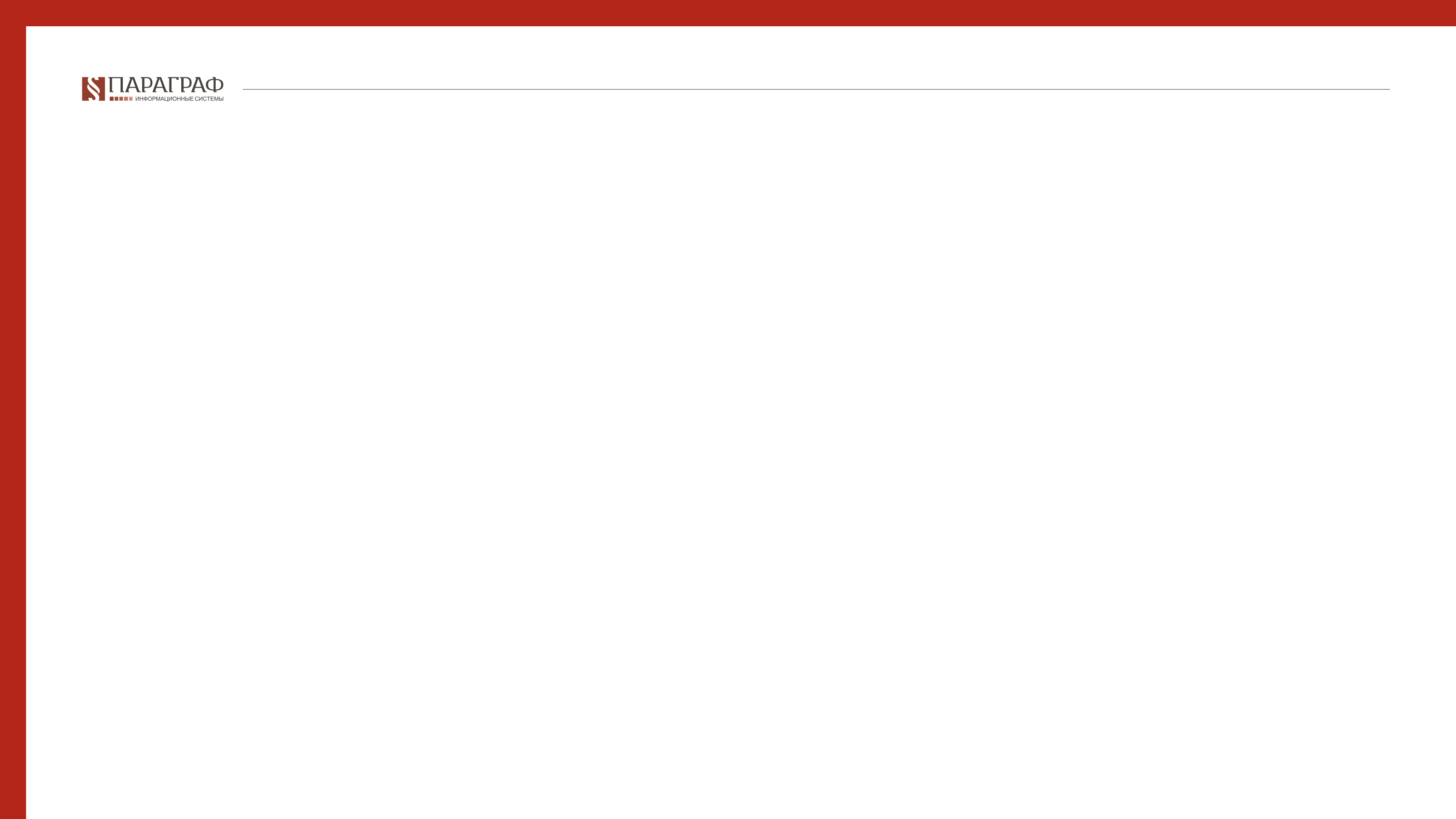 Закон Республики Казахстан от 12 июля 2022 года № 138-VII «О внесении изменений и дополнений в некоторые законодательные акты Республики Казахстан по вопросам регулирования и развития страхового рынка и рынка ценных бумаг, банковской деятельности»
Главу 18 дополнить параграфом 8 следующего содержания:
«Параграф 8. Обеспечительная плата
Статья 338-5. Понятие обеспечительной платы
Денежное обязательство, в том числе обязанность возместить убытки или уплатить неустойку в случае нарушения договора, по соглашению сторон может быть обеспечено передачей одной из сторон в собственность другой стороны определенной денежной суммы (обеспечительная плата).
Обеспечительная плата может обеспечивать обязательство, которое возникнет в будущем.
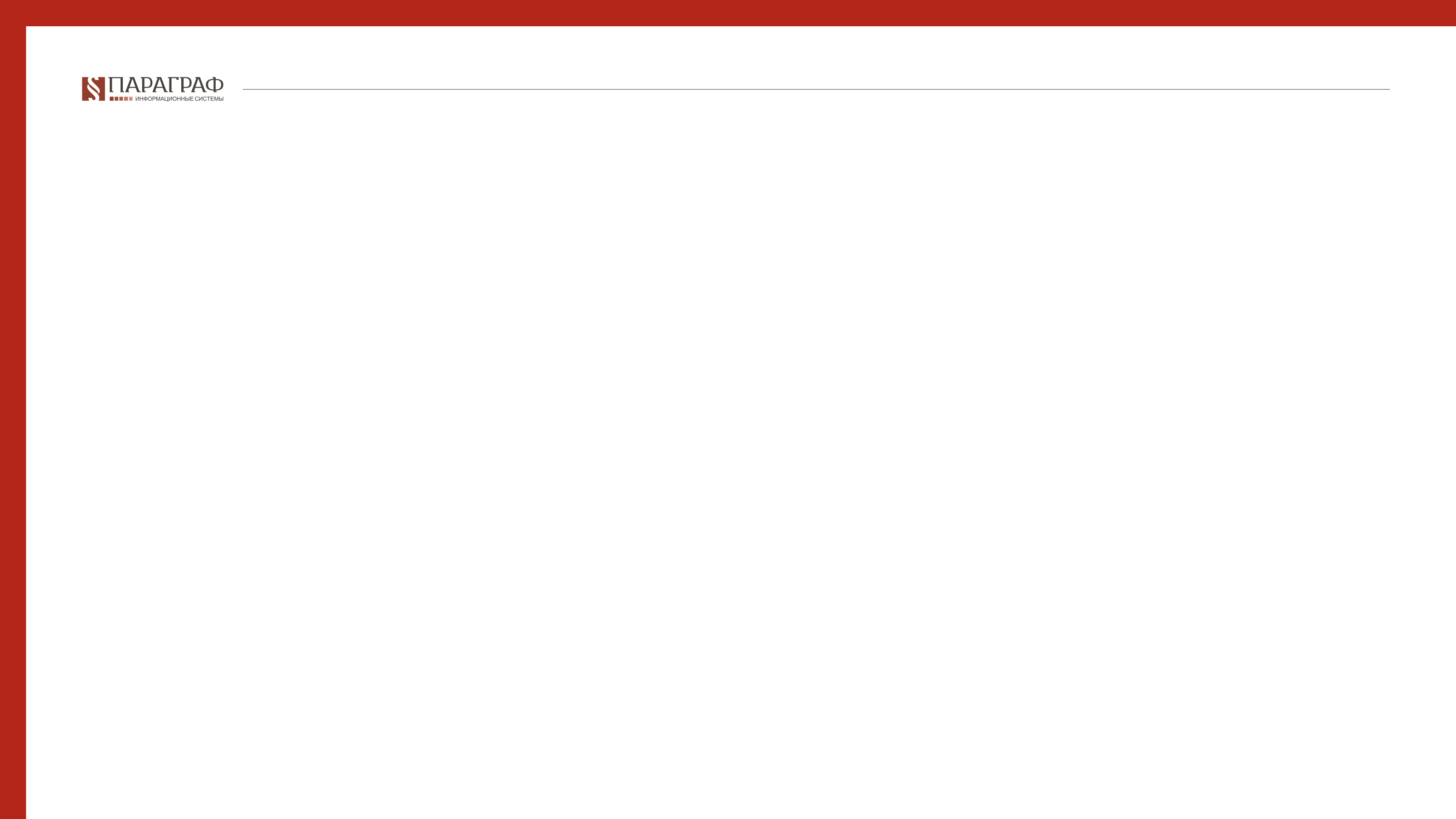 Закон Республики Казахстан от 12 июля 2022 года № 138-VII «О внесении изменений и дополнений в некоторые законодательные акты Республики Казахстан по вопросам регулирования и развития страхового рынка и рынка ценных бумаг, банковской деятельности»
Статья 338-6. Исполнение обязательства обеспечительной платой
1. При наступлении обстоятельств, предусмотренных договором, сумма обеспечительной платы засчитывается в счет исполнения соответствующего обязательства.
2. В случае ненаступления в предусмотренный договором срок обстоятельств, указанных в пункте 1 настоящей статьи, или прекращения обеспеченного обязательства обеспечительная плата подлежит возврату в собственность лицу, ранее предоставившему обеспечительную плату, если иное не предусмотрено договором.
3. Договором может быть предусмотрена обязанность соответствующей стороны дополнительно внести или частично возвратить обеспечительную плату при наступлении определенных обстоятельств.
4. На сумму обеспечительной платы вознаграждение (интерес) не начисляется, если иное не предусмотрено законами Республики Казахстан или договором.
5. Правила об обеспечительной плате применяются также в случаях, если в счет обеспечения передаются в собственность ценные бумаги, иные финансовые инструменты и (или) вещи, определенные родовыми признаками.».
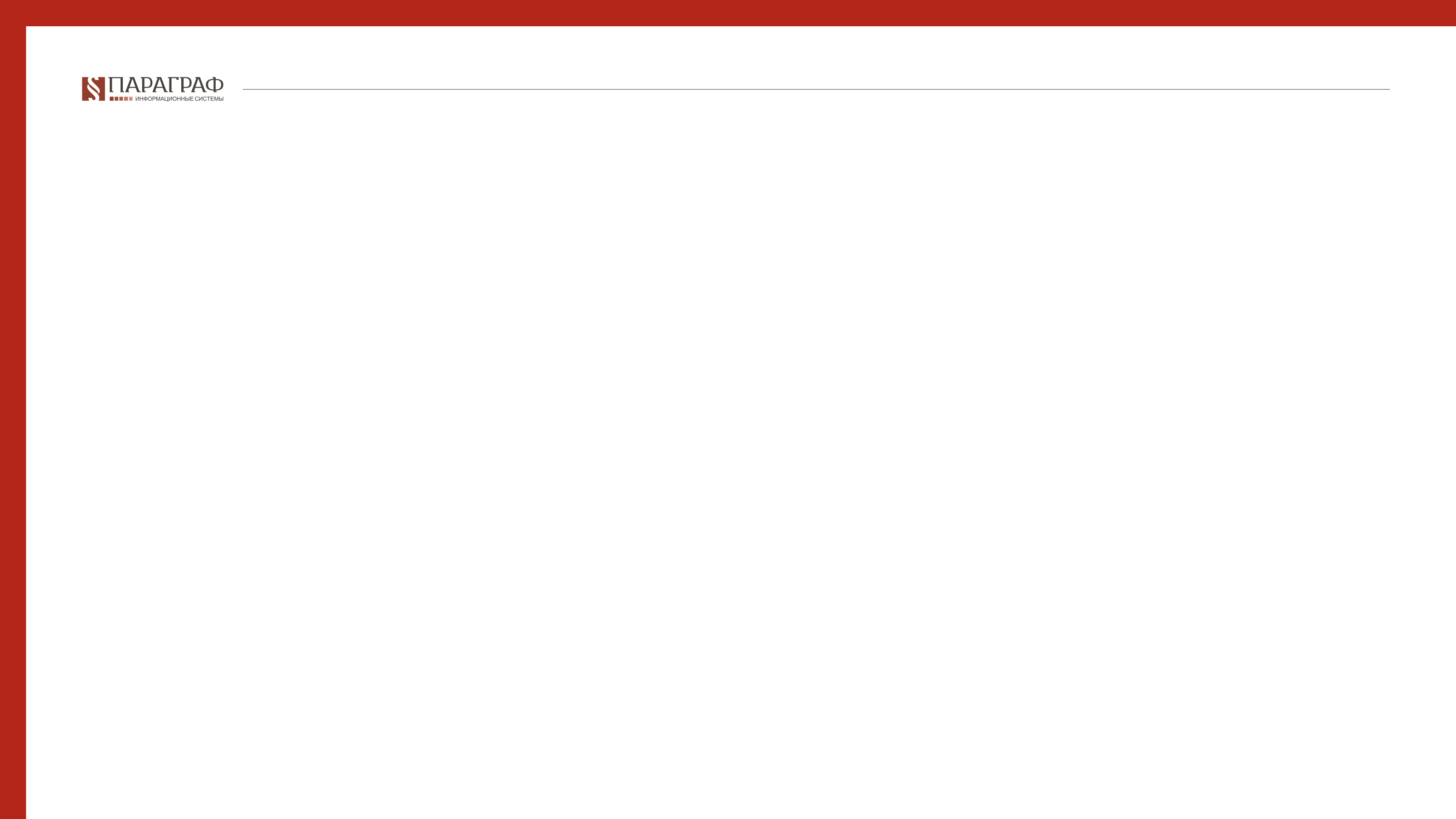 Закон Республики Казахстан от 12 июля 2022 года № 138-VII «О внесении изменений и дополнений в некоторые законодательные акты Республики Казахстан по вопросам регулирования и развития страхового рынка и рынка ценных бумаг, банковской деятельности»
Главу 25 дополнить параграфом 7 следующего содержания:
«Параграф 7. Операция репо
Статья 500-1. Понятие операции репо
Операция репо - договор, состоящий из двух частей, в соответствии с которым:
1) одна сторона (продавец репо) обязуется в срок, установленный договором, передать в собственность другой стороне (покупателю репо) ценные бумаги и (или) иные финансовые инструменты, а покупатель репо обязуется принять эти ценные бумаги и (или) финансовые инструменты и уплатить за них определенную денежную сумму (открытие репо);
2) покупатель репо обязуется в срок, установленный договором, передать в собственность продавцу репо ценные бумаги и (или) иные финансовые инструменты, а продавец репо обязуется принять эти ценные бумаги и (или) финансовые инструменты и уплатить за них определенную денежную сумму (закрытие репо).
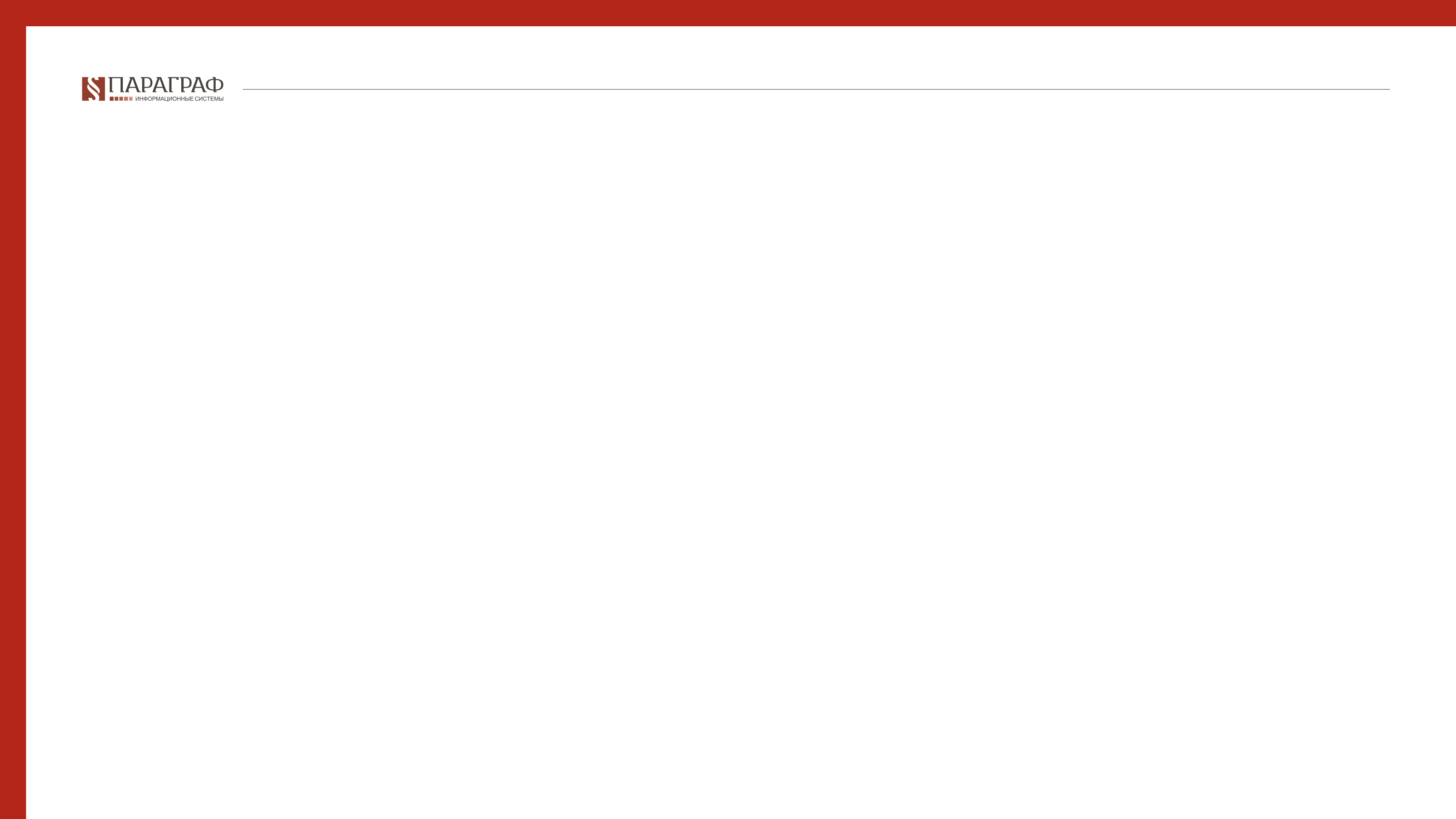 Закон Республики Казахстан от 12 июля 2022 года № 138-VII «О внесении изменений и дополнений в некоторые законодательные акты Республики Казахстан по вопросам регулирования и развития страхового рынка и рынка ценных бумаг, банковской деятельности»
Статья 500-2. Особенности операции репо
1. Если иное не предусмотрено договором, ценные бумаги и (или) иные финансовые инструменты, являющиеся предметом открытия репо и закрытия репо, должны быть аналогичными (одного выпуска).
2. К операциям репо применяются общие положения о купле-продаже, если это не противоречит существу операций репо.
3. Особенности и (или) ограничения по совершению операций репо могут быть установлены Законом Республики Казахстан «О рынке ценных бумаг».»;
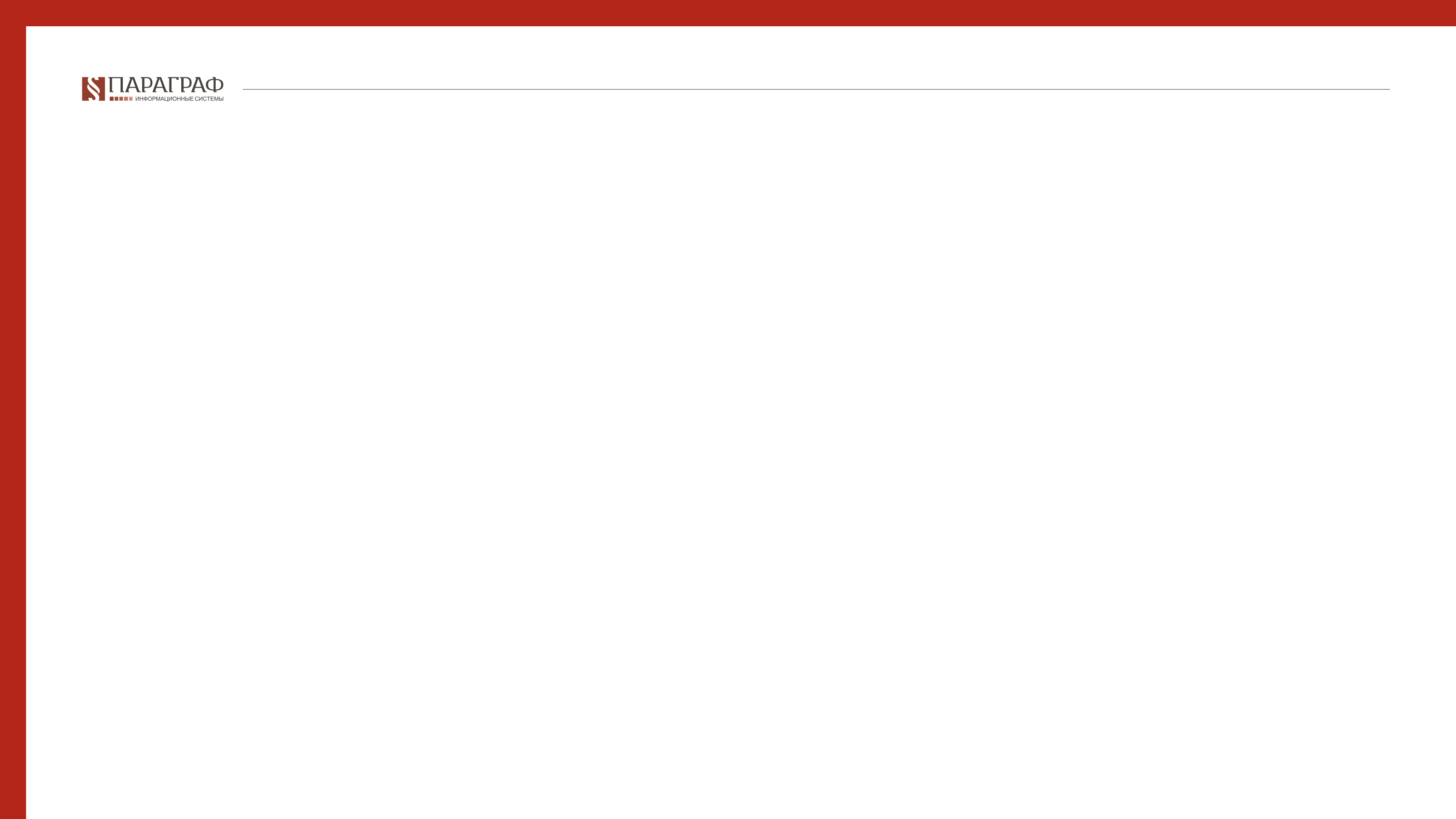 Закон Республики Казахстан от 12 июля 2022 года № 138-VII «О внесении изменений и дополнений в некоторые законодательные акты Республики Казахстан по вопросам регулирования и развития страхового рынка и рынка ценных бумаг, банковской деятельности»
часть третью пункта 1 статьи 740 дополнить подпунктами 5-1), 5-2) и 5-3) следующего содержания:
«5-1) на деньги, находящиеся на банковских счетах, предназначенных для учета денег клиентов управляющего инвестиционным портфелем, по неисполненным обязательствам данного управляющего инвестиционным портфелем;
5-2) на деньги, находящиеся на банковских счетах, предназначенных для учета денег клиентов лица, осуществляющего функции номинального держателя, по неисполненным обязательствам данного лица, осуществляющего функции номинального держателя;
5-3) на деньги, находящиеся на банковских счетах, для осуществления клиринговой деятельности по сделкам с финансовыми инструментами;»;
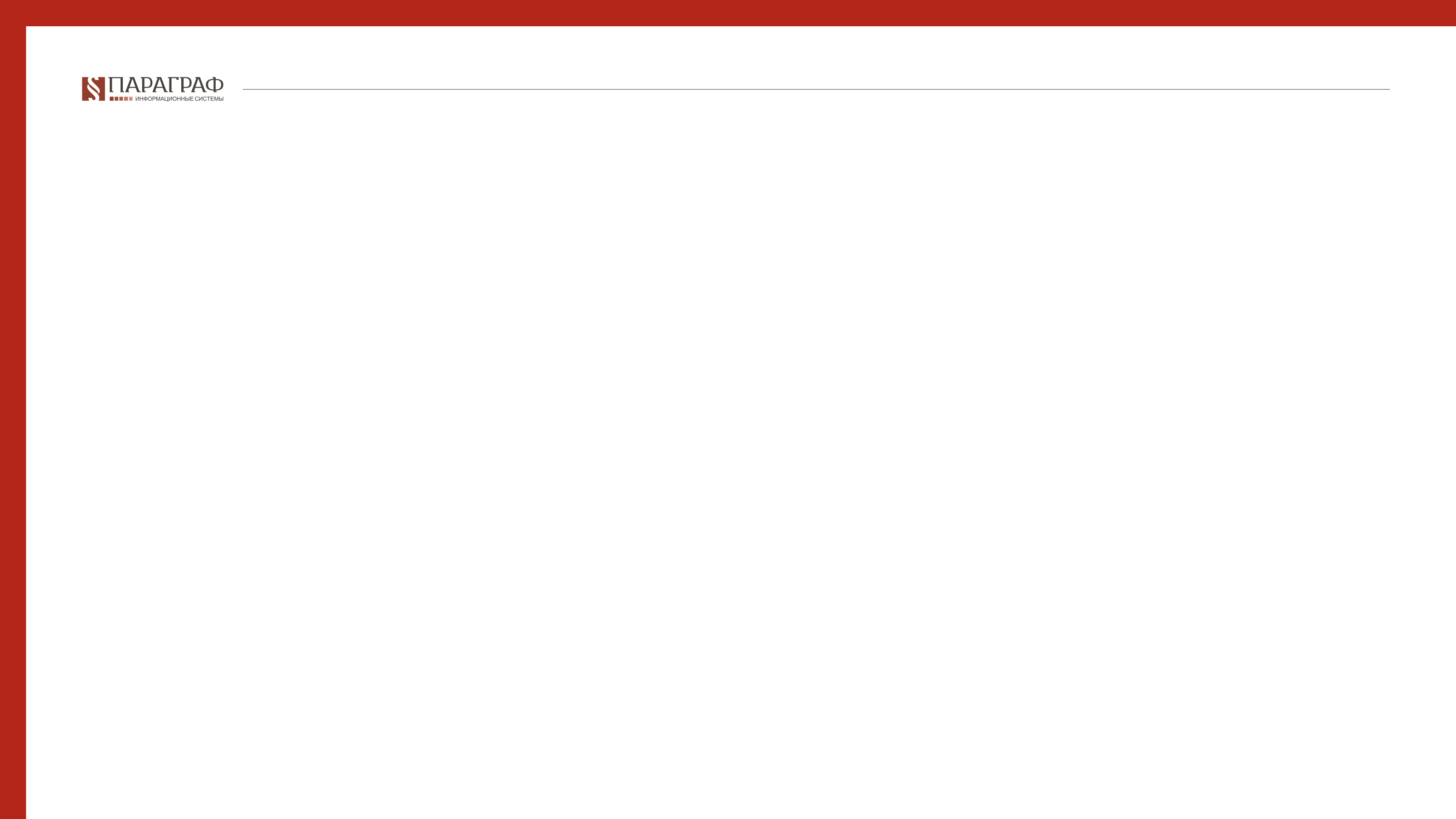 Закон Республики Казахстан от 12 июля 2022 года № 138-VII «О внесении изменений и дополнений в некоторые законодательные акты Республики Казахстан по вопросам регулирования и развития страхового рынка и рынка ценных бумаг, банковской деятельности»
часть вторую статьи 741 дополнить подпунктами 5-1), 5-2) и 5-3) следующего содержания:
«5-1) на деньги, находящиеся на банковских счетах, предназначенных для учета денег клиентов управляющего инвестиционным портфелем, по неисполненным обязательствам данного управляющего инвестиционным портфелем;
5-2) на деньги, находящиеся на банковских счетах, предназначенных для учета денег клиентов лица, осуществляющего функции номинального держателя, по неисполненным обязательствам данного лица, осуществляющего функции номинального держателя;
5-3) на деньги, находящиеся на банковских счетах, для осуществления клиринговой деятельности по сделкам с финансовыми инструментами;»;
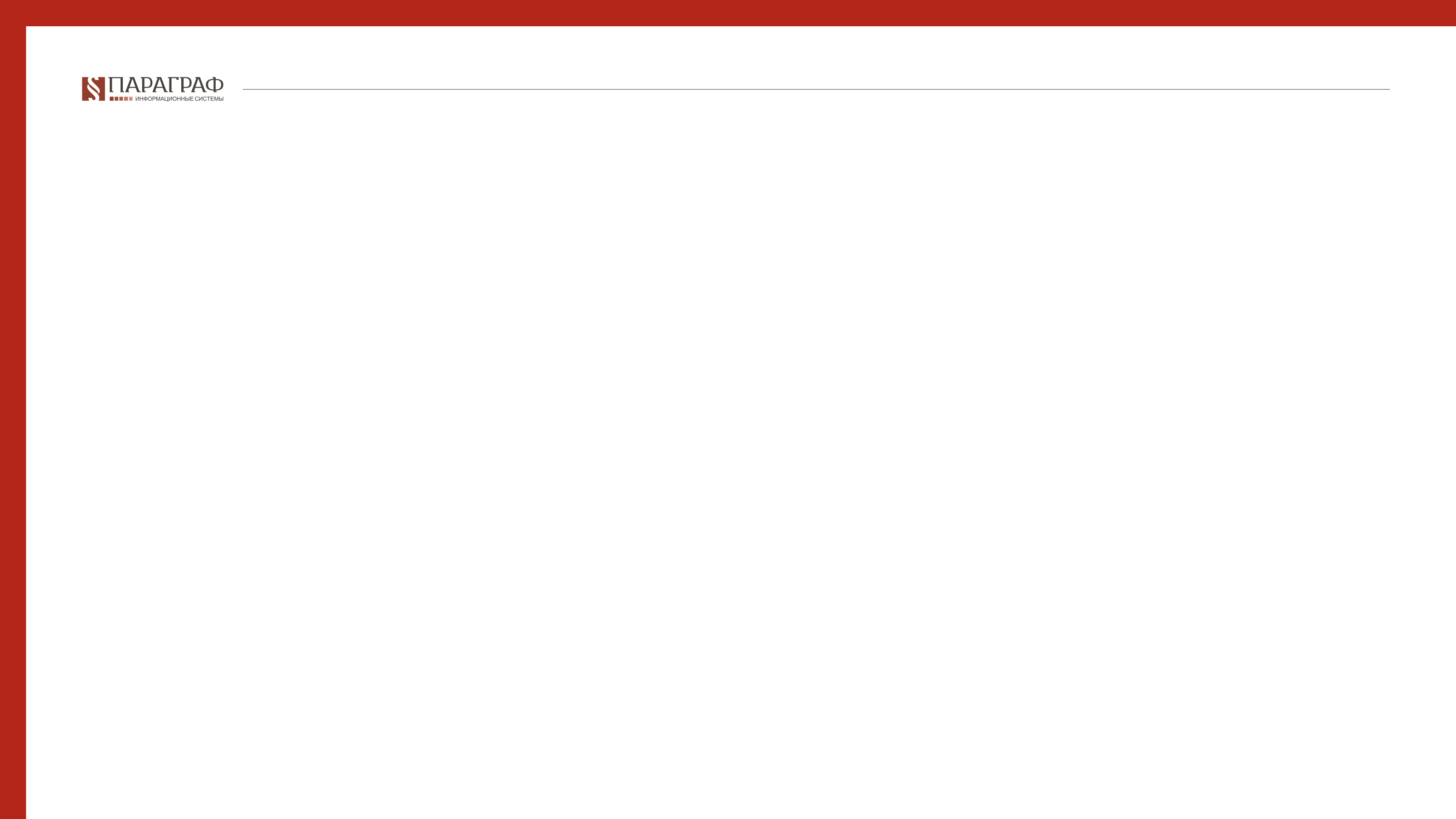 Закон Республики Казахстан от 12 июля 2022 года № 138-VII «О внесении изменений и дополнений в некоторые законодательные акты Республики Казахстан по вопросам регулирования и развития страхового рынка и рынка ценных бумаг, банковской деятельности»
пункт 5 статьи 806 дополнить словами «, за исключением случаев, предусмотренных законами Республики Казахстан»;

в части второй пункта 1 статьи 818 слова «(убытков), полученных» заменить словами «(расходов), полученных (понесенных)»;

часть вторую пункта 1 статьи 820 дополнить словами «и договорам страхования жизни, по которым договором страхования или требованиями законов Республики Казахстан предусмотрено осуществление выплат в форме периодических платежей»;
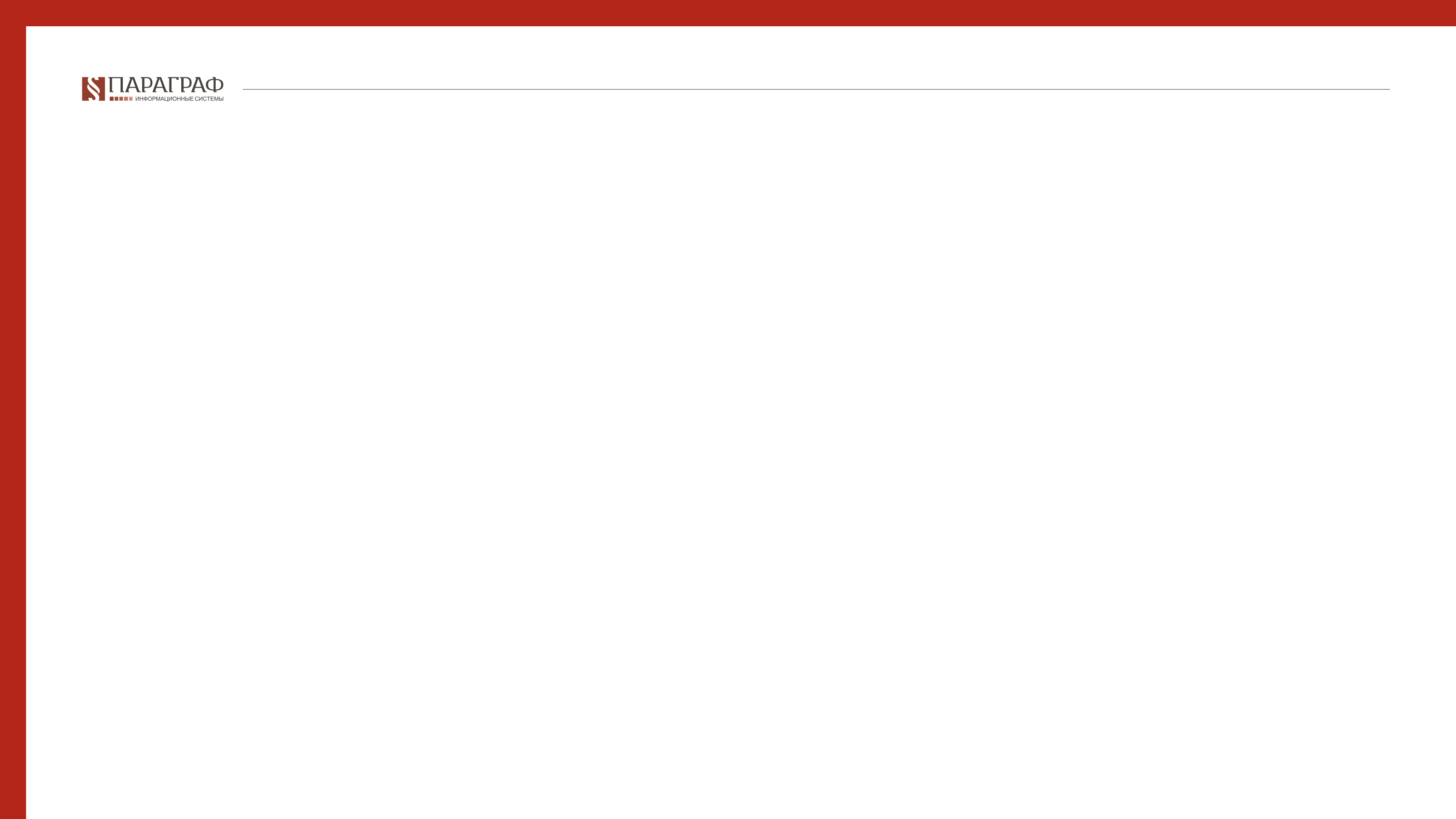 Закон Республики Казахстан от 12 июля 2022 года № 138-VII «О внесении изменений и дополнений в некоторые законодательные акты Республики Казахстан по вопросам регулирования и развития страхового рынка и рынка ценных бумаг, банковской деятельности»
часть первую пункта 5 статьи 830 дополнить подпунктом 5-2) следующего содержания:
«5-2) организации, гарантирующей осуществление страховых выплат страхователям (застрахованным, выгодоприобретателям) в случае ликвидации страховой организации, в целях, определенных Законом Республики Казахстан «О Фонде гарантирования страховых выплат»;»;
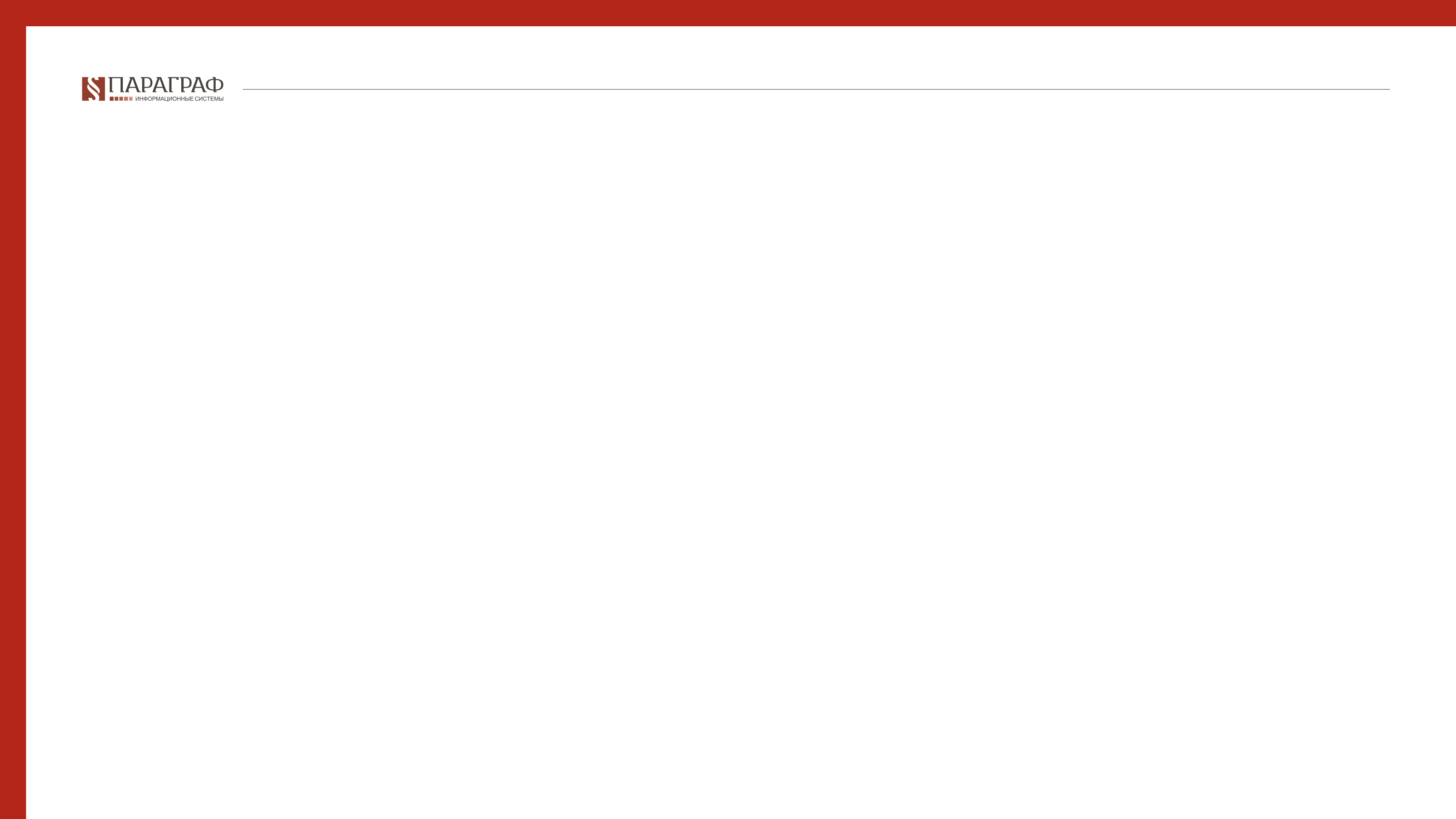 Закон Республики Казахстан от 12 июля 2022 года № 138-VII «О внесении изменений и дополнений в некоторые законодательные акты Республики Казахстан по вопросам регулирования и развития страхового рынка и рынка ценных бумаг, банковской деятельности»
вводится в действие с 1 января 2024 г.
пункты 7 и 8 статьи 839 изложить в следующей редакции:
«7. Решение об отказе в страховой выплате принимается страховщиком и сообщается страхователю в письменной форме с мотивированным обоснованием причин отказа и уведомлением о праве страхователя (застрахованного, выгодоприобретателя) обратиться к страховому омбудсману для урегулирования разногласий с учетом особенностей законодательства Республики Казахстан.
8. Отказ страховщика произвести страховую выплату может быть обжалован в суд при условии соблюдения порядка урегулирования спора страховым омбудсманом в порядке и на условиях, предусмотренных законами Республики Казахстан.»;
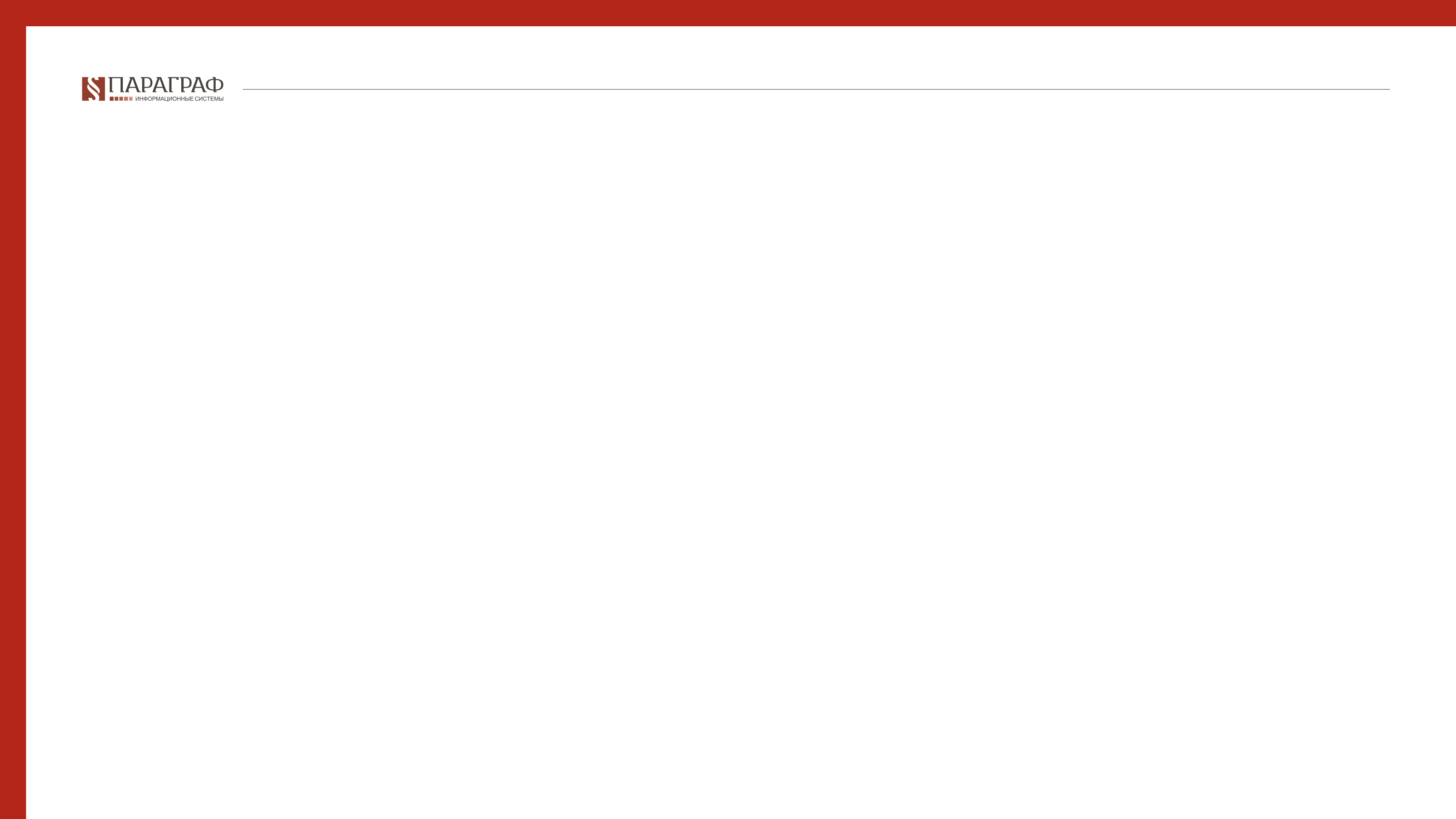 Закон Республики Казахстан от 12 июля 2022 года № 138-VII «О внесении изменений и дополнений в некоторые законодательные акты Республики Казахстан по вопросам регулирования и развития страхового рынка и рынка ценных бумаг, банковской деятельности»
В статье 841:
пункт 1-1 исключить;

пункт 2 дополнить словами «, если иное не предусмотрено законами Республики Казахстан и договором страхования»;
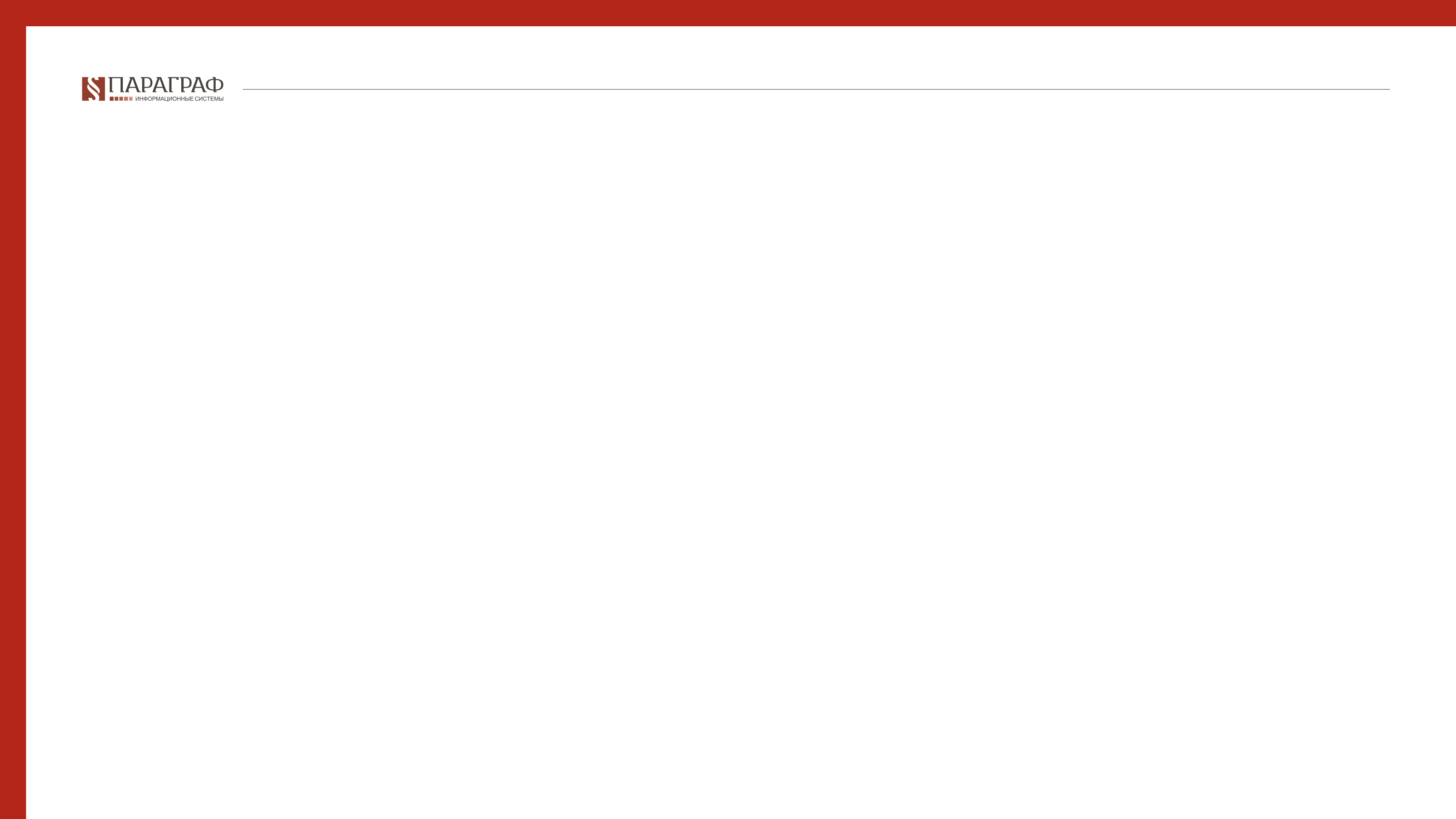 Закон Республики Казахстан от 12 июля 2022 года № 138-VII «О внесении изменений и дополнений в некоторые законодательные акты Республики Казахстан по вопросам регулирования и развития страхового рынка и рынка ценных бумаг, банковской деятельности»
пункт 2 статьи 842 изложить в следующей редакции:
«2. При отказе страхователя от договора (пункт 2 статьи 841 настоящего Кодекса), если это не связано с обстоятельствами, указанными в части первой пункта 1 статьи 841 настоящего Кодекса, в частях второй и третьей настоящего пункта, уплаченные страховщику страховая премия либо страховые взносы не подлежат возврату, если договором не предусмотрено иное.
При отказе страхователя-физического лица от договора страхования, за исключением договора аннуитетного страхования, заключенного в соответствии с законами Республики Казахстан «О пенсионном обеспечении в Республике Казахстан» и «Об обязательном страховании работника от несчастных случаев при исполнении им трудовых (служебных) обязанностей», в течение четырнадцати календарных дней с даты его заключения страховщик обязан возвратить страхователю-физическому лицу полученную (полученные) страховую премию (страховые взносы) за вычетом части страховой премии (страховых взносов) пропорционально времени, в течение которого действовало страхование, и издержек, связанных с расторжением договора страхования, не превышающих десяти процентов от полученной (полученных) страховой премии (страховых взносов).
При отказе страхователя-физического лица от договора страхования, связанного с договором займа, по причине исполнения им (заемщиком) обязательств перед займодателем по договору займа, страховщик обязан возвратить страхователю-физическому лицу полученную (полученные) страховую премию (страховые взносы) за вычетом части страховой премии (страховых взносов) пропорционально времени, в течение которого действовало страхование, и издержек, связанных с расторжением договора страхования, не превышающих десяти процентов от полученной (полученных) страховой премии (страховых взносов).»;
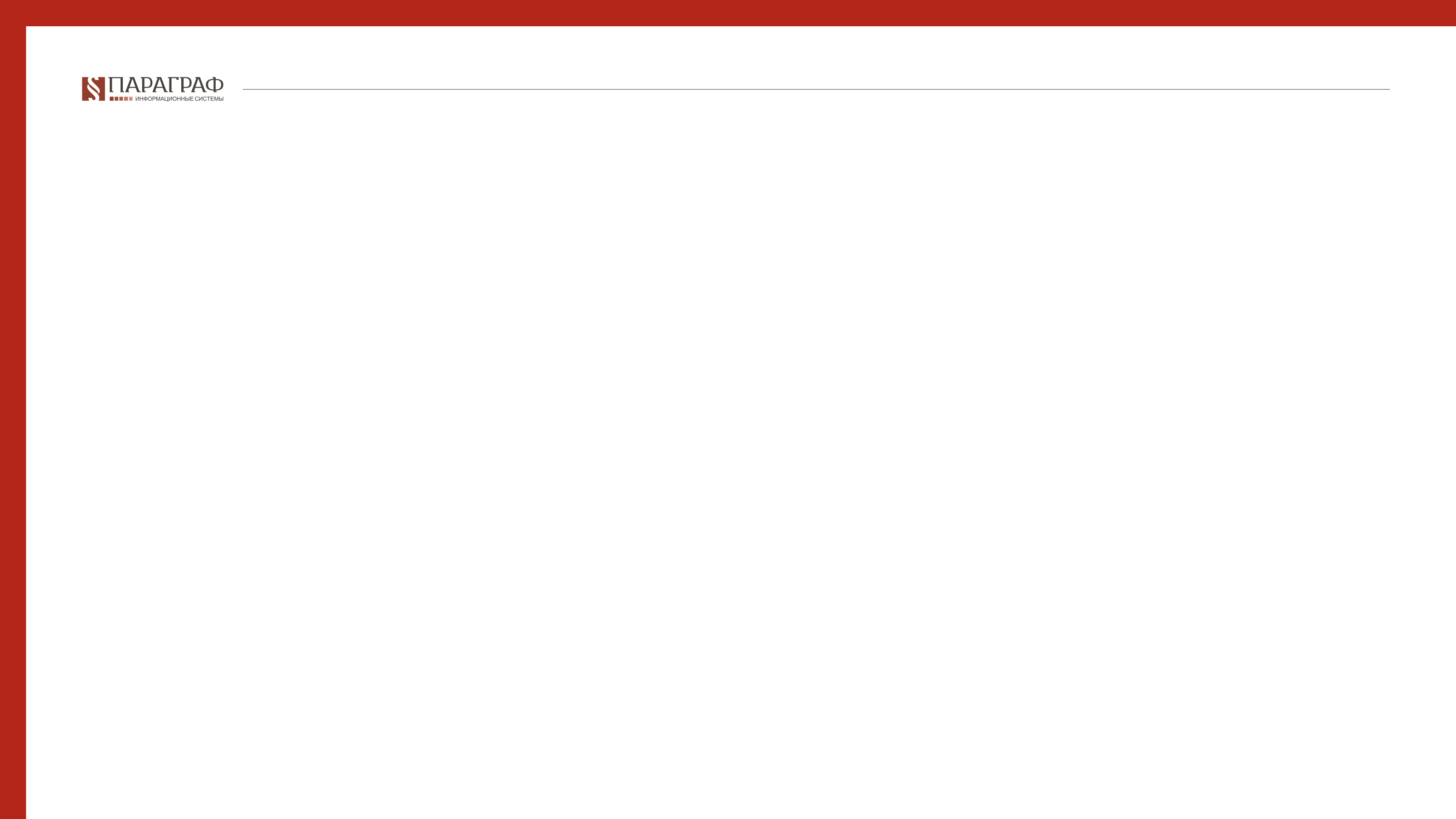 Закон Республики Казахстан от 12 июля 2022 года № 138-VII «О внесении изменений и дополнений в некоторые законодательные акты Республики Казахстан по вопросам регулирования и развития страхового рынка и рынка ценных бумаг, банковской деятельности»
пункт 2 статьи 891 изложить в следующей редакции:
«2. Переход права собственности на доверенное имущество не прекращает доверительного управления имуществом, за исключением случаев, предусмотренных пунктом 3-1 статьи 892 настоящего Кодекса.»;
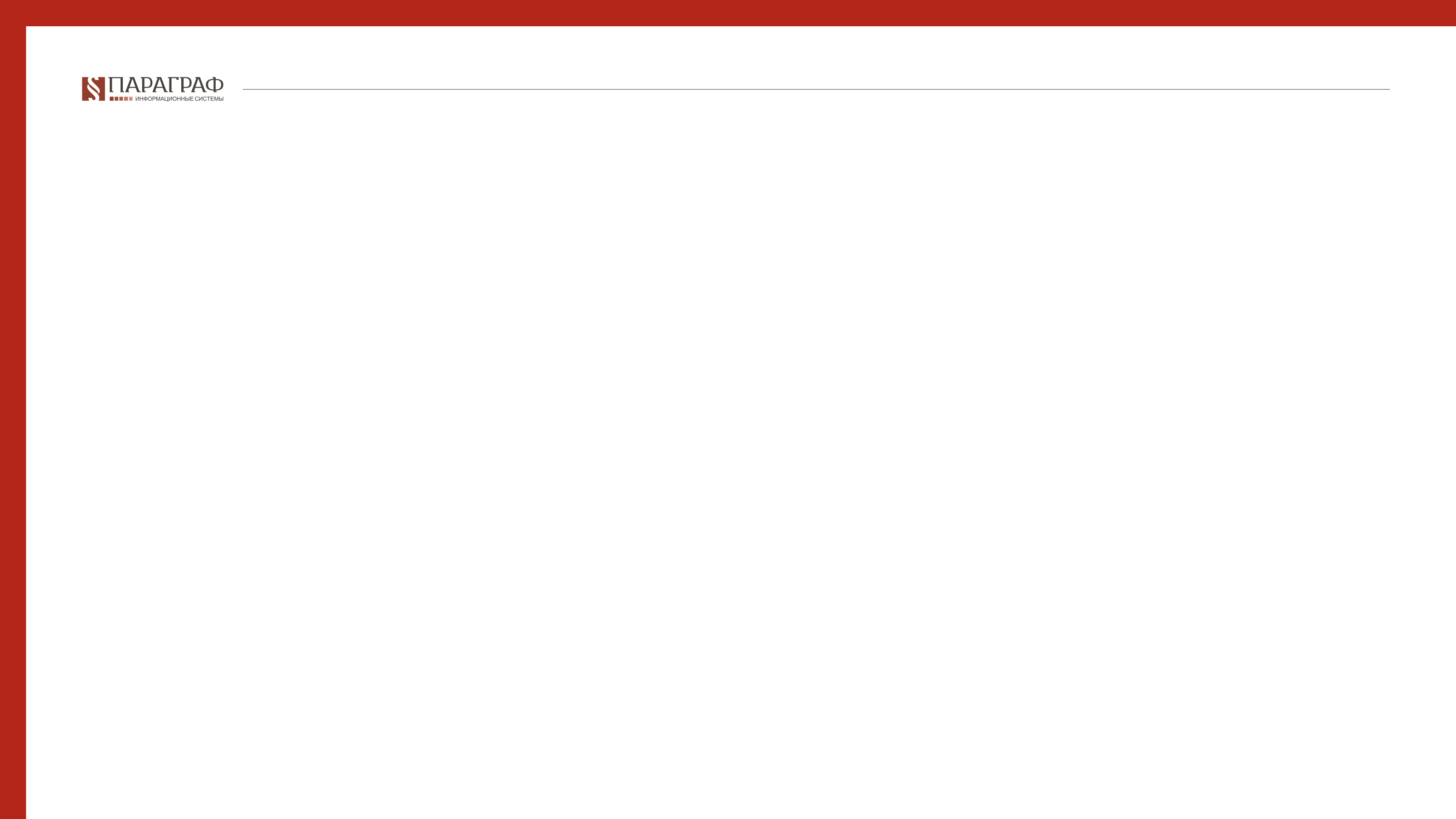 Закон Республики Казахстан от 12 июля 2022 года № 138-VII «О внесении изменений и дополнений в некоторые законодательные акты Республики Казахстан по вопросам регулирования и развития страхового рынка и рынка ценных бумаг, банковской деятельности»
в статье 892:
пункт 2 изложить в следующей редакции:
«2. Сведения о доверительном управляющем эмиссионными ценными бумагами подлежат отражению по счету учредителя доверительного управления (собственника имущества или компетентного органа, уполномоченного на передачу имущества в доверительное управление), открытому профессиональным участником рынка ценных бумаг в порядке, установленном законодательством Республики Казахстан.»;

дополнить пунктом 3-1 следующего содержания:
«3-1. Переход права собственности на акции и иные ценные бумаги, переданные в доверительное управление, прекращает доверительное управление данными ценными бумагами, если иное не предусмотрено договором доверительного управления и (или) договором отчуждения акций и иных ценных бумаг.
В случае перехода права собственности на акции и ценные бумаги, требования настоящей главы, установленные в отношении учредителя доверительного управления акциями и иными ценными бумагами, применяются к новому собственнику акций и иных ценных бумаг, находящихся в доверительном управлении.».
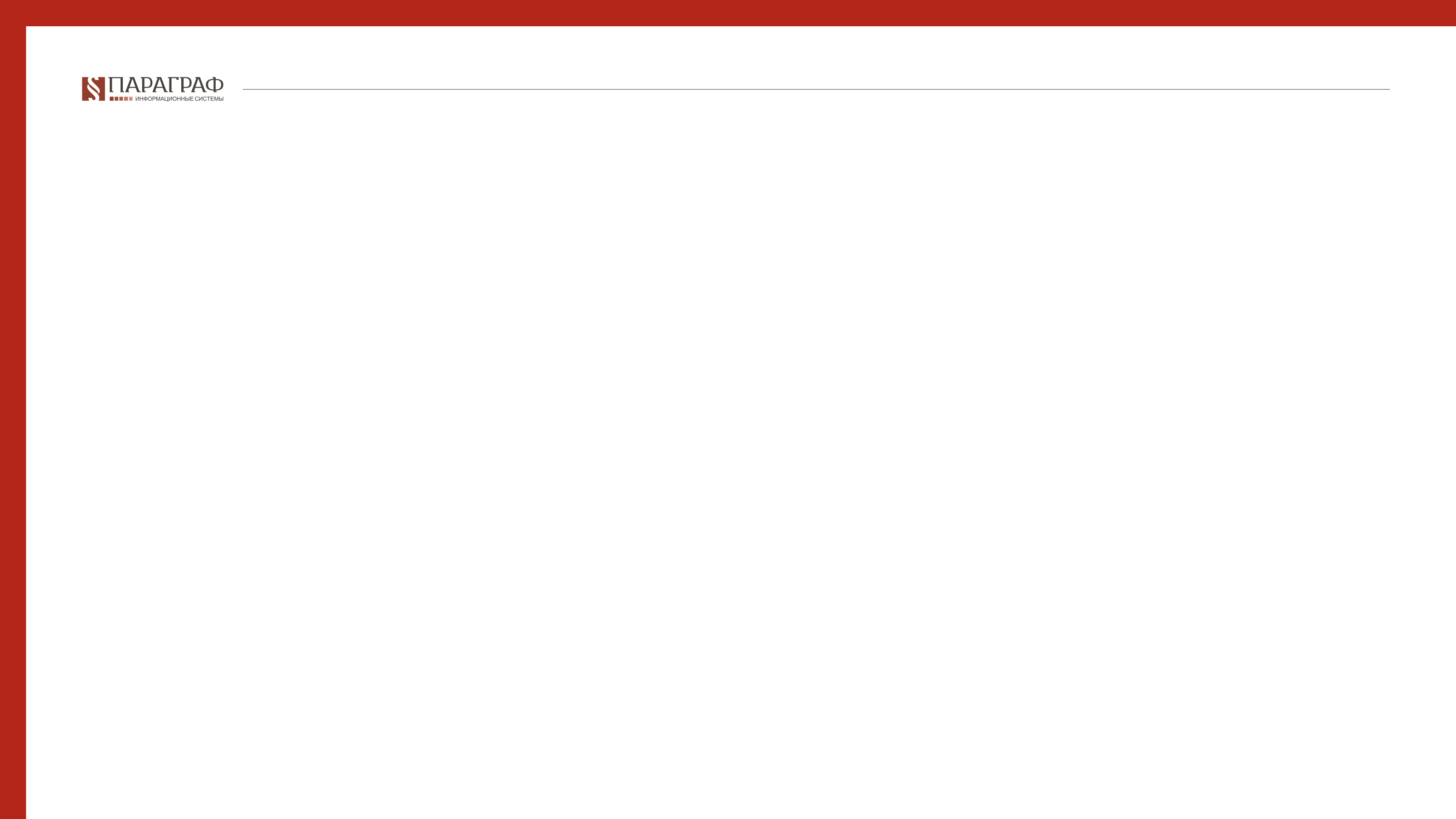 Закон Республики Казахстан от 14 июля 2022 года № 141-VII «О внесении изменений и дополнений в некоторые законодательные акты Республики Казахстан по вопросам стимулирования инноваций, развития цифровизации, информационной безопасности и образования»
пункт 1 статьи 144 изложить в следующей редакции:

«1. Гражданин имеет право на охрану тайны личной жизни, в том числе тайны переписки, телефонных переговоров, дневников, заметок, записок, интимной жизни, усыновления, рождения, адвокатской тайны, тайны медицинского работника, банковских вкладов и иной охраняемой законами Республики Казахстан тайны.
Раскрытие тайны личной жизни возможно лишь в случаях, прямо установленных законами Республики Казахстан.».
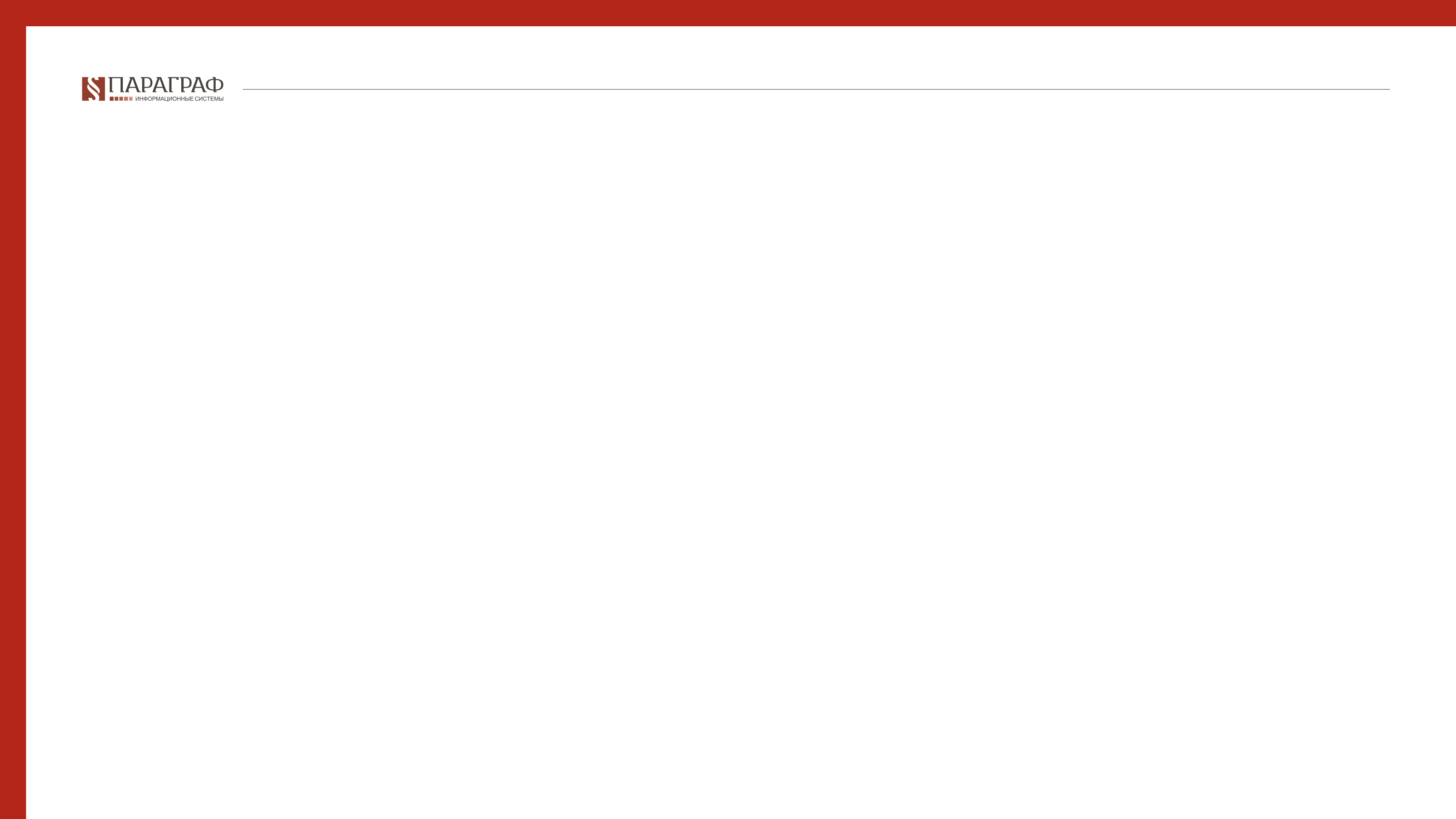 Закон Республики Казахстан от 14 июля 2022 года № 141-VII «О внесении изменений и дополнений в некоторые законодательные акты Республики Казахстан по вопросам стимулирования инноваций, развития цифровизации, информационной безопасности и образования»
подпункт 2) пункта 6 статьи 830 изложить в следующей редакции:
«2) судам и нотариусам по находящимся в их производстве наследственным делам на основании определения, постановления суда или запроса нотариуса;»;

 в пункте 4-1 статьи 1051 слова «свидетельства о» заменить словами «свидетельства или уведомления о».
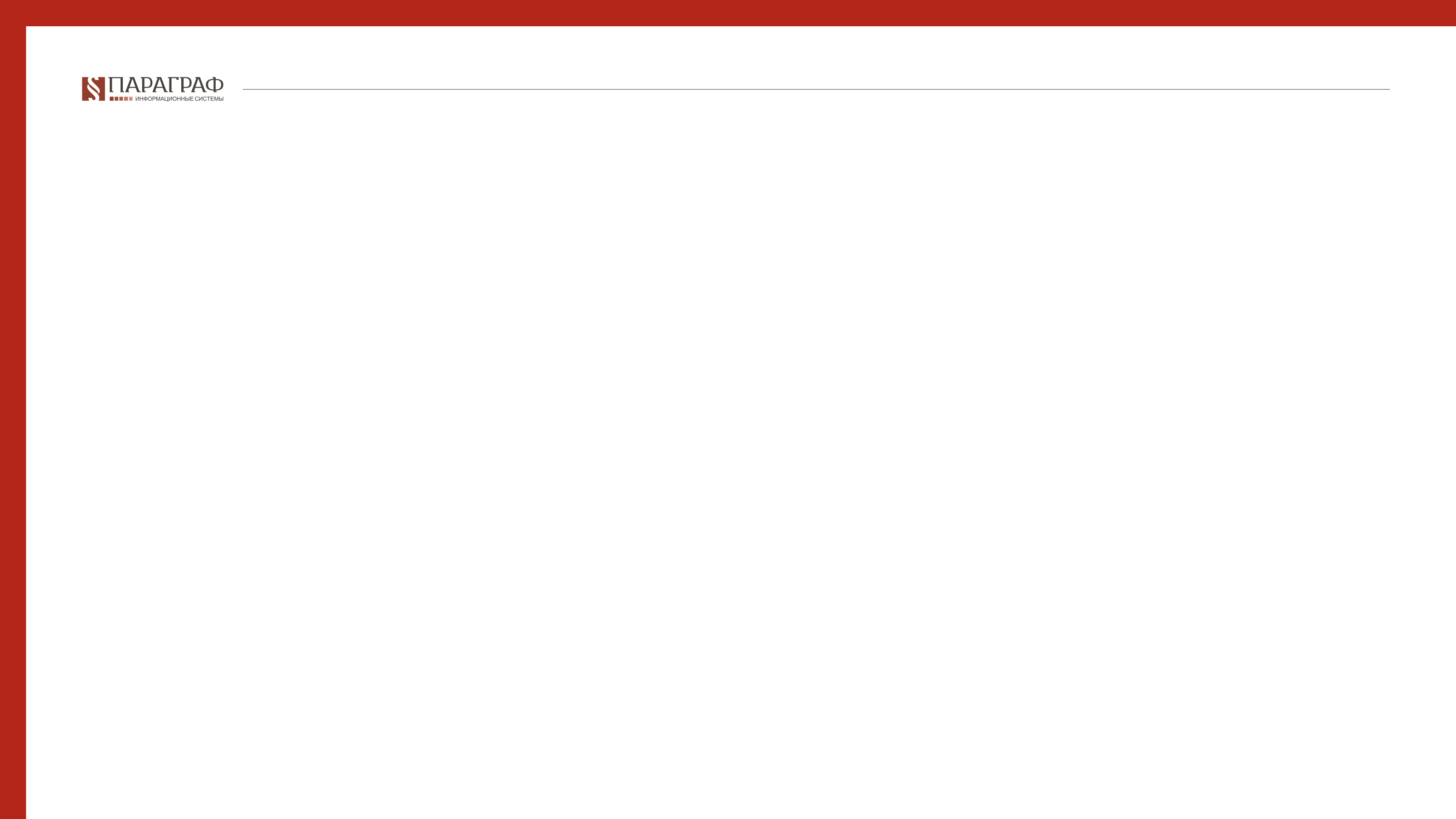 Закон Республики Казахстан от 5 ноября 2022 года № 157-VII ЗРК «О внесении изменений и дополнений в некоторые законодательные акты Республики Казахстан по вопросам реализации Послания Главы государства от 16 марта 2022 года»
в части второй пункта 2 статьи 192 слова «, объекты государственной собственности, перечисленные в статье 193 настоящего Кодекса,» исключить;

 статью 193 изложить в следующей редакции:
«Статья 193. Собственность на землю и другие природные ресурсы
Земля и ее недра, воды, растительный и животный мир, другие природные ресурсы принадлежат народу Казахстана. От имени народа Казахстана право собственности осуществляет государство.
При этом осуществление права собственности государством реализуется через режим государственной собственности в интересах народа Казахстана.
Земля может находиться также в частной собственности на основаниях, условиях и в пределах, установленных законом.».
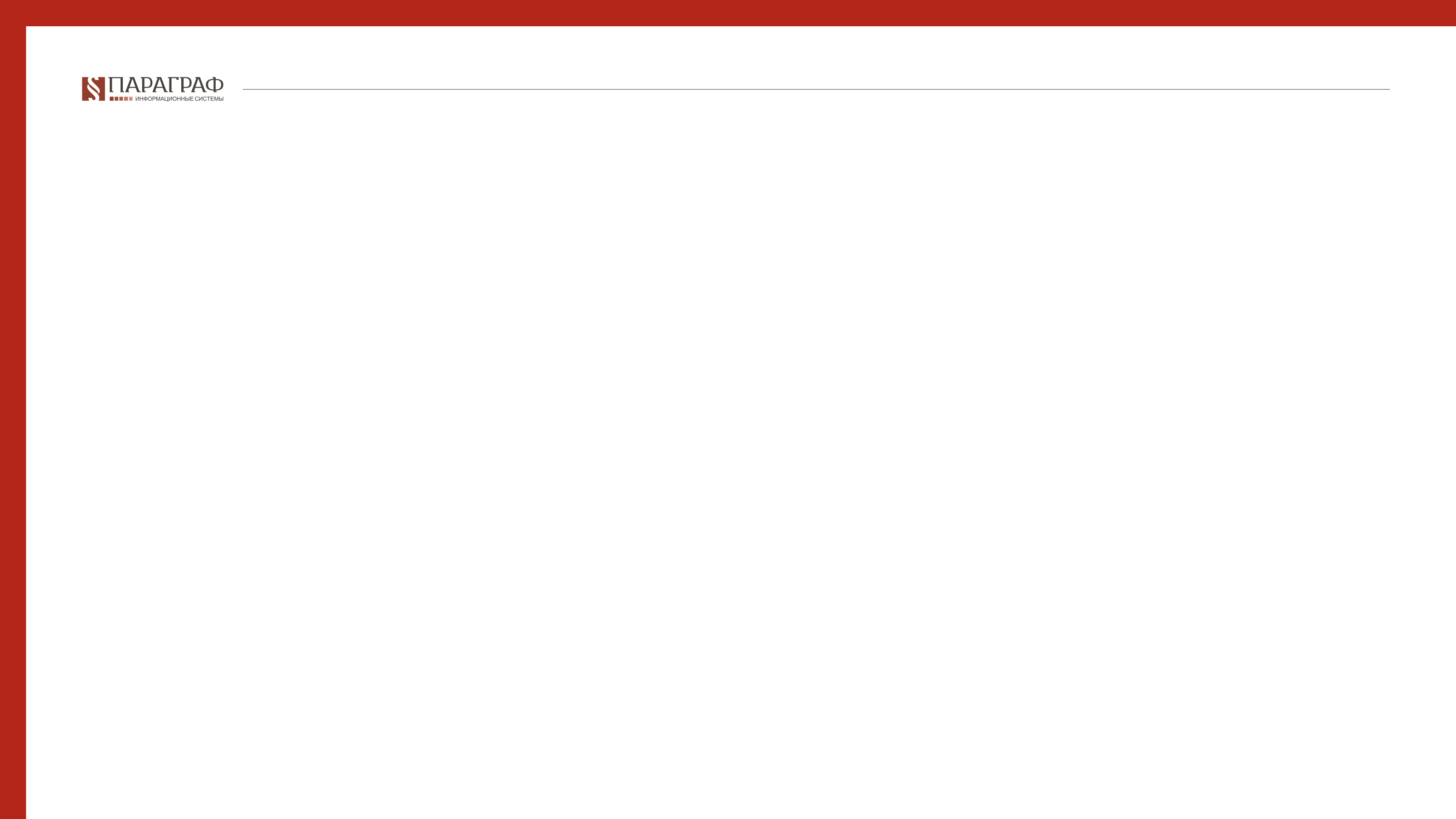 Закон Республики Казахстан от 30 декабря 2022 года № 179-VІI ЗРК «О внесении изменений и дополнений в некоторые законодательные акты Республики Казахстан по вопросам восстановления платежеспособности и банкротства граждан республики Казахстан»
Дополнить статьей 20-1 следующего содержания:
«Статья 20-1. Восстановление платежеспособности и банкротство гражданина Республики Казахстан
1. При неспособности удовлетворить требования кредитора (кредиторов) к гражданину применяются процедуры восстановления платежеспособности, внесудебного или судебного банкротства на условиях и в порядке, которые предусмотрены Законом Республики Казахстан «О восстановлении платежеспособности и банкротстве граждан Республики Казахстан».
2. Действие настоящей статьи не распространяется на физических лиц, зарегистрированных в качестве индивидуальных предпринимателей в порядке, предусмотренном законодательством Республики Казахстан.»;

статью 56 исключить.
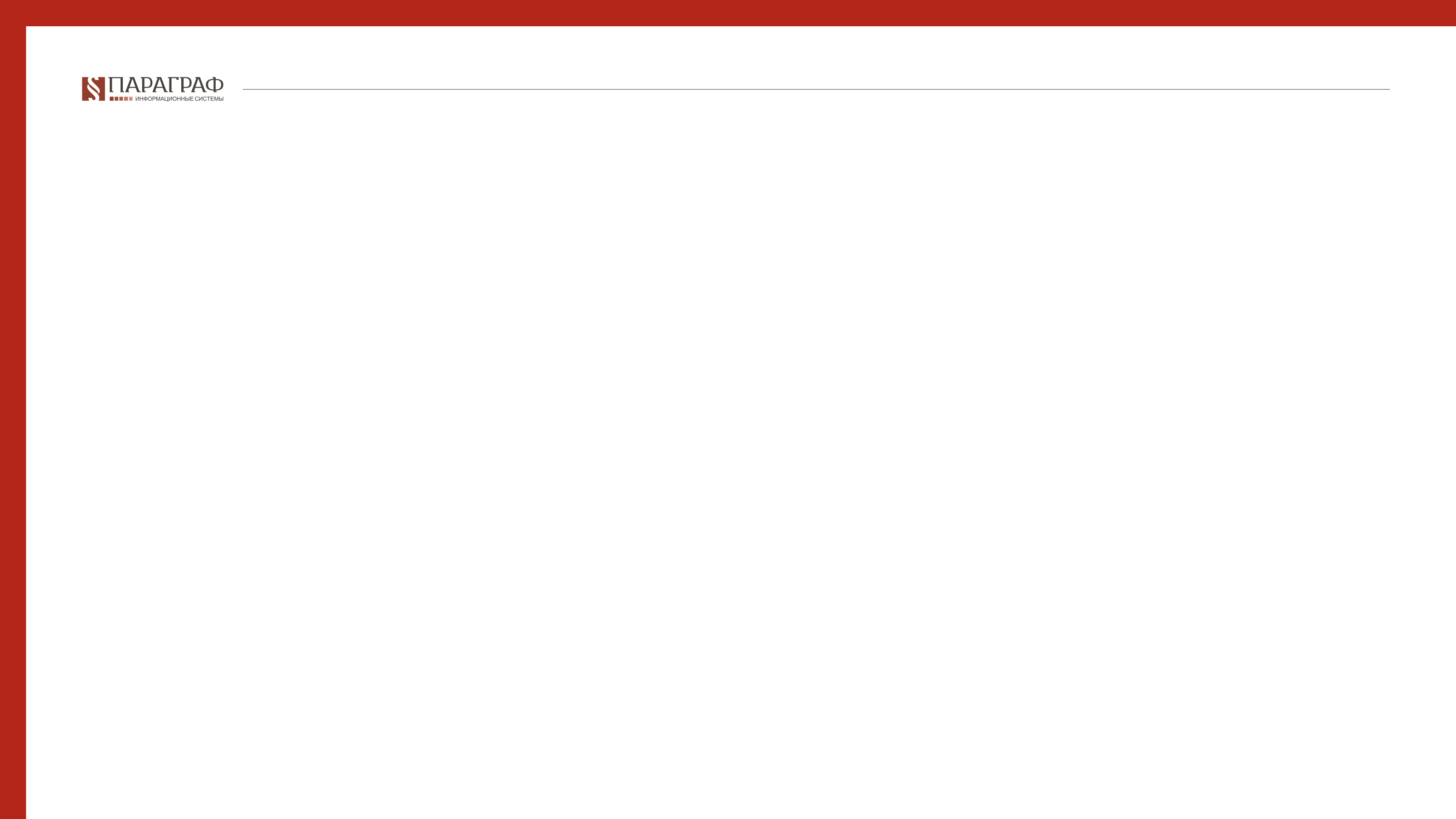 Закон Республики Казахстан от 30 декабря 2022 года № 179-VІI ЗРК «О внесении изменений и дополнений в некоторые законодательные акты Республики Казахстан по вопросам восстановления платежеспособности и банкротства граждан республики Казахстан»
Статью  728 дополнить частью пятой следующего содержания:

«Банкам и организациям, осуществляющим микрофинансовую деятельность, запрещается выдача займа гражданину в течение пяти лет со дня размещения объявления о завершении процедуры внесудебного банкротства или процедуры судебного банкротства в порядке, предусмотренном Законом Республики Казахстан «О восстановлении платежеспособности и банкротстве граждан Республики Казахстан», за исключением займов, выдаваемых ломбардами под залог движимого имущества, не подлежащий государственной регистрации.»;
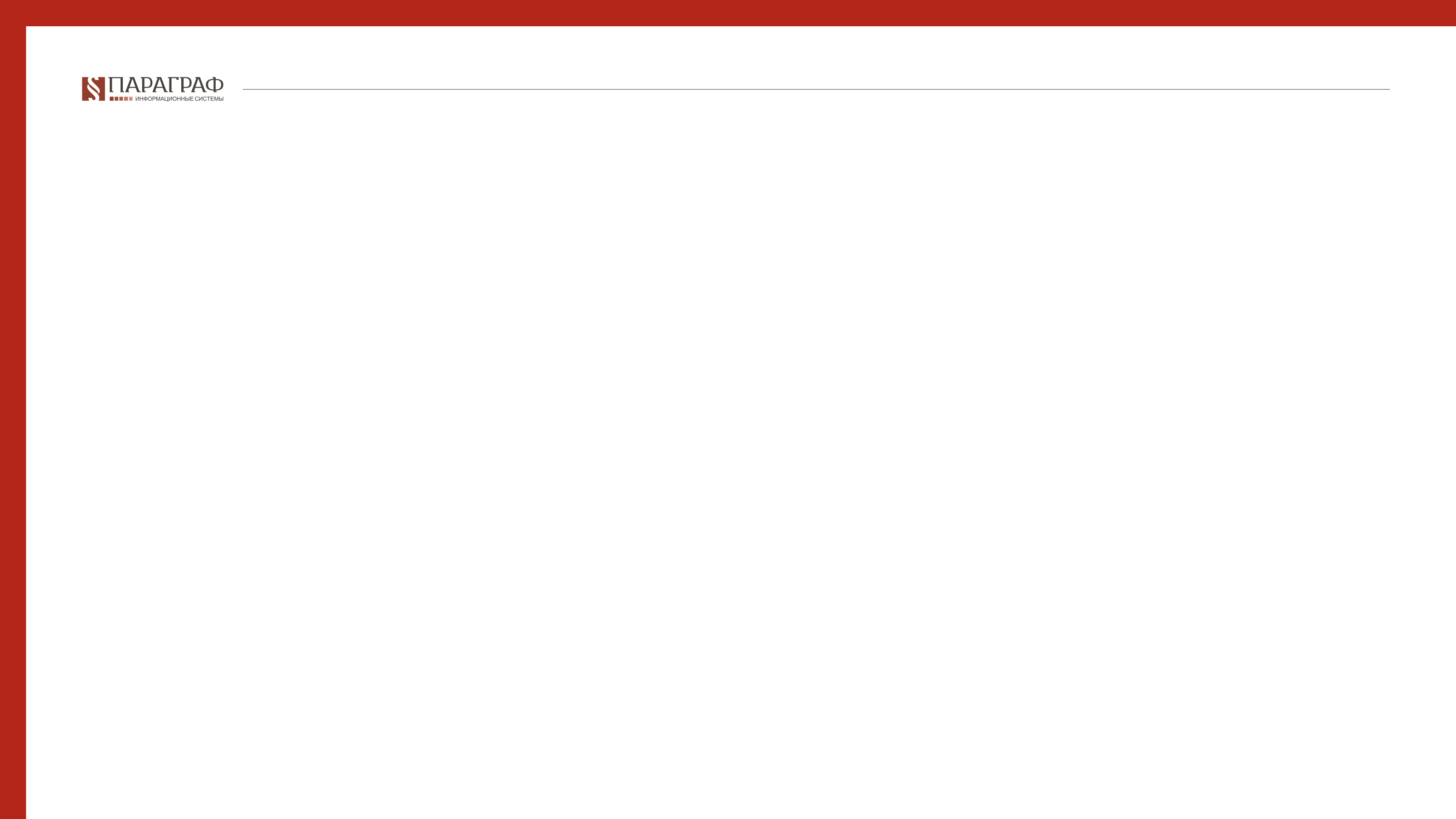 Закон Республики Казахстан от 30 декабря 2022 года № 179-VІI ЗРК «О внесении изменений и дополнений в некоторые законодательные акты Республики Казахстан по вопросам восстановления платежеспособности и банкротства граждан республики Казахстан»
часть третью пункта 1 статьи 740 дополнить подпунктами 8-1) и 8-2) следующего содержания:
«8-1) на деньги, находящиеся на текущем счете финансового управляющего для зачисления денег в процедуре судебного банкротства в соответствии с Законом Республики Казахстан «О восстановлении платежеспособности и банкротстве граждан Республики Казахстан»;
8-2) на деньги, находящиеся на банковских счетах гражданина, в отношении которого возбуждено дело о применении процедуры или применена процедура в соответствии с Законом Республики Казахстан «О восстановлении платежеспособности и банкротстве граждан Республики Казахстан»;»;

3) часть вторую статьи 741 дополнить подпунктами 7-1) и 7-2) следующего содержания:
«7-1) на деньги, находящиеся на текущем счете финансового управляющего для зачисления денег в процедуре судебного банкротства в соответствии с Законом Республики Казахстан «О восстановлении платежеспособности и банкротстве граждан Республики Казахстан»;
7-2) на деньги, находящиеся на банковских счетах гражданина, в отношении которого возбуждено дело о применении процедуры или применена процедура в соответствии с Законом Республики Казахстан «О восстановлении платежеспособности и банкротстве граждан Республики Казахстан»;».
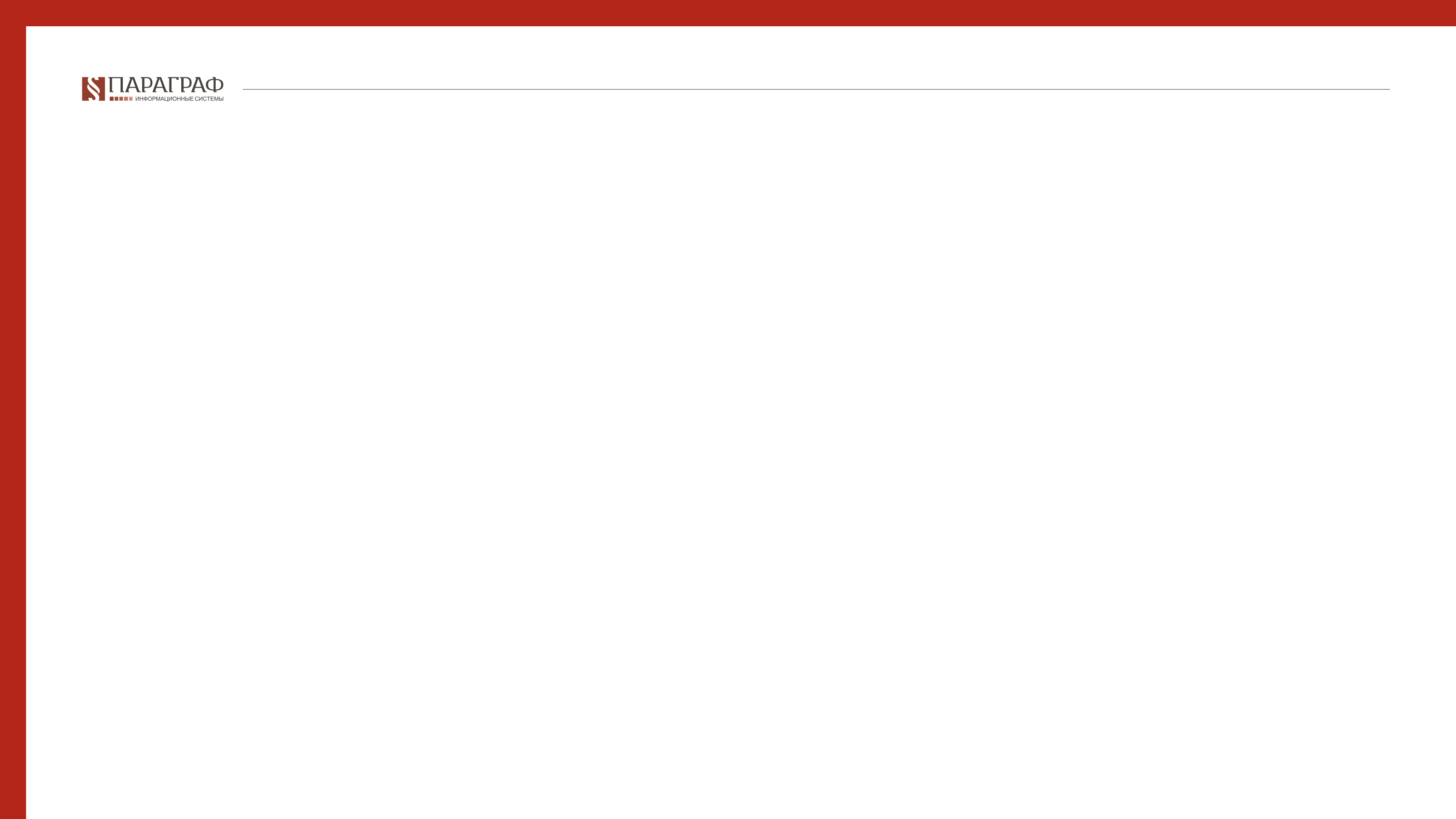 Актуальные изменения в ГПК РК 2022-2023 гг.
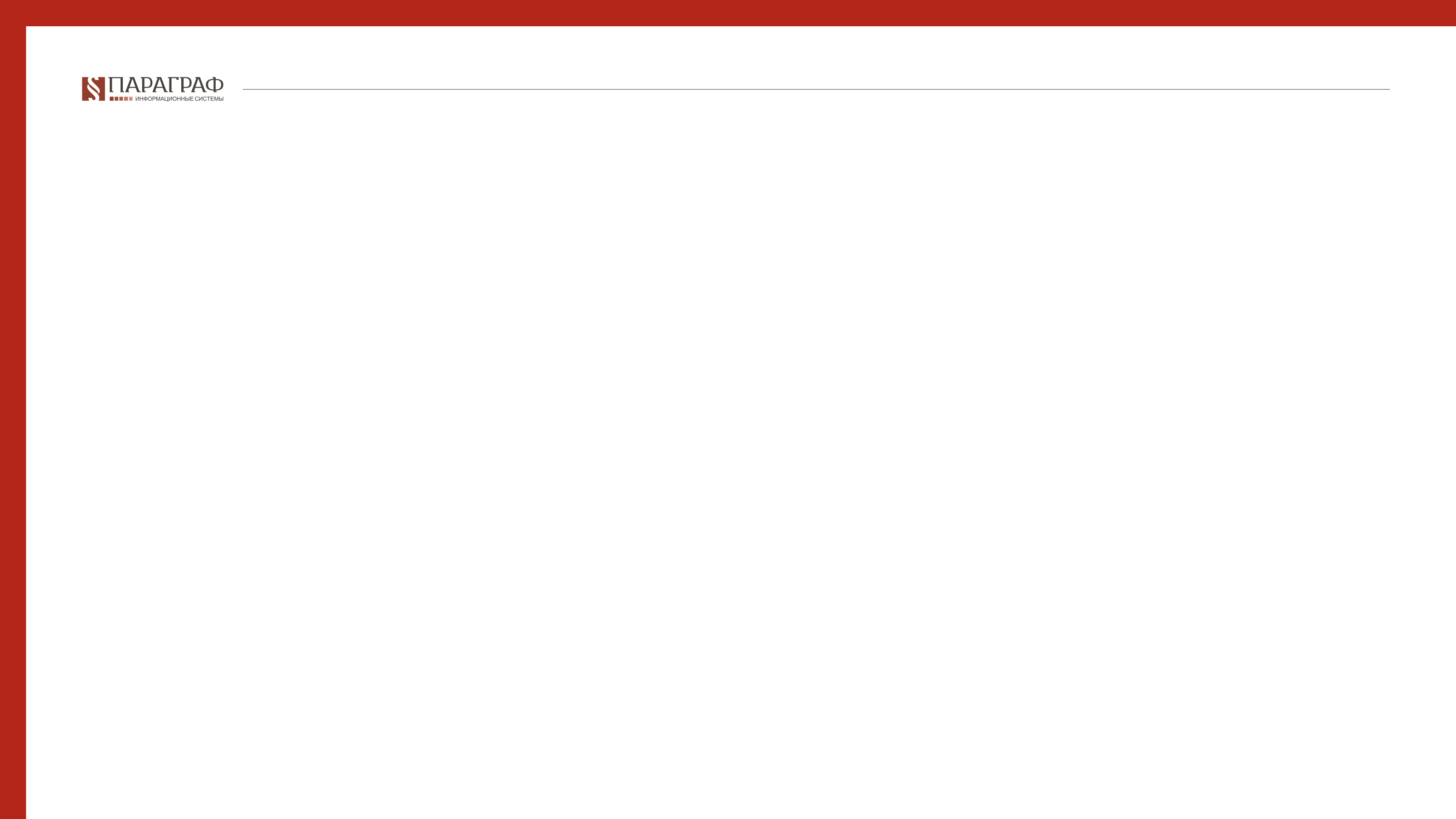 Закон Республики Казахстан от 20 июня 2022 года № 128-VII «О внесении изменений и дополнений в некоторые законодательные акты Республики Казахстан по вопросам совершенствования законодательства в сферах интеллектуальной собственности и оказания гарантированной государством юридической помощи»
часть вторую статьи 60 изложить в следующей редакции:
«2. Представители по поручению, указанные в подпунктах 1) и 6) части первой статьи 58 настоящего Кодекса, наряду с правами, предусмотренными частью первой настоящей статьи, вправе запрашивать справки или иные документы от государственных органов, общественных объединений, юридических лиц, а также совершать иные действия для оказания юридической помощи в порядке, установленном законодательством Республики Казахстан об адвокатской деятельности и юридической помощи.»;
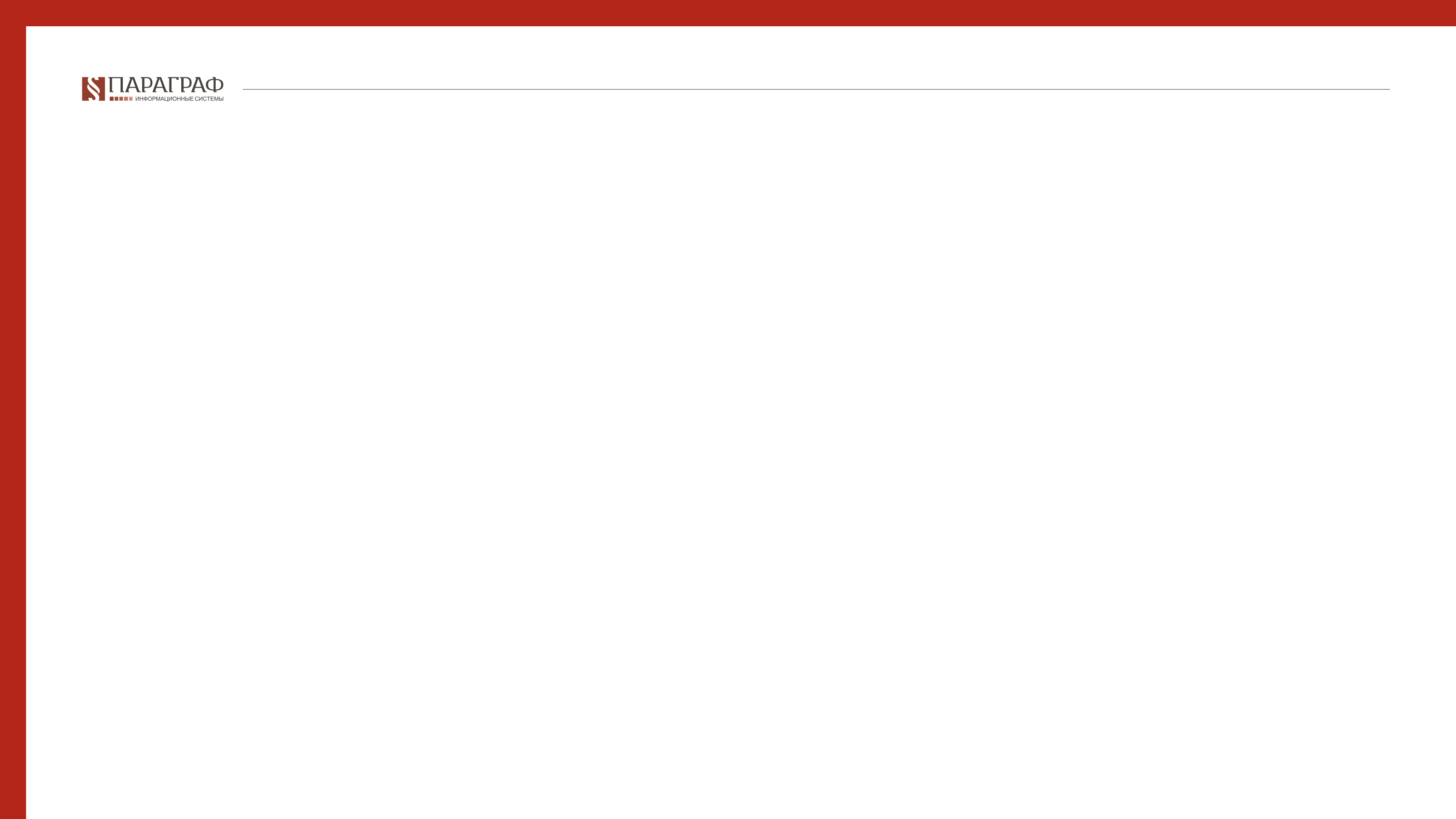 Закон Республики Казахстан от 20 июня 2022 года № 128-VII «О внесении изменений и дополнений в некоторые законодательные акты Республики Казахстан по вопросам совершенствования законодательства в сферах интеллектуальной собственности и оказания гарантированной государством юридической помощи»
Статью 112 изложить в следующей редакции: 
«Статья 112. Оказание бесплатной юридической помощи
1. Судья при подготовке дела к судебному разбирательству или суд при рассмотрении дела обязан освободить полностью от оплаты юридической помощи и возмещения расходов, связанных с представительством, и отнести их за счет бюджетных средств при рассмотрении дел следующих лиц:
1) истцов по спорам о возмещении вреда, причиненного смертью кормильца;
2) истцов по спорам о возмещении вреда, причиненного повреждением здоровья, связанным с работой, либо причиненного уголовным правонарушением;
3) истцов и ответчиков по спорам, связанным с обеспечением и защитой прав и законных интересов несовершеннолетних, оставшихся без попечения родителей;
4) истцов и ответчиков по спорам о взыскании алиментов на содержание детей в многодетных семьях, которые являются взыскателями в рамках исполнительного производства о взыскании алиментов;
5) истцов и ответчиков по спорам, связанным с обеспечением и защитой прав и законных интересов потерпевших от бытового насилия в соответствии с законодательством Республики Казахстан об административных правонарушениях;
6) истцов и ответчиков по спорам, не связанным с предпринимательской деятельностью, являющихся участниками Великой Отечественной войны, лицами, приравненными по льготам к участникам Великой Отечественной войны, а также ветеранами боевых действий на территории других государств, военнослужащими срочной службы, лицами с инвалидностью первой и второй групп, пенсионерами по возрасту;
7) истцов по спорам о возмещении вреда реабилитированным в соответствии с законом.
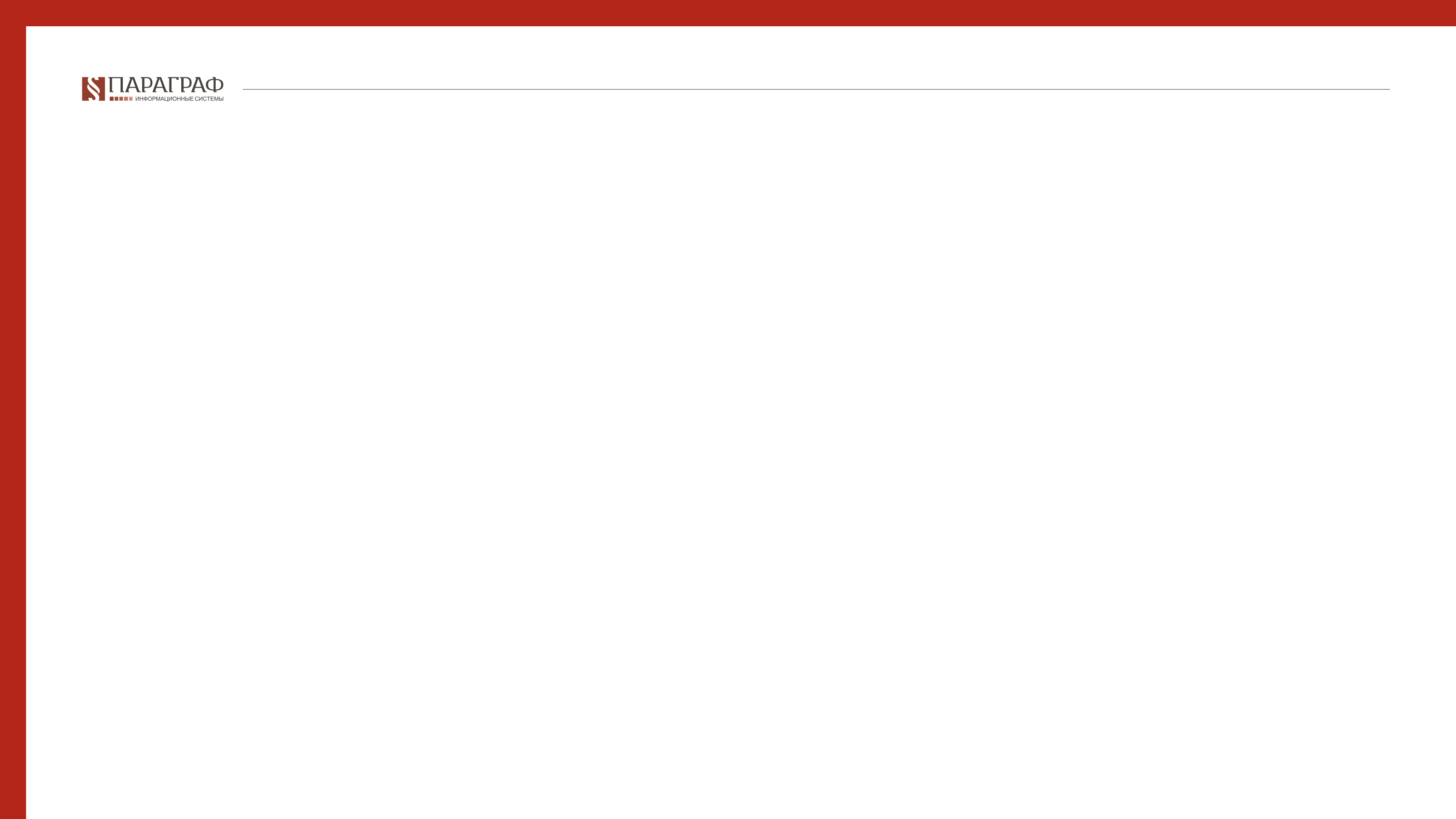 Закон Республики Казахстан от 20 июня 2022 года № 128-VII «О внесении изменений и дополнений в некоторые законодательные акты Республики Казахстан по вопросам совершенствования законодательства в сферах интеллектуальной собственности и оказания гарантированной государством юридической помощи»
2. Размер оплаты юридической помощи, оказываемой адвокатом, юридическим консультантом, и возмещения расходов, связанных с защитой и представительством, устанавливается Правительством Республики Казахстан.
Порядок оплаты юридической помощи, оказываемой адвокатом, юридическим консультантом, и возмещения расходов, связанных с защитой и представительством, устанавливается правилами оплаты юридической помощи, утвержденными Министерством юстиции Республики Казахстан.
3. К ходатайству лица об освобождении от оплаты юридической помощи и возмещении расходов, связанных с его представительством, в случаях, предусмотренных частью первой настоящей статьи, должны быть приобщены документы и другие доказательства, подтверждающие право данного лица на получение юридической помощи за счет бюджетных средств.
4. Суд выносит определение об освобождении лица от оплаты юридической помощи и возмещения расходов, связанных с его представительством, или об отказе в удовлетворении ходатайства, которое обжалованию, пересмотру по ходатайству прокурора не подлежит. Доводы о несогласии с вынесенным определением могут быть включены в апелляционные жалобу, ходатайство прокурора.
5. Определение суда об освобождении лица от оплаты юридической помощи и возмещения расходов, связанных с представительством, незамедлительно направляется в письменном виде или в форме электронного документа через единую информационную систему юридической помощи в территориальную коллегию адвокатов и соответствующую палату юридических консультантов по месту нахождения суда, рассматривающего гражданское дело, которые в установленный судом срок обязаны обеспечить участие адвоката или юридического консультанта в суде.».
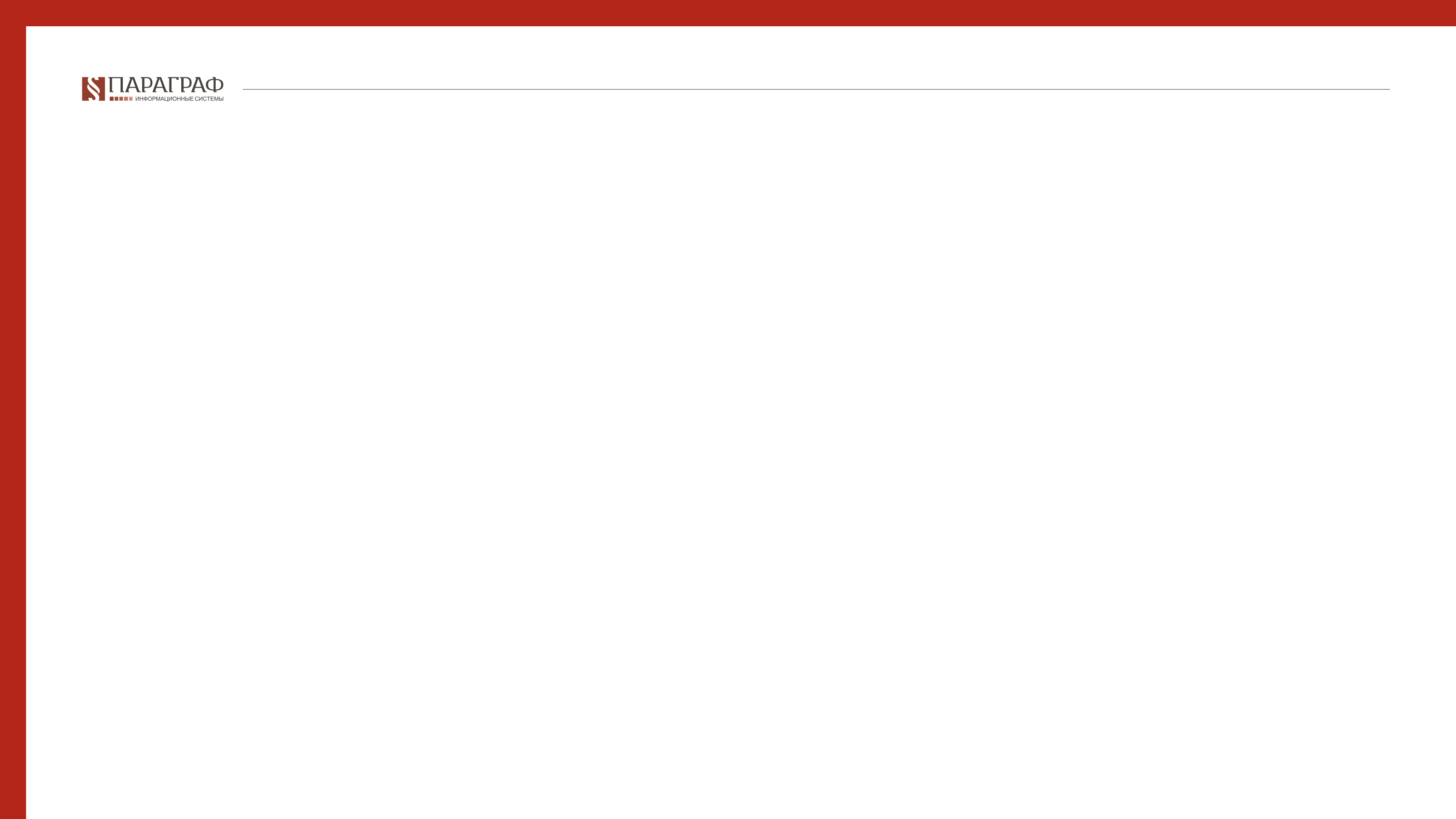 Закон Республики Казахстан от 27 июня 2022 года № 129-VII «О внесении изменений и дополнений в некоторые законодательные акты Республики Казахстан по вопросам улучшения качества жизни лиц с инвалидностью»
часть третью статьи 14 изложить в следующей редакции:
«3. Участвующим в деле лицам, не владеющим или недостаточно владеющим языком, на котором ведется производство по делу, разъясняется и обеспечивается право делать заявления, давать объяснения и показания, заявлять ходатайства, подавать жалобы, оспаривать судебные акты, знакомиться с материалами дела, выступать в суде на родном языке или другом языке, которым они владеют; бесплатно пользоваться услугами переводчика, специалиста жестового языка для лиц, имеющих инвалидность по слуху, в порядке, установленном настоящим Кодексом.»;
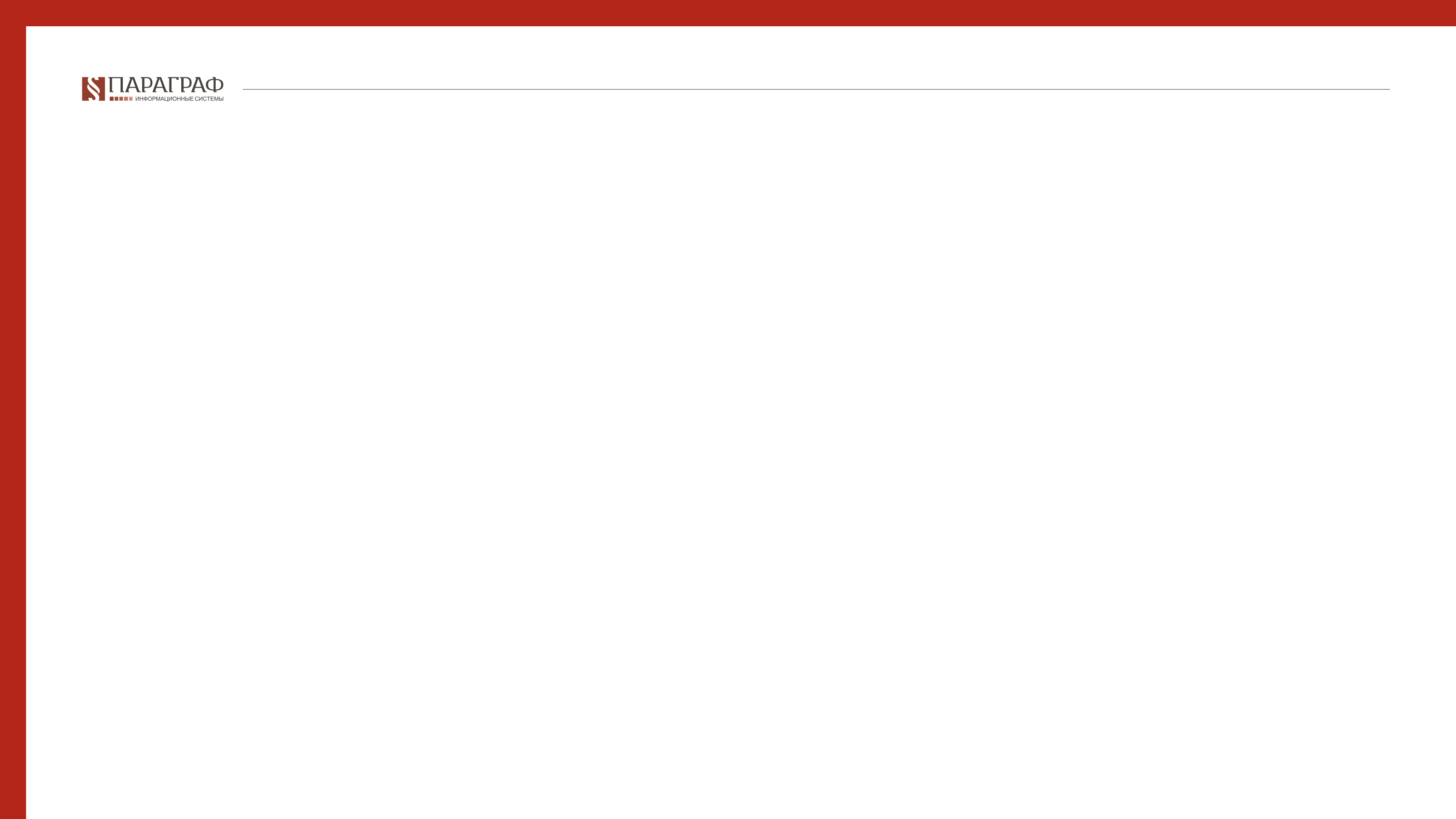 Закон Республики Казахстан от 27 июня 2022 года № 129-VII «О внесении изменений и дополнений в некоторые законодательные акты Республики Казахстан по вопросам улучшения качества жизни лиц с инвалидностью»
статью 46 дополнить частью 1-1 следующего содержания:
«1-1. Лица, участвующие в деле, имеющие инвалидность по слуху и (или) зрению, с полной потерей речи вправе пользоваться правами, указанными в части первой настоящей статьи, с помощью услуг переводчика, а также с использованием сурдотехнических, тифлотехнических средств.»;

часть первую статьи 56-4 изложить в следующей редакции:
«1. В качестве переводчика вызывается не заинтересованное в деле лицо, владеющее языками, знание которых необходимо для перевода, в том числе языком жестов и (или) азбукой Брайля, и привлеченное для участия в процессуальных действиях в случаях, когда лицо, участвующее в деле, а также свидетель, эксперт, специалист не владеют языком, на котором ведется производство по делу, а равно для перевода письменных документов.»;

в подпункте 3) части первой статьи 112 слова «инвалидами I и II» заменить словами «лицами с инвалидностью первой и второй».
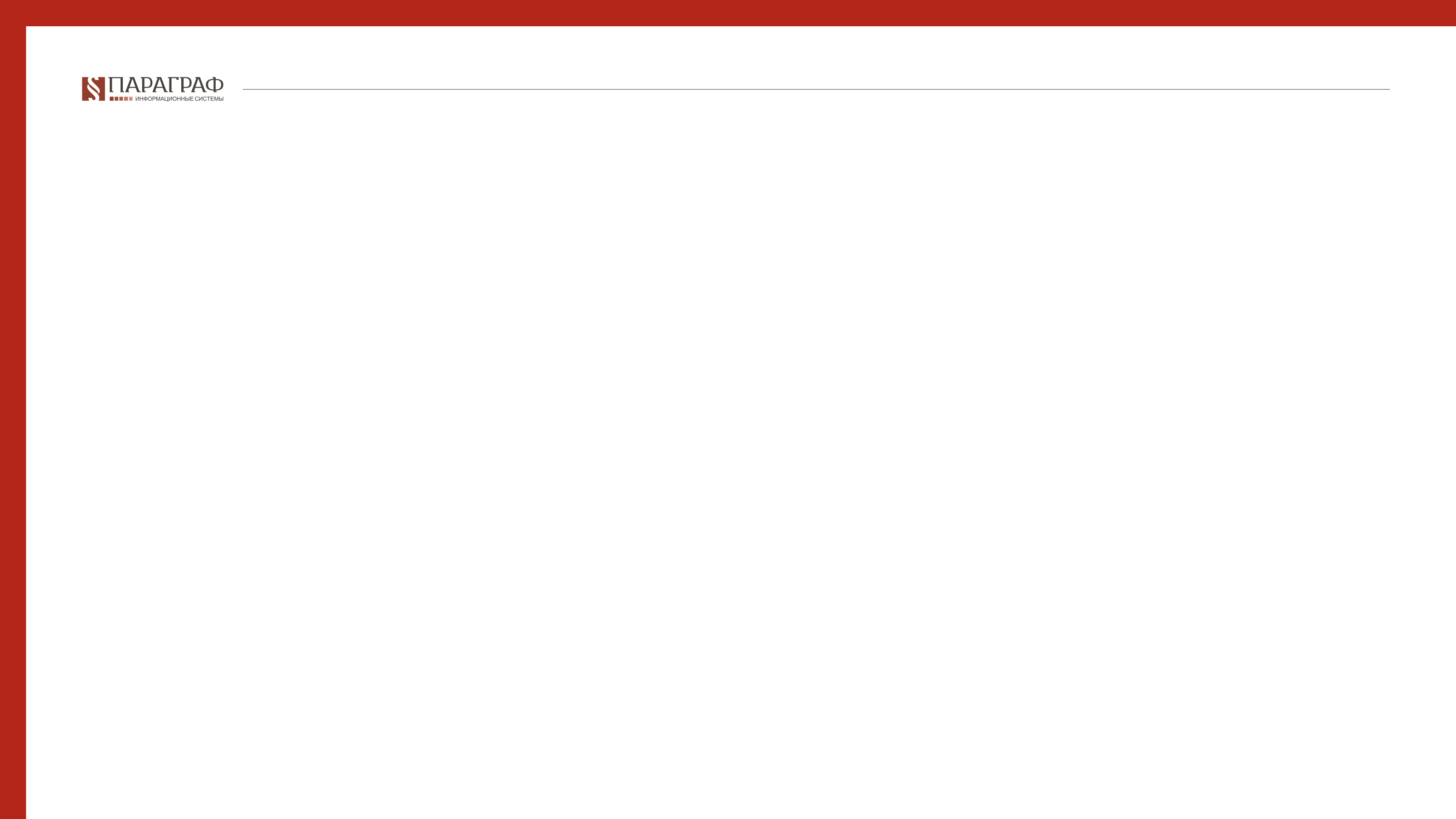 Закон Республики Казахстан от 12 июля 2022 года № 138-VII «О внесении изменений и дополнений в некоторые законодательные акты Республики Казахстан по вопросам регулирования и развития страхового рынка и рынка ценных бумаг, банковской деятельности»
часть вторую статьи 155 дополнить абзацем четвертым следующего содержания:
«Не допускается принятие мер по обеспечению иска в отношении зачета требований и (или) ликвидационного неттинга по сделке (сделкам) в рамках генерального финансового соглашения.»;

 абзац второй подпункта 1) части первой статьи 156 после слова «взыскателей» дополнить словами «, на деньги, находящиеся на банковских счетах, предназначенных для учета денег клиентов управляющего инвестиционным портфелем, по неисполненным обязательствам данного управляющего инвестиционным портфелем, на деньги, находящиеся на банковских счетах, предназначенных для учета денег клиентов лица, осуществляющего функции номинального держателя, по неисполненным обязательствам данного лица, осуществляющего функции номинального держателя, на деньги, находящиеся на банковских счетах, для осуществления клиринговой деятельности по сделкам с финансовыми инструментами».
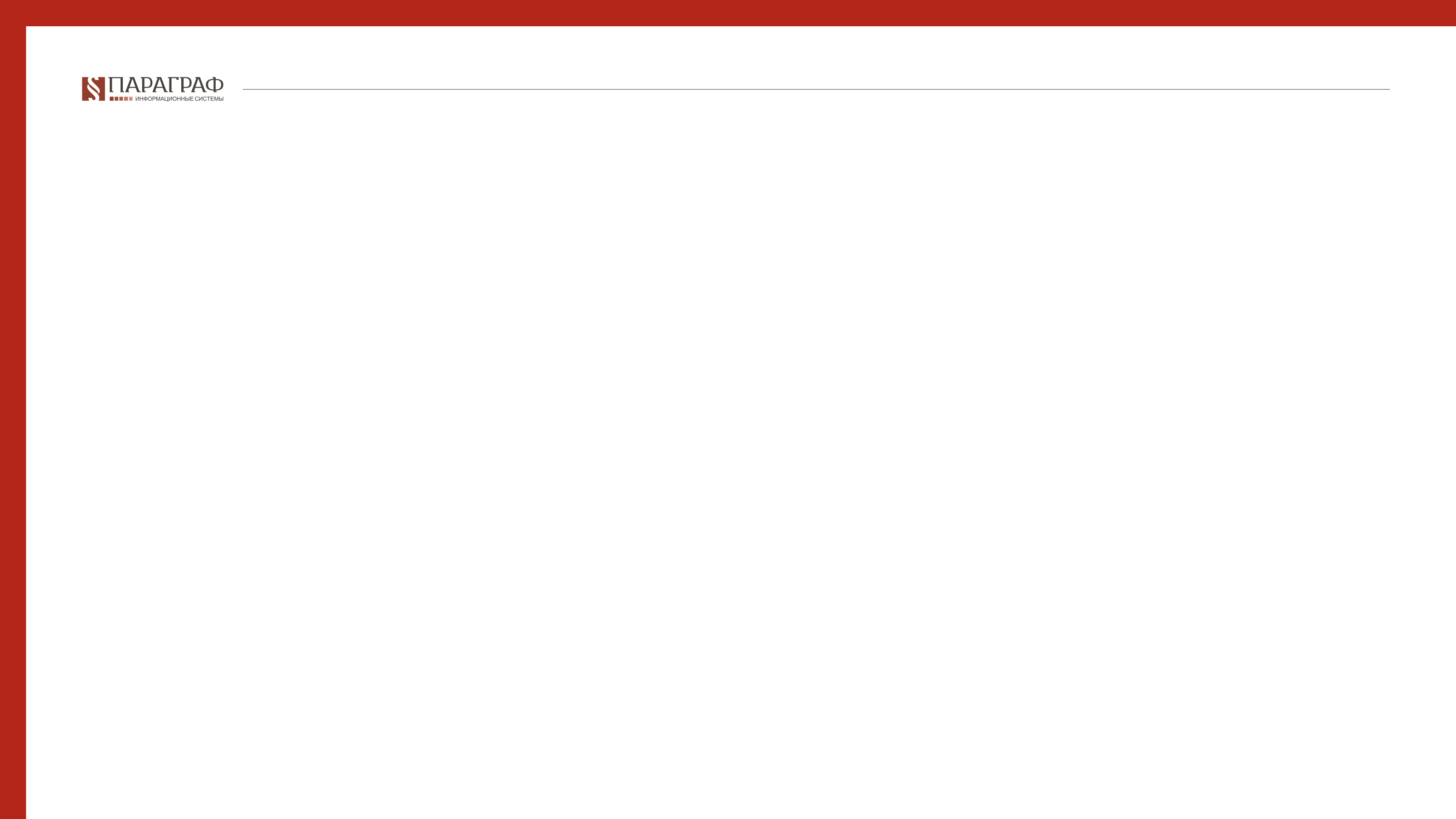 Закон Республики Казахстан от 5 ноября 2022 года № 157-VII ЗРК «О внесении изменений и дополнений в некоторые законодательные акты Республики Казахстан по вопросам реализации Послания Главы государства от 16 марта 2022 года»
введено с 1 января 2023 г.

в части второй статьи 1 слово «Совета» заменить словом «Суда»;

в части второй статьи 6:
слова «Конституционный Совет» заменить словами «Конституционный Суд»;
слова «Конституционного Совета» заменить словами «Конституционного Суда Республики Казахстан»;

в абзаце втором части второй статьи 21 слово «Советом» заменить словом «Судом»;
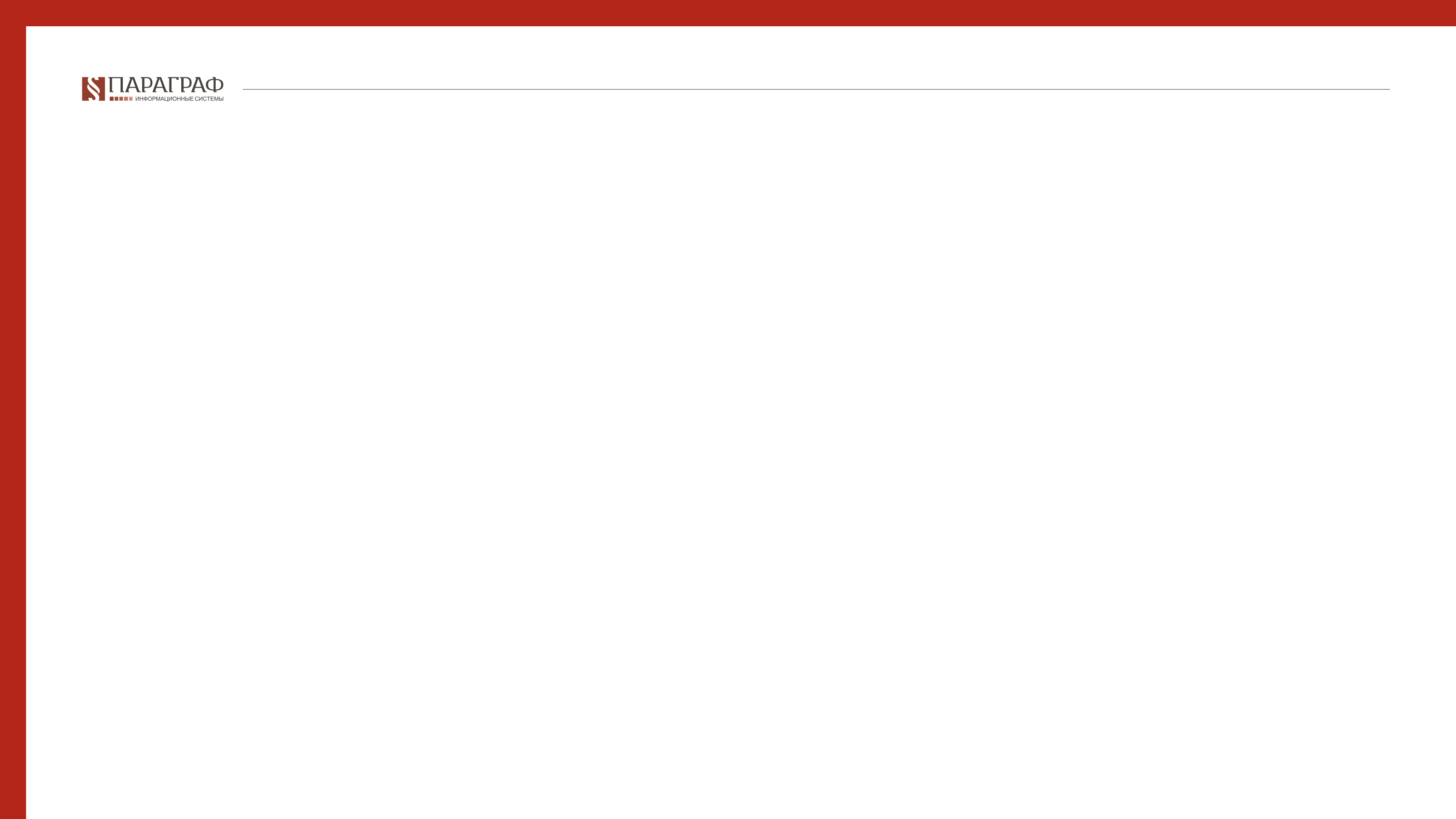 Закон Республики Казахстан от 5 ноября 2022 года № 157-VII ЗРК «О внесении изменений и дополнений в некоторые законодательные акты Республики Казахстан по вопросам реализации Послания Главы государства от 16 марта 2022 года»
в абзаце первом части 1-2 статьи 27 слова «города Нур-Султана» заменить словом «столицы»;

часть третью статьи 148 после слов «подачи иска в интересах» дополнить словами «несовершеннолетнего или»;

В статьи 219 слова «, которое приобщается к материалам гражданского дела» исключить;


введено в действие с 1 января 2023 г.
в подпункте 5) части первой статьи 272:
слово «Совет» заменить словом «Суд»;
слово «Советом» заменить словами «Судом Республики Казахстан»;

в подпункте 4) статьи 274 слово «Совета» заменить словом «Суда»;
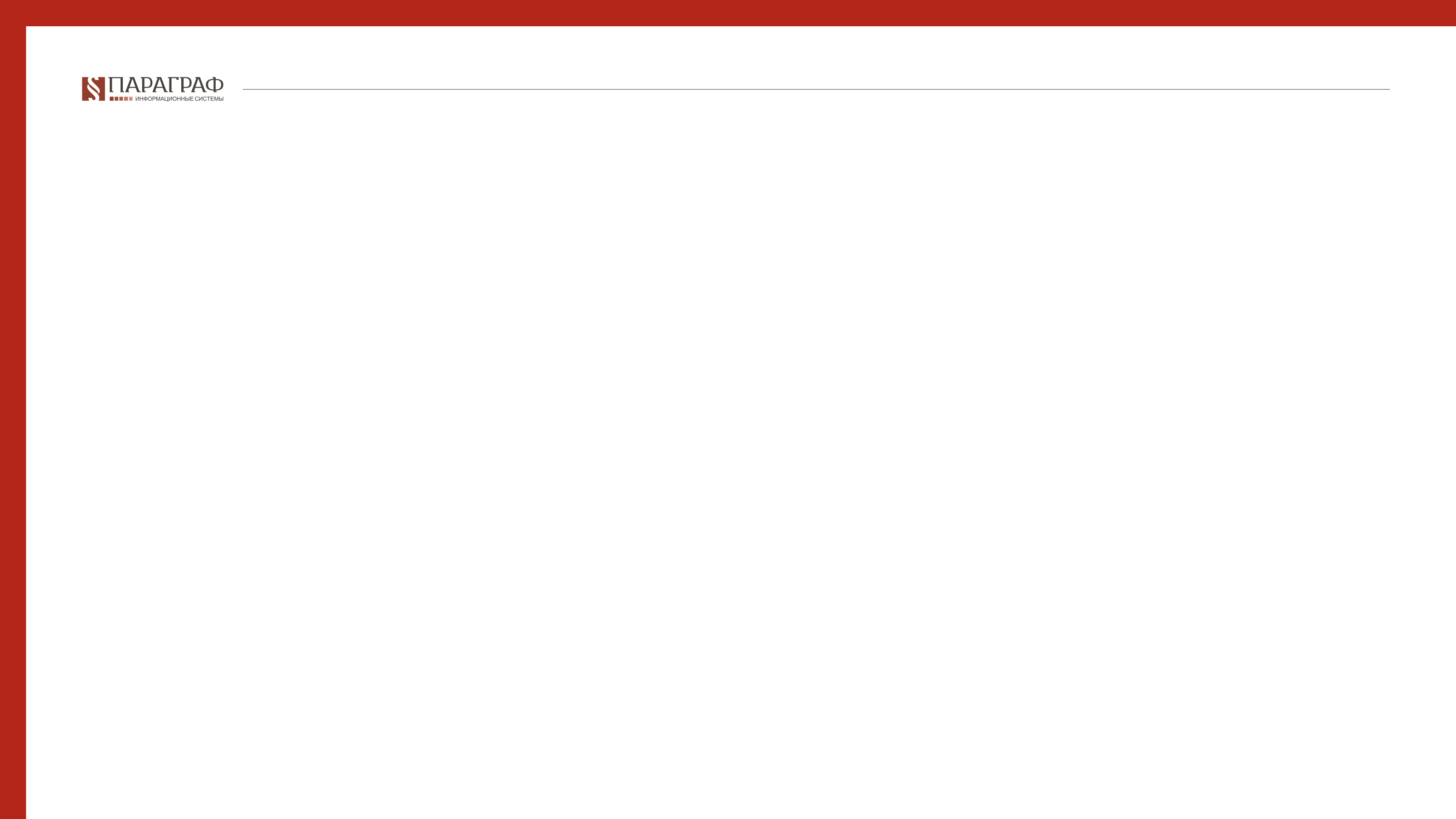 Закон Республики Казахстан от 5 ноября 2022 года № 157-VII ЗРК «О внесении изменений и дополнений в некоторые законодательные акты Республики Казахстан по вопросам реализации Послания Главы государства от 16 марта 2022 года»
в абзаце втором статьи 402 слова «города Нур-Султана» заменить словом «столицы»;

введено в действие с 1 января 2023 г.

 в подпункте 3) части третьей статьи 455 слово «Советом» заменить словом «Судом»;

в подпункте 5) статьи 459 слово «Совета» заменить словом «Суда».
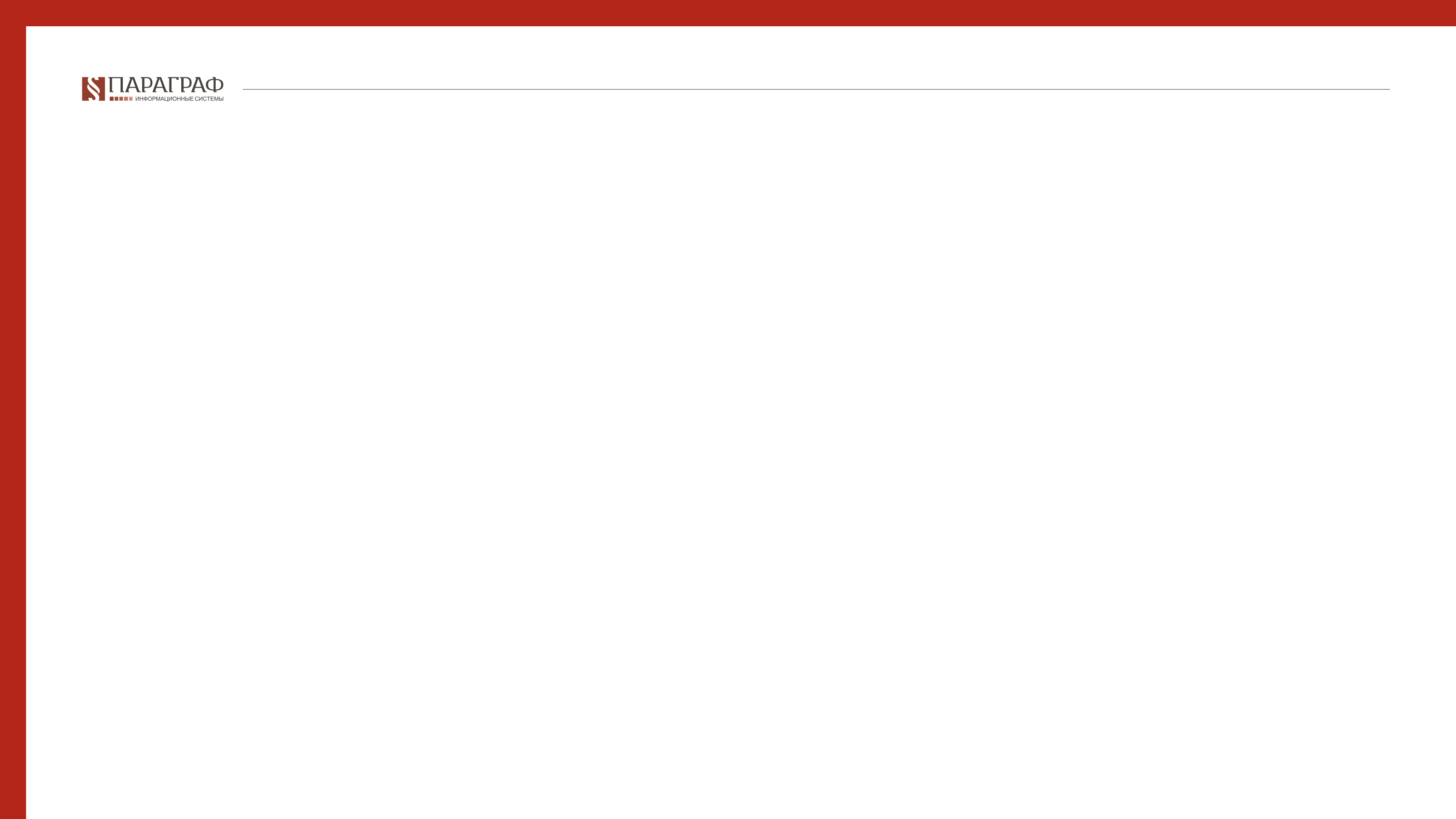 Закон Республики Казахстан от 29 декабря 2022 года № 174-VII ЗРК «О внесении изменений и дополнений в некоторые законодательные акты Республики Казахстан по вопросам транспорта и недропользования»
Вводится в действие с 1 марта 2023 г.

подпункт 5) части третьей статьи 491 дополнить словами «(удаления затонувшего имущества)».
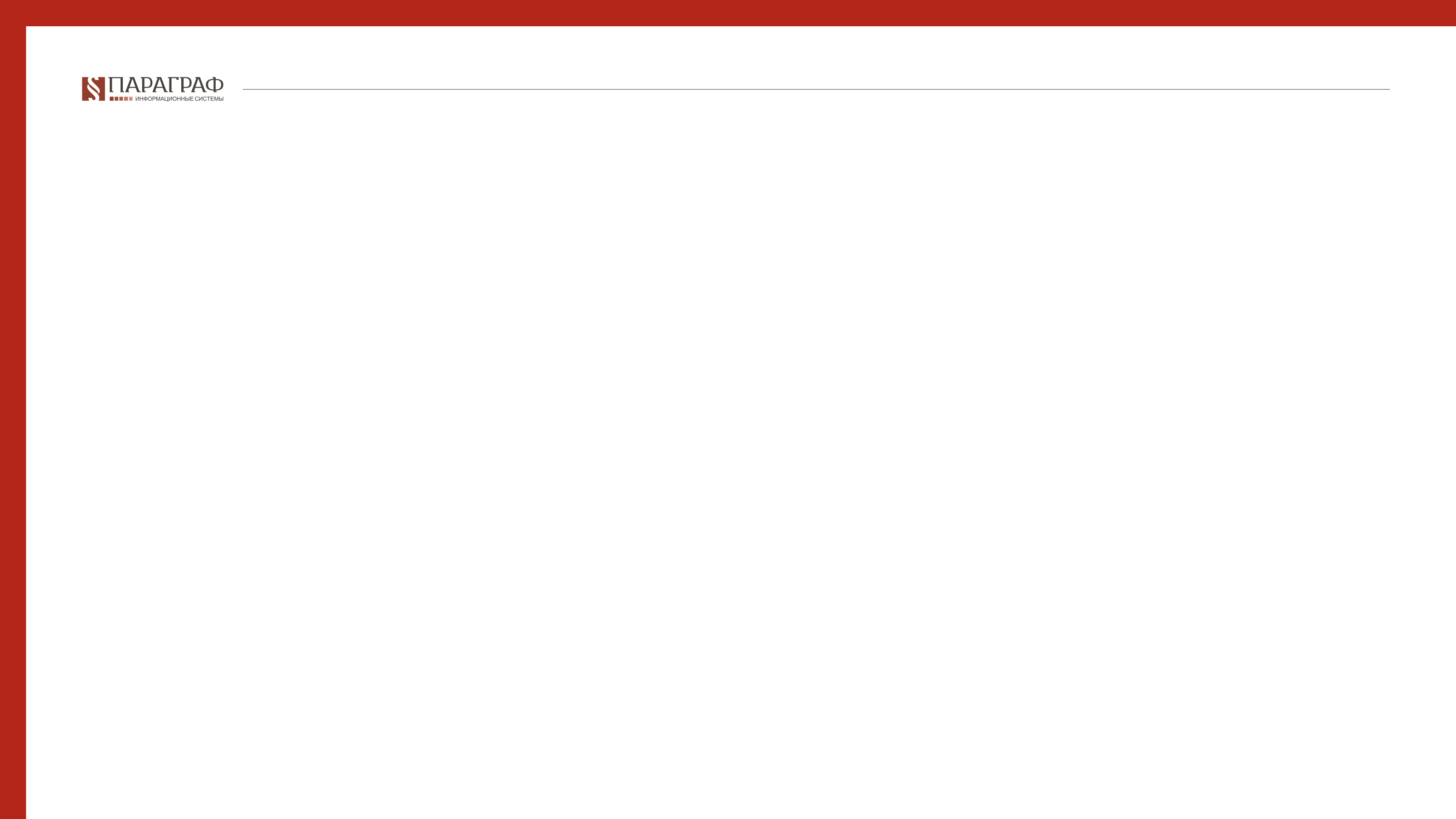 Закон Республики Казахстан от 30 декабря 2022 года № 179-VІI ЗРК  «О внесении изменений и дополнений в некоторые законодательные акты Республики Казахстан по вопросам восстановления платежеспособности и банкротства граждан республики Казахстан»
абзац второй части восьмой статьи 35 изложить в следующей редакции:

«Дела по спорам, возникающим в рамках процедуры восстановления платежеспособности, процедуры судебного банкротства гражданина Республики Казахстан, реабилитационной процедуры и процедуры банкротства юридических лиц и индивидуальных предпринимателей, в том числе о признании сделок, заключенных должником, недействительными, о возврате имущества должника, о взыскании дебиторской задолженности поискам финансового, реабилитационного или банкротного управляющего, рассматриваются тем же судьей, которым вынесено решение о применении процедуры восстановления платежеспособности, процедуры судебного банкротства гражданина Республики Казахстан, реабилитационной процедуры и процедуры банкротства юридических лиц и индивидуальных предпринимателей, за исключением дел по спорам, подсудность которых установлена статьей 31 настоящего Кодекса.»;
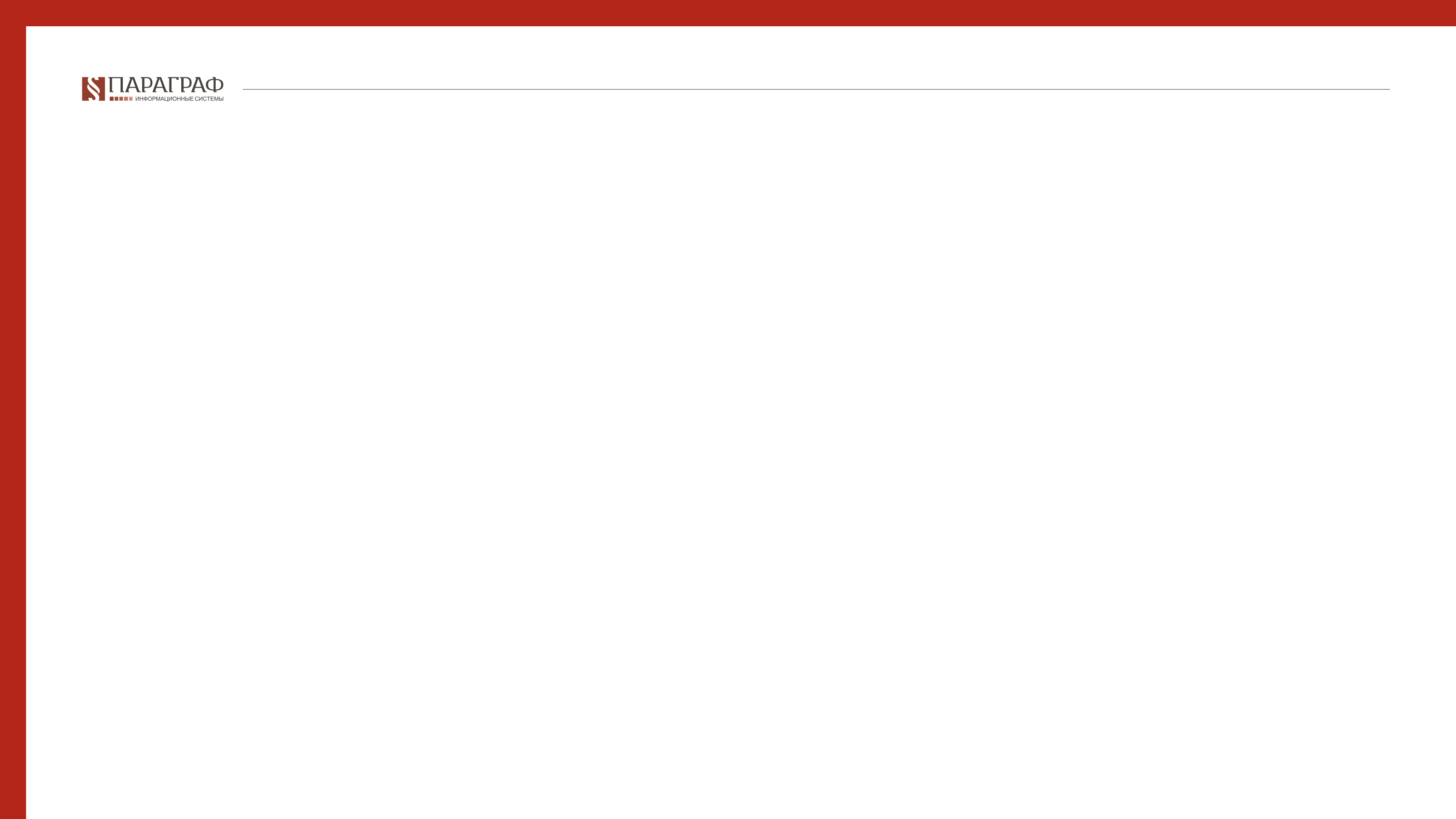 Закон Республики Казахстан от 30 декабря 2022 года № 179-VІI ЗРК  «О внесении изменений и дополнений в некоторые законодательные акты Республики Казахстан по вопросам восстановления платежеспособности и банкротства граждан республики Казахстан»
абзац второй подпункта 1) части первой статьи 156 после слов «О государственных закупках» дополнить словами «, на деньги, находящиеся на текущем счете финансового управляющего для зачисления денег в процедуре судебного банкротства, и на деньги, находящиеся на банковских счетах гражданина, в отношении которого возбуждено дело о применении процедуры или применена процедура в соответствии с Законом Республики Казахстан «О восстановлении платежеспособности и банкротстве граждан Республики Казахстан»;

статью 243 дополнить подпунктом 9-1) следующего содержания:
«9-1) о восстановлении платежеспособности граждан Республики Казахстан;»;
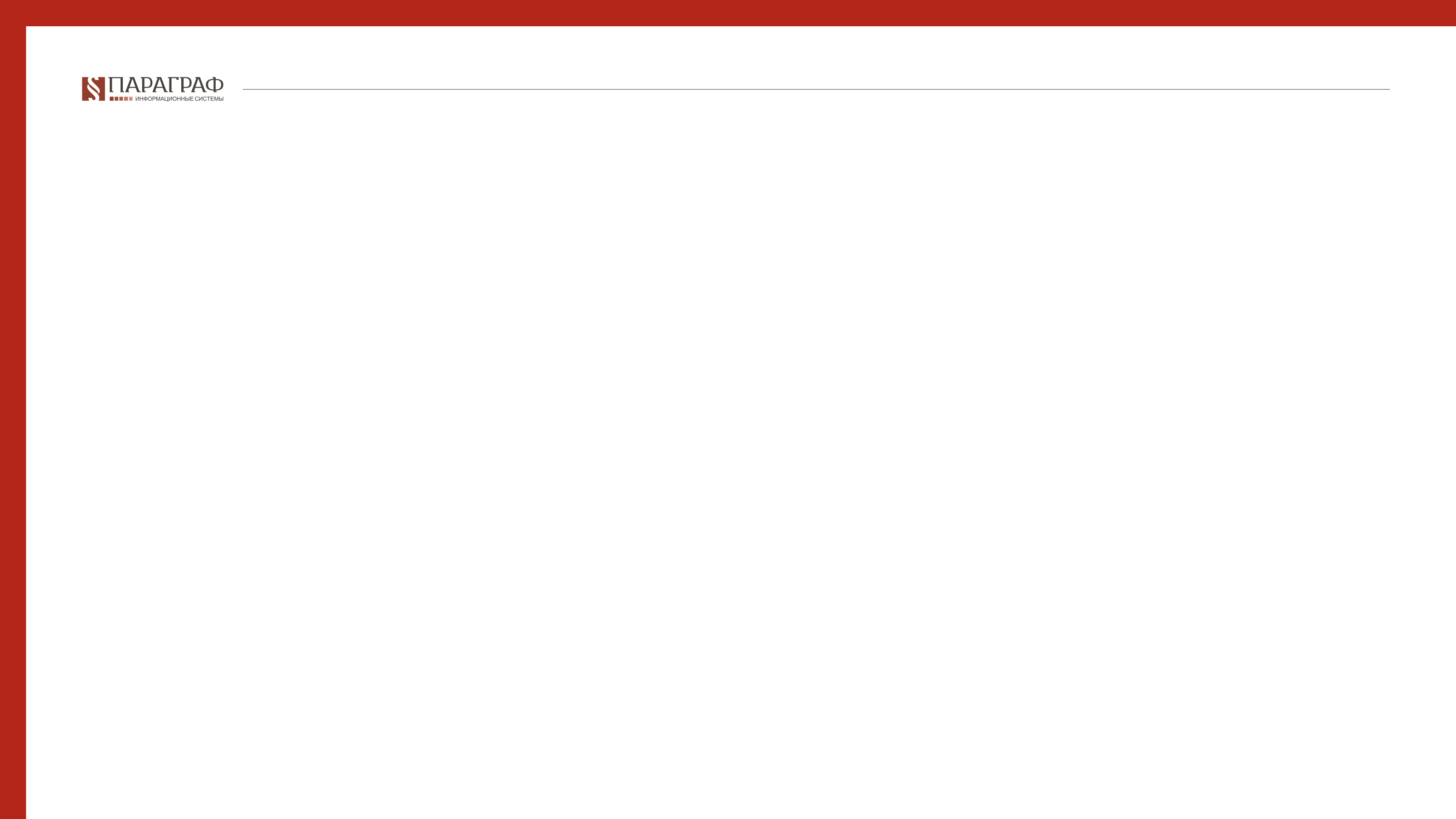 Закон Республики Казахстан от 30 декабря 2022 года № 179-VІI ЗРК  «О внесении изменений и дополнений в некоторые законодательные акты Республики Казахстан по вопросам восстановления платежеспособности и банкротства граждан республики Казахстан»
подпункт 11) части первой статьи 302 изложить в следующей редакции:
«11) о восстановлении платежеспособности, судебном банкротстве граждан Республики Казахстан, а также реструктуризации задолженности, реабилитации, банкротстве, ликвидации без возбуждения процедуры банкротства индивидуальных предпринимателей и юридических лиц;»;
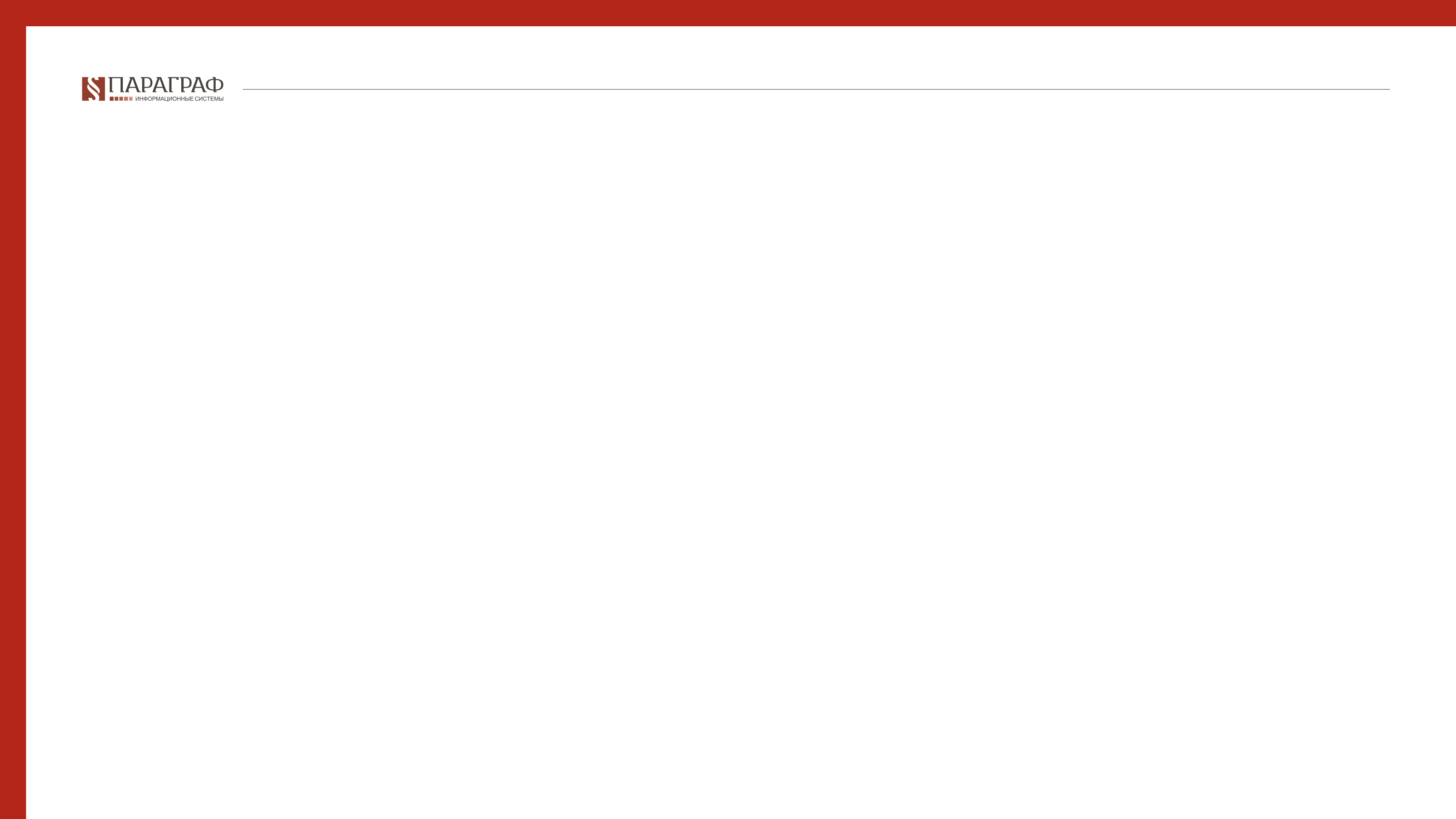 Закон Республики Казахстан от 30 декабря 2022 года № 179-VІI ЗРК  «О внесении изменений и дополнений в некоторые законодательные акты Республики Казахстан по вопросам восстановления платежеспособности и банкротства граждан республики Казахстан»
главу 42 изложить в следующей редакции:
«Глава 42. Производство о восстановлении платежеспособности, судебном банкротстве граждан Республики Казахстан, а также реструктуризации задолженности, реабилитации, банкротстве, ликвидации без возбуждения процедуры банкротства индивидуальных предпринимателей и юридических лиц
Статья 355. Рассмотрение дел о восстановлении платежеспособности или судебном банкротстве граждан Республики Казахстан
Дела о восстановлении платежеспособности или судебном банкротстве граждан Республики Казахстан рассматриваются судом по общим правилам, предусмотренным настоящим Кодексом, с особенностями, установленными Законом Республики Казахстан «О восстановлении платежеспособности и банкротстве граждан Республики Казахстан».

Статья 355-1. Рассмотрение дел о реструктуризации задолженности, реабилитации, банкротстве индивидуальных предпринимателей и юридических лиц, а также их ликвидации без возбуждения процедуры банкротства
Дела о реструктуризации задолженности, реабилитации, банкротстве индивидуальных предпринимателей и юридических лиц, а также их ликвидации без возбуждения процедуры банкротства рассматриваются судом по общим правилам, предусмотренным настоящим Кодексом, с особенностями, установленными Законом Республики Казахстан «О реабилитации и банкротстве».»;
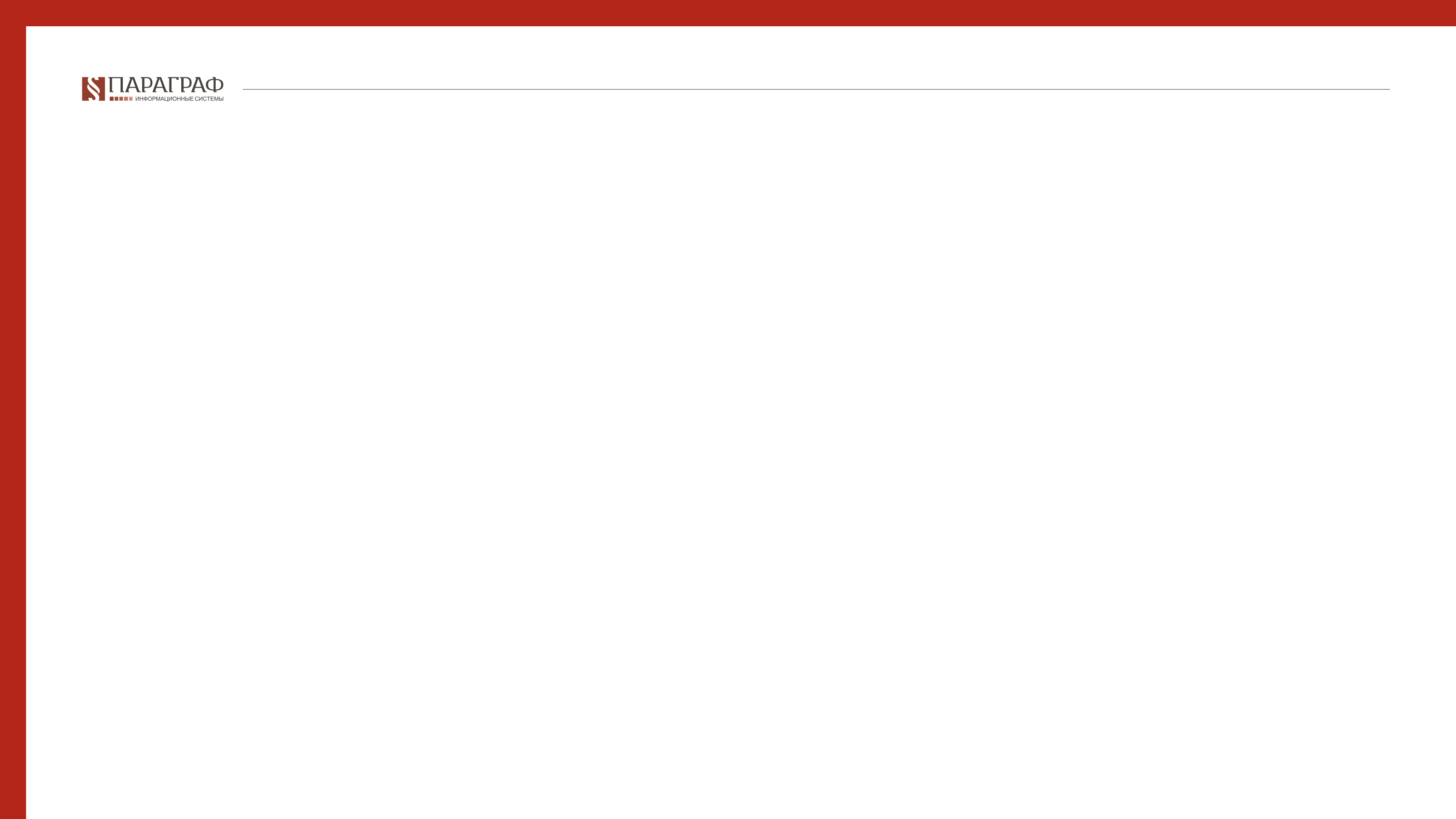 Закон Республики Казахстан от 30 декабря 2022 года № 179-VІI ЗРК  «О внесении изменений и дополнений в некоторые законодательные акты Республики Казахстан по вопросам восстановления платежеспособности и банкротства граждан республики Казахстан»
подпункт 5) части второй статьи 434 изложить в следующей редакции:
«5) о восстановлении платежеспособности граждан, о реструктуризации задолженности, а также делам по спорам, возникающим в рамках реабилитационной процедуры и процедуры банкротства, в том числе о признании сделок, заключенных должником или уполномоченным им лицом, недействительными, о возврате имущества должника, о взыскании дебиторской задолженности по искам финансового, банкротного или реабилитационного управляющего.».